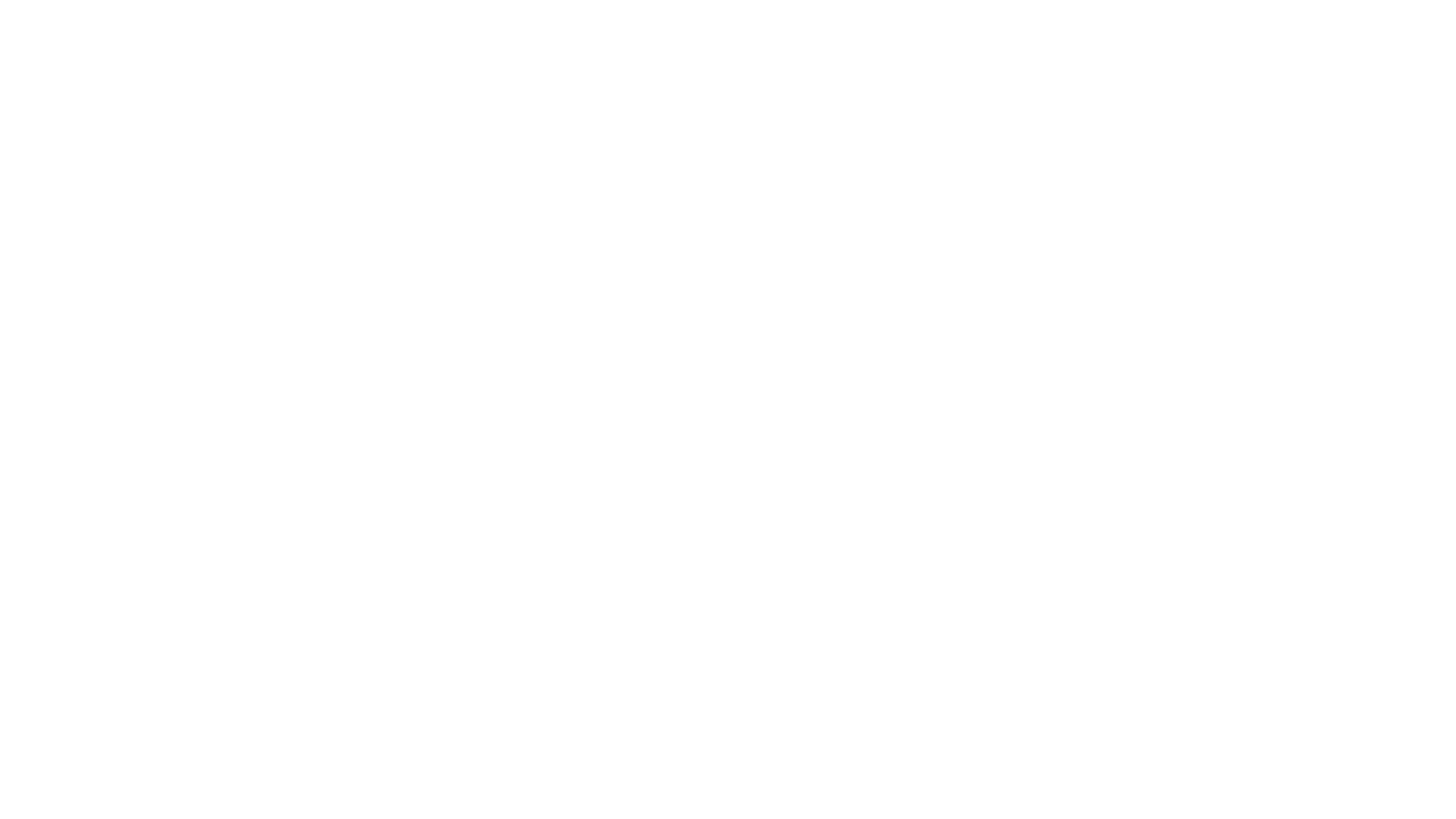 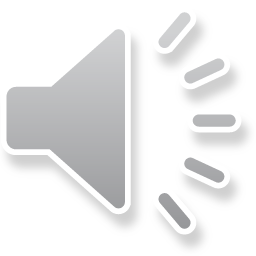 WELCOME TOFCAP PHILIPPINES
FCAP Philippines in Summary
FCAP 12TH ANNIVERSARY THANKSGIVING
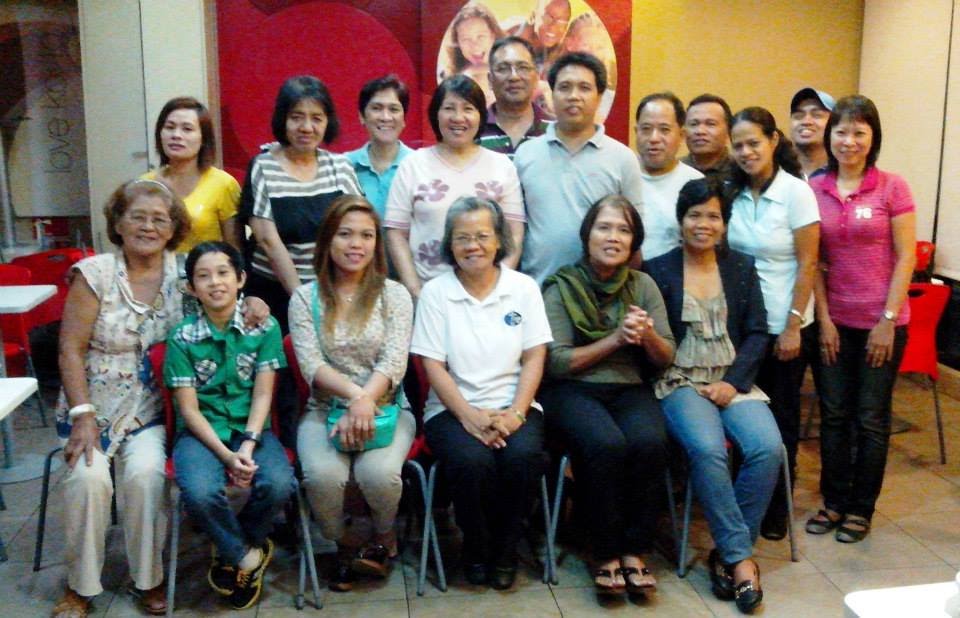 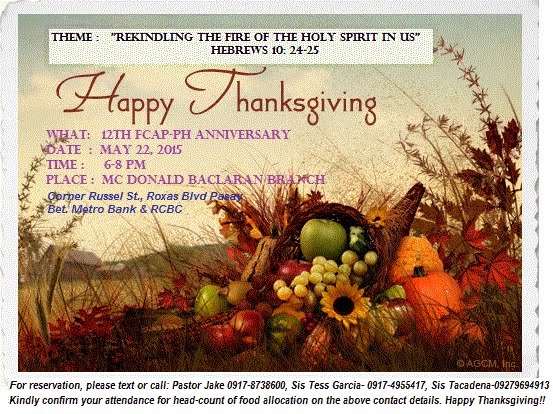 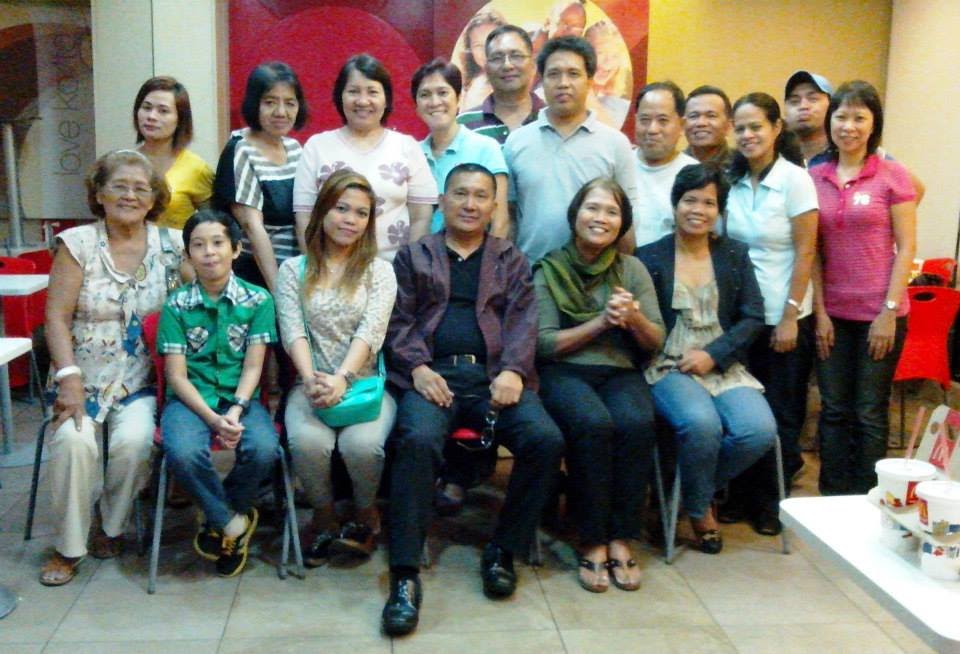 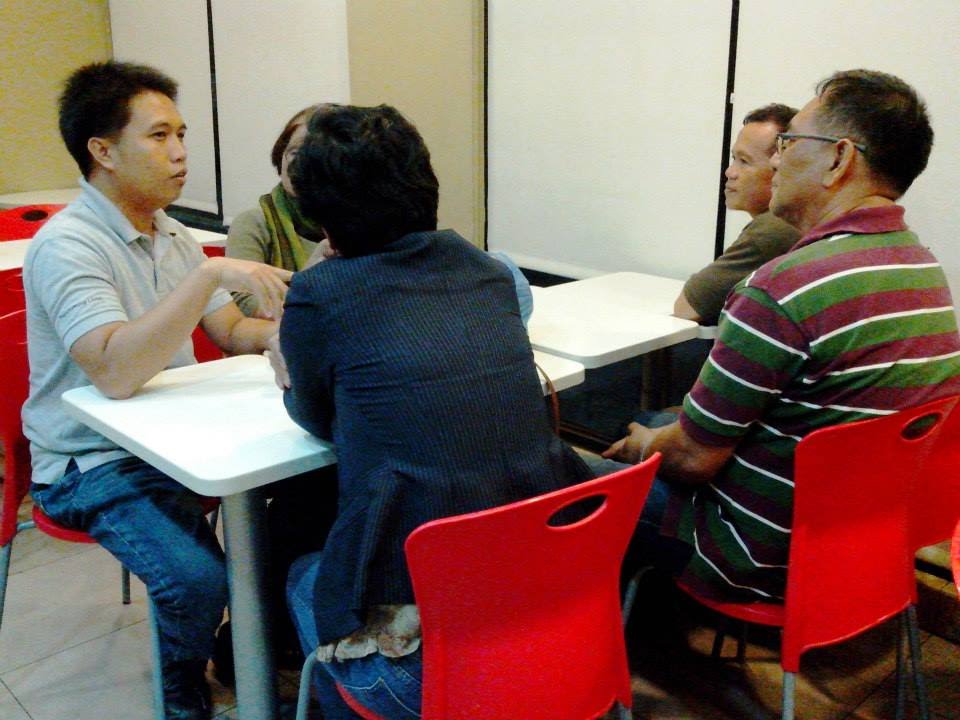 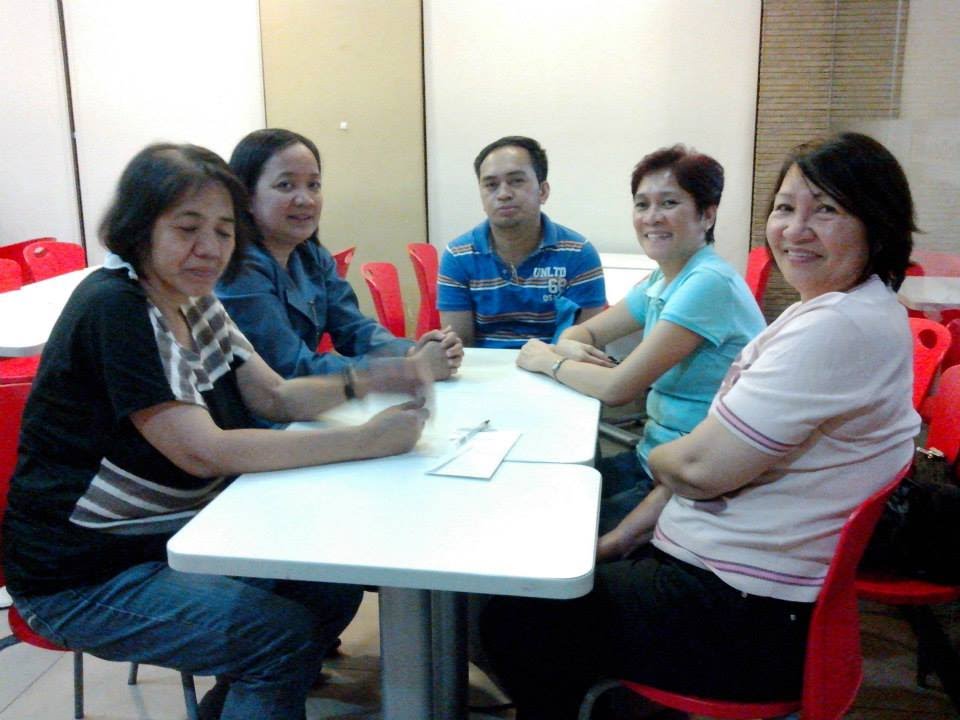 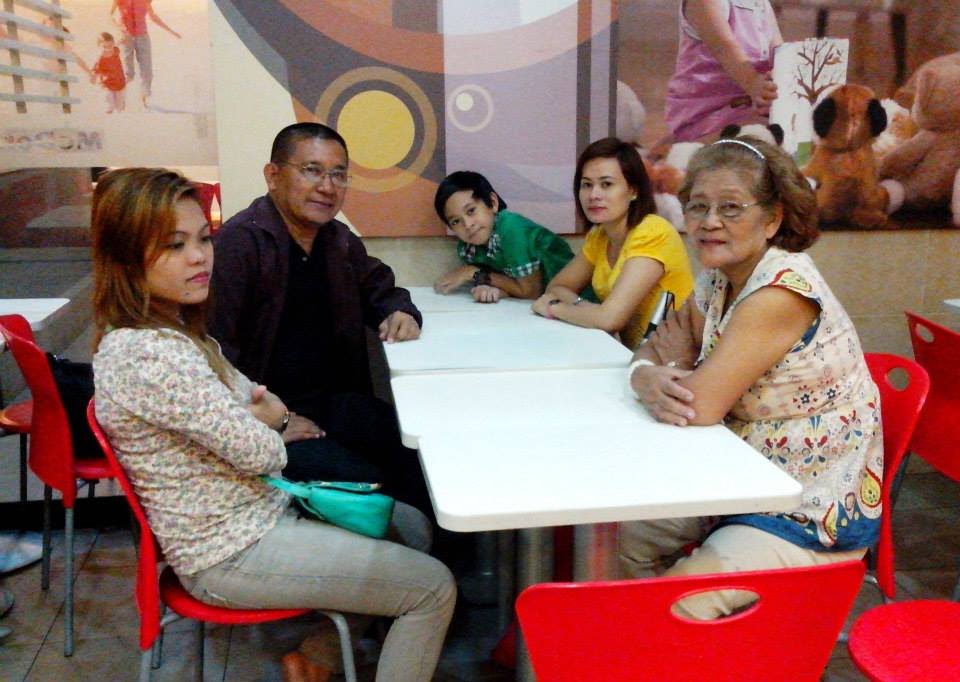 RETREAT @ CCT TAGAYTAY , APRIL 2013
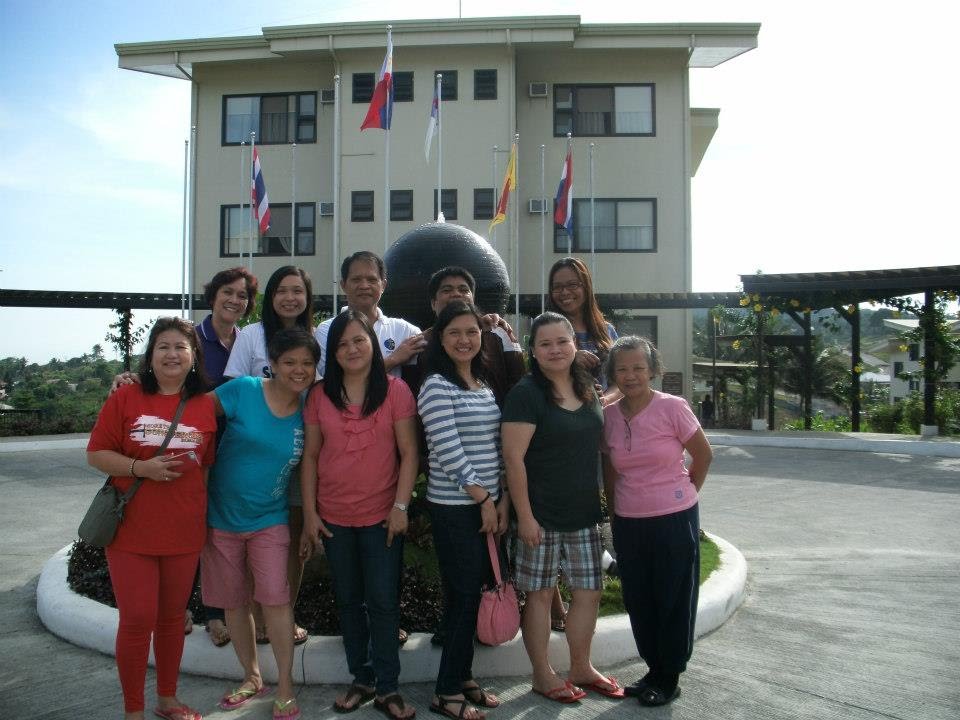 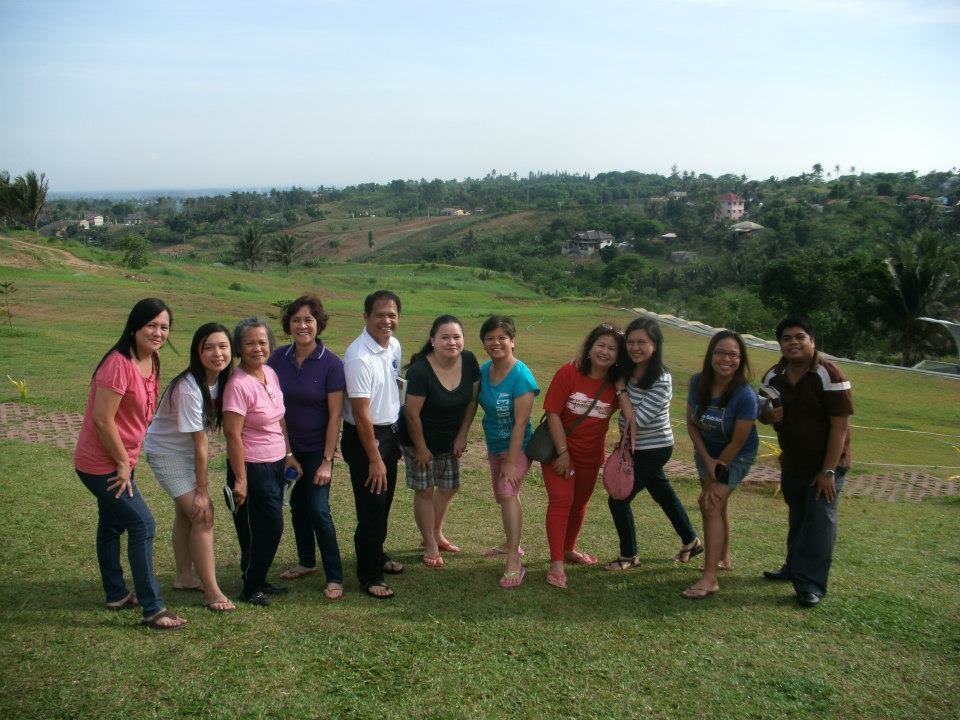 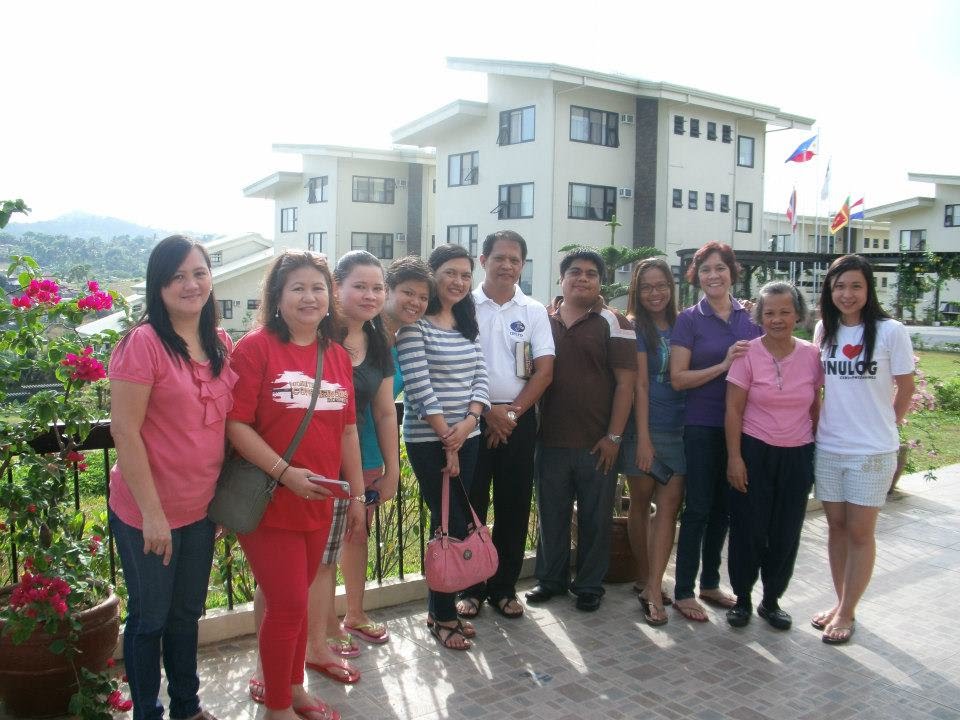 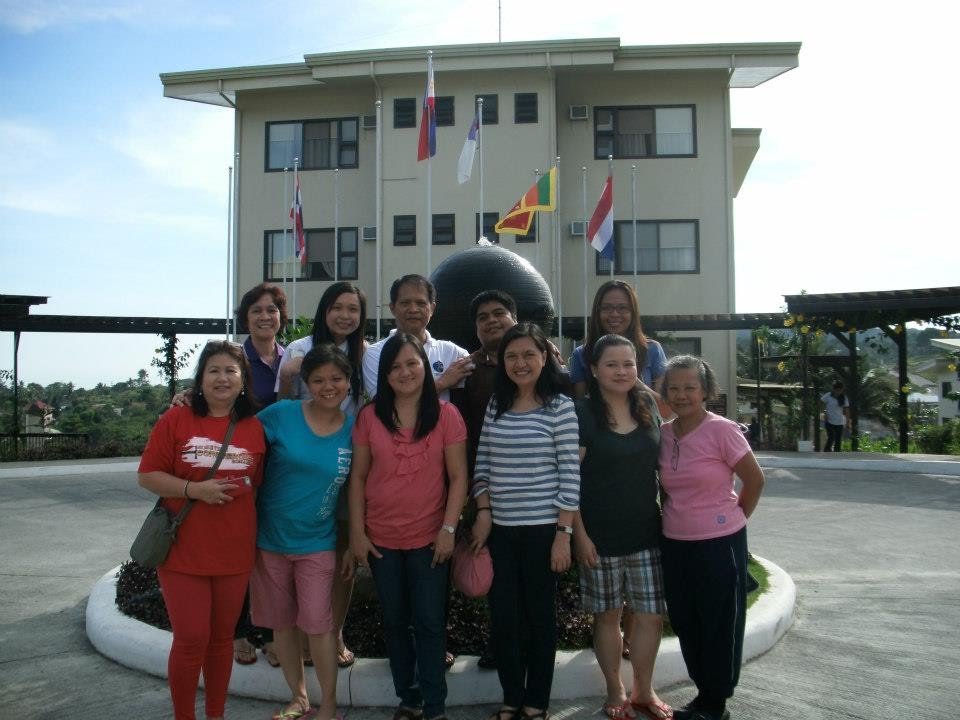 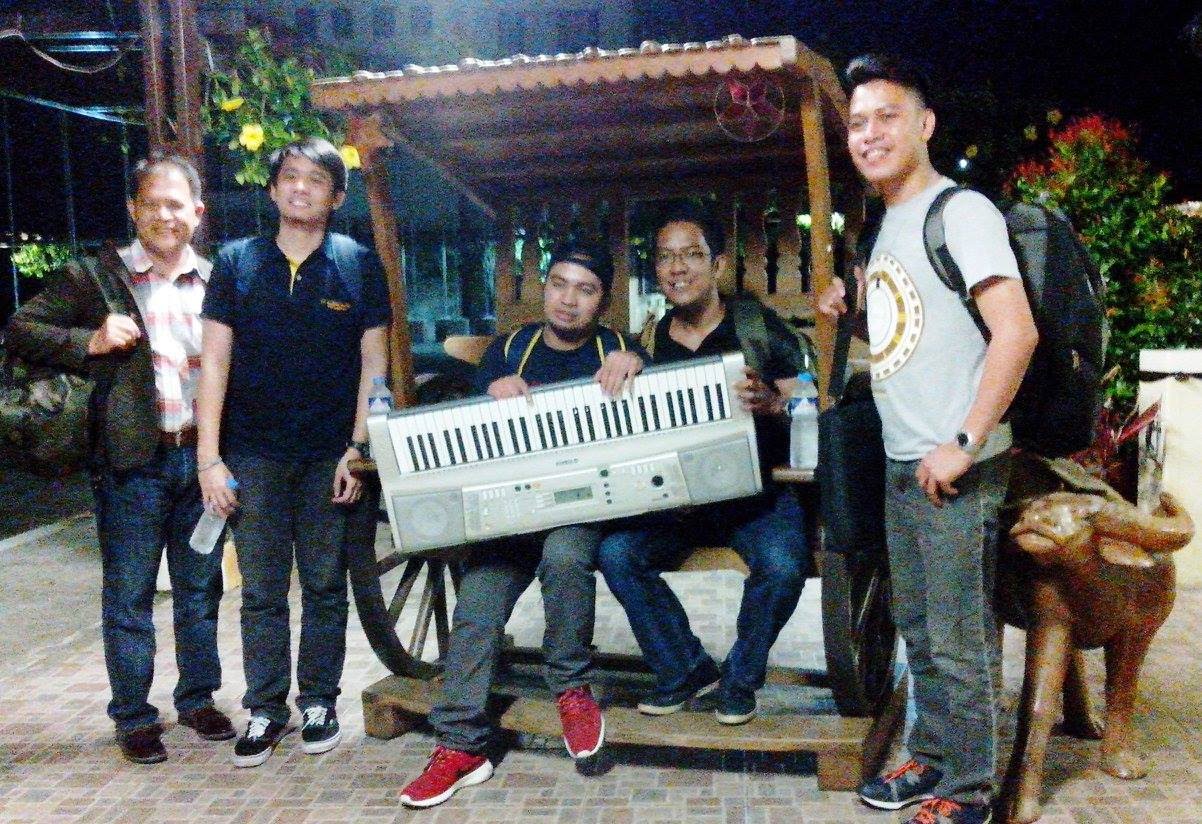 RETREAT @ CCT TAGAYTAY , APRIL 2013
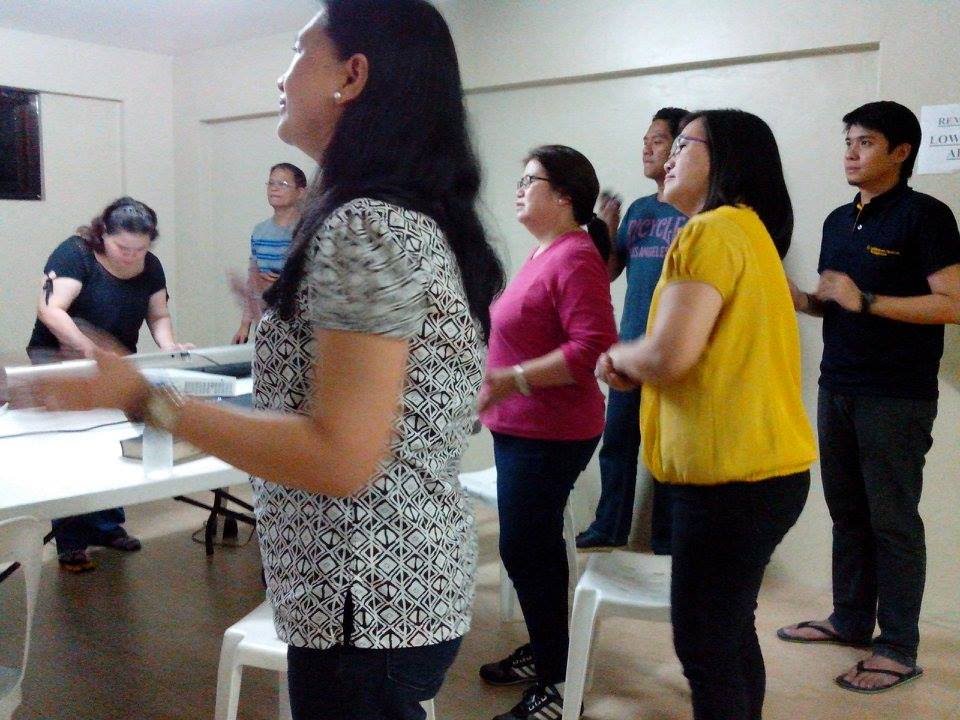 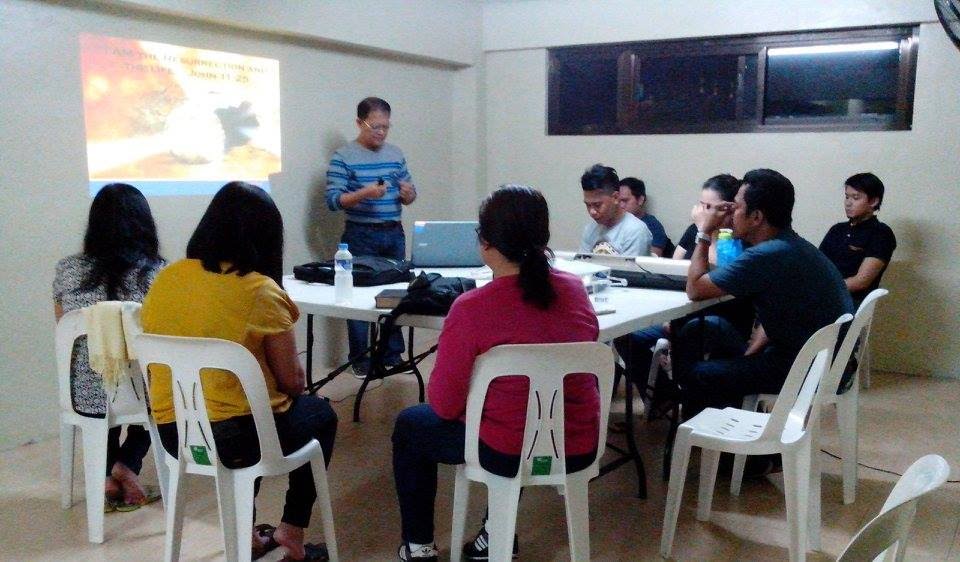 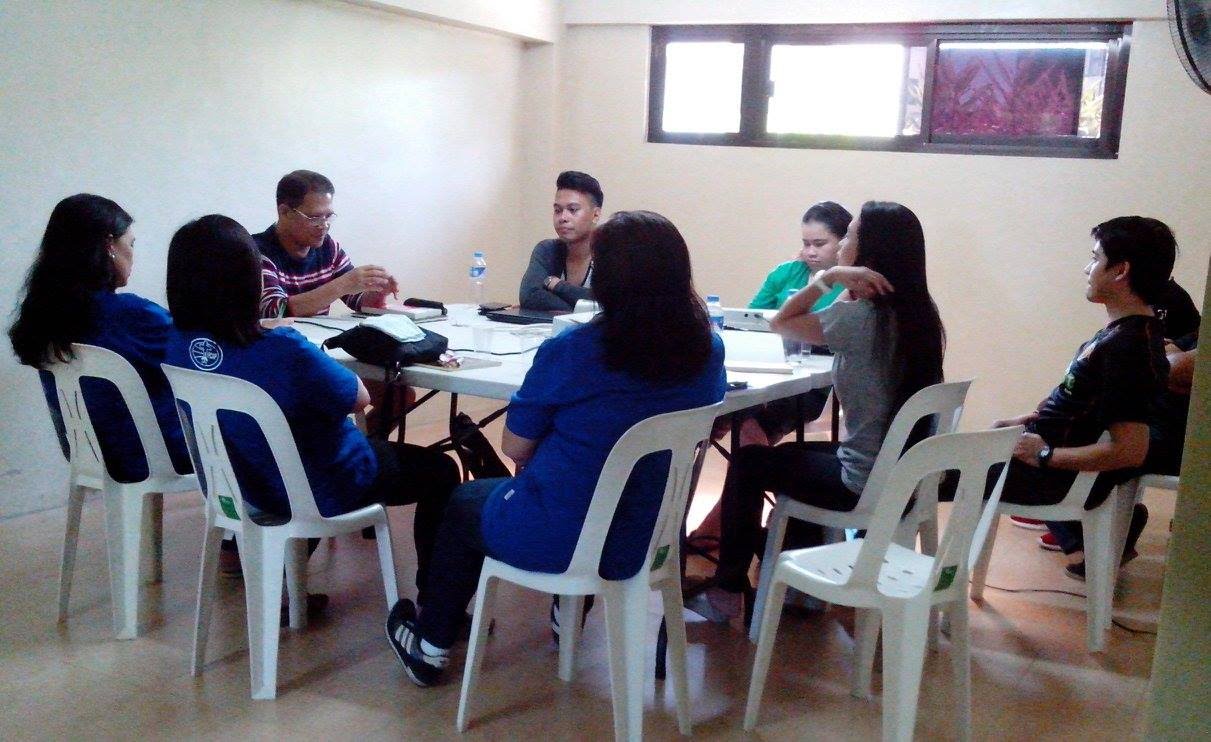 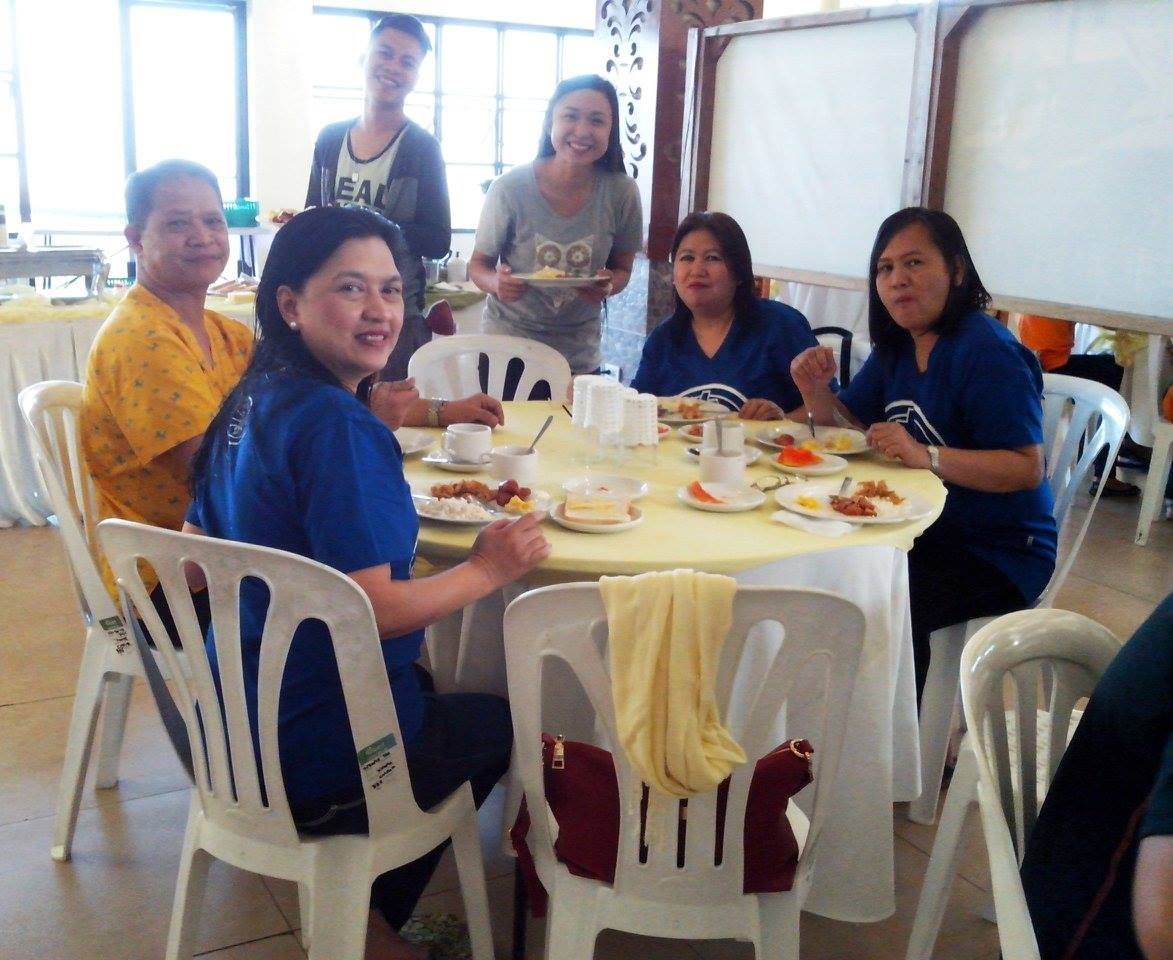 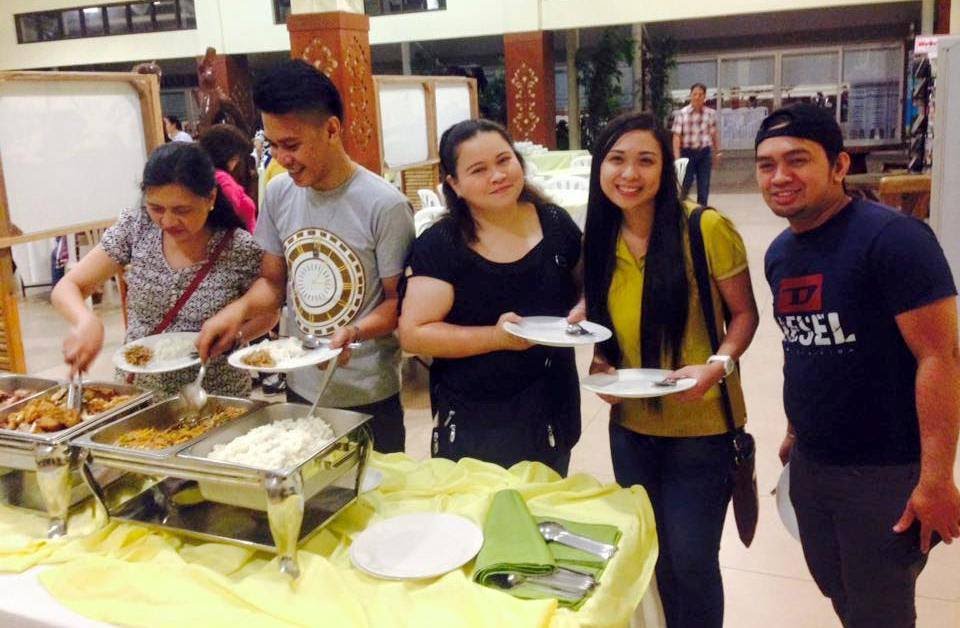 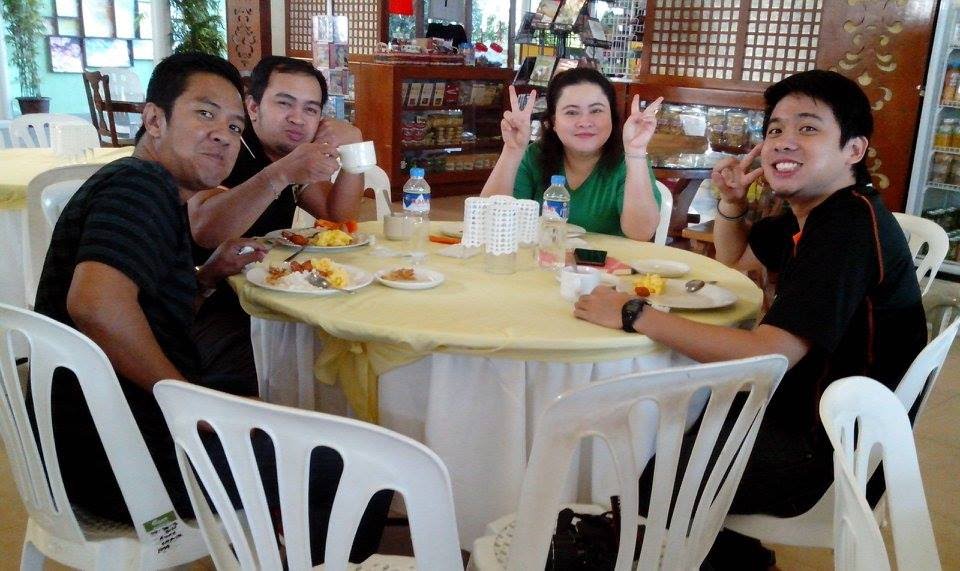 WORKERS TRAINING & RETREATTRECE MARTIREZ CAVITE, MARCH 28-29, 2014
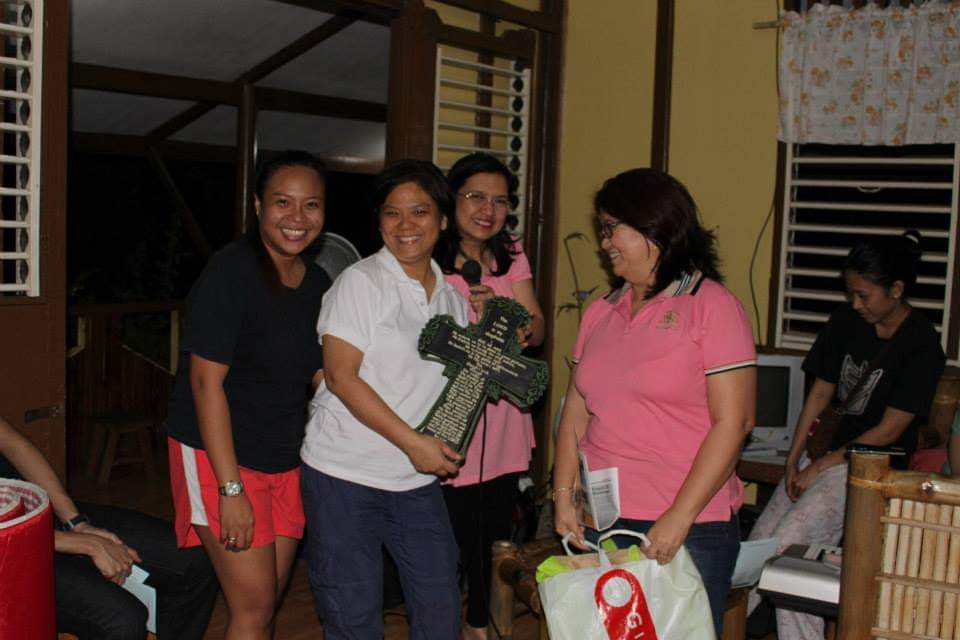 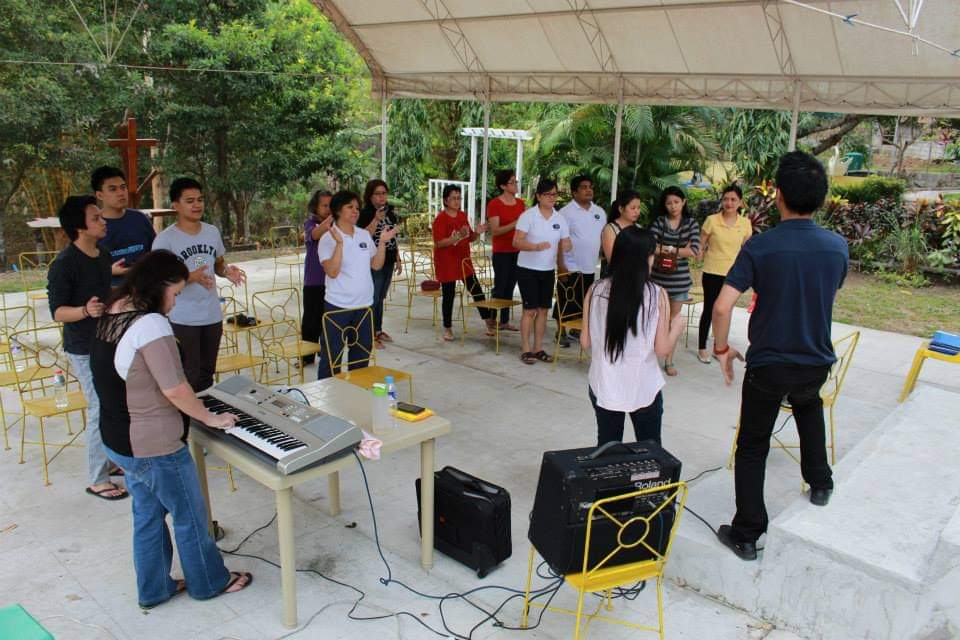 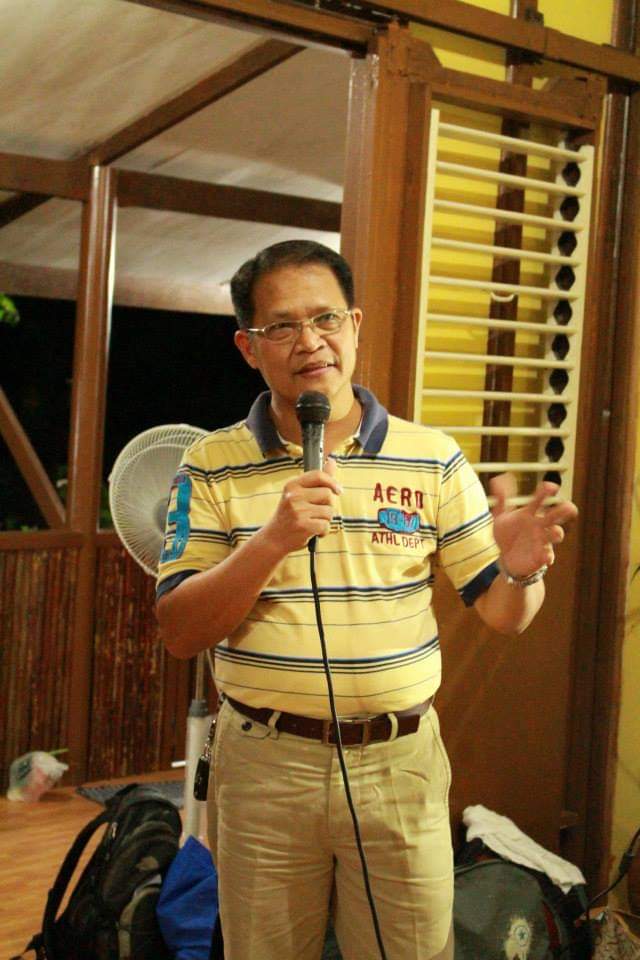 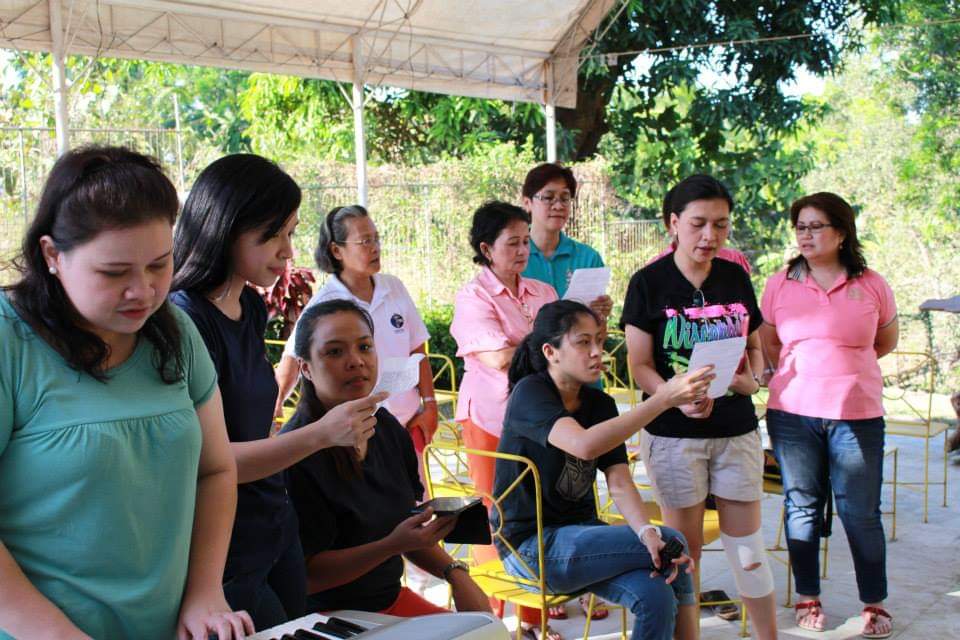 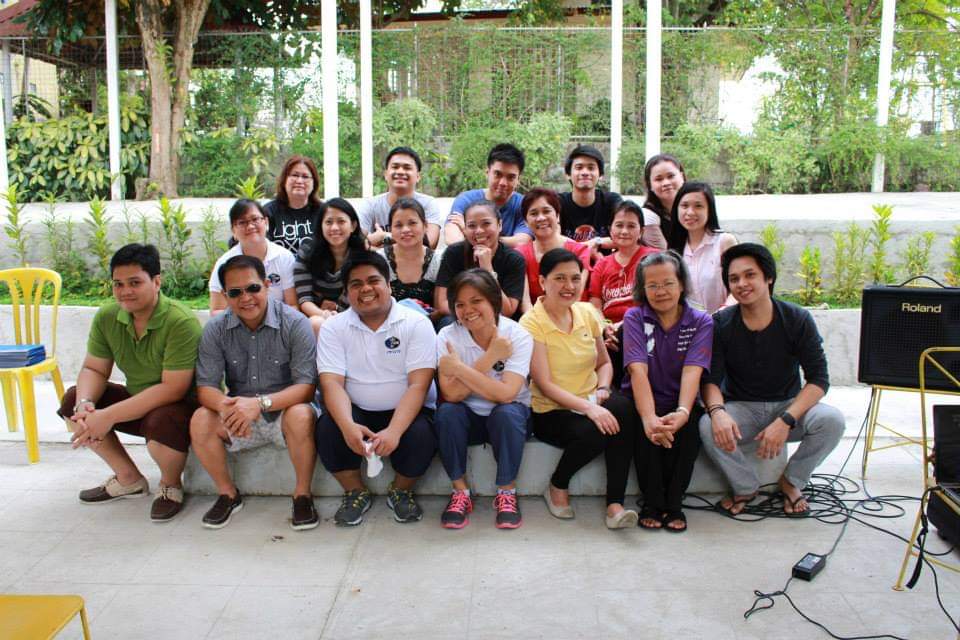 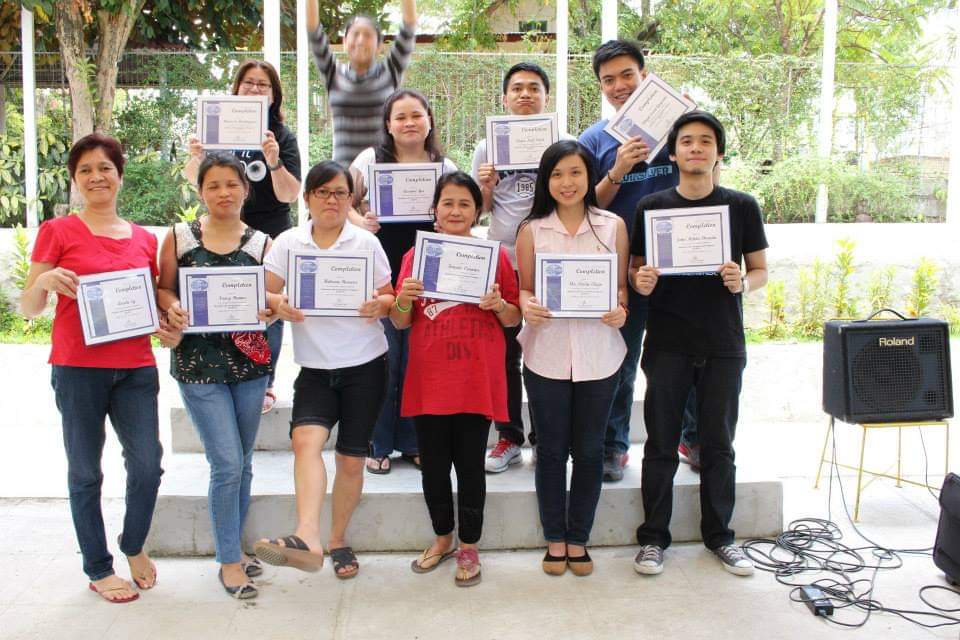 FCAP 16TH ANNIVERSARY
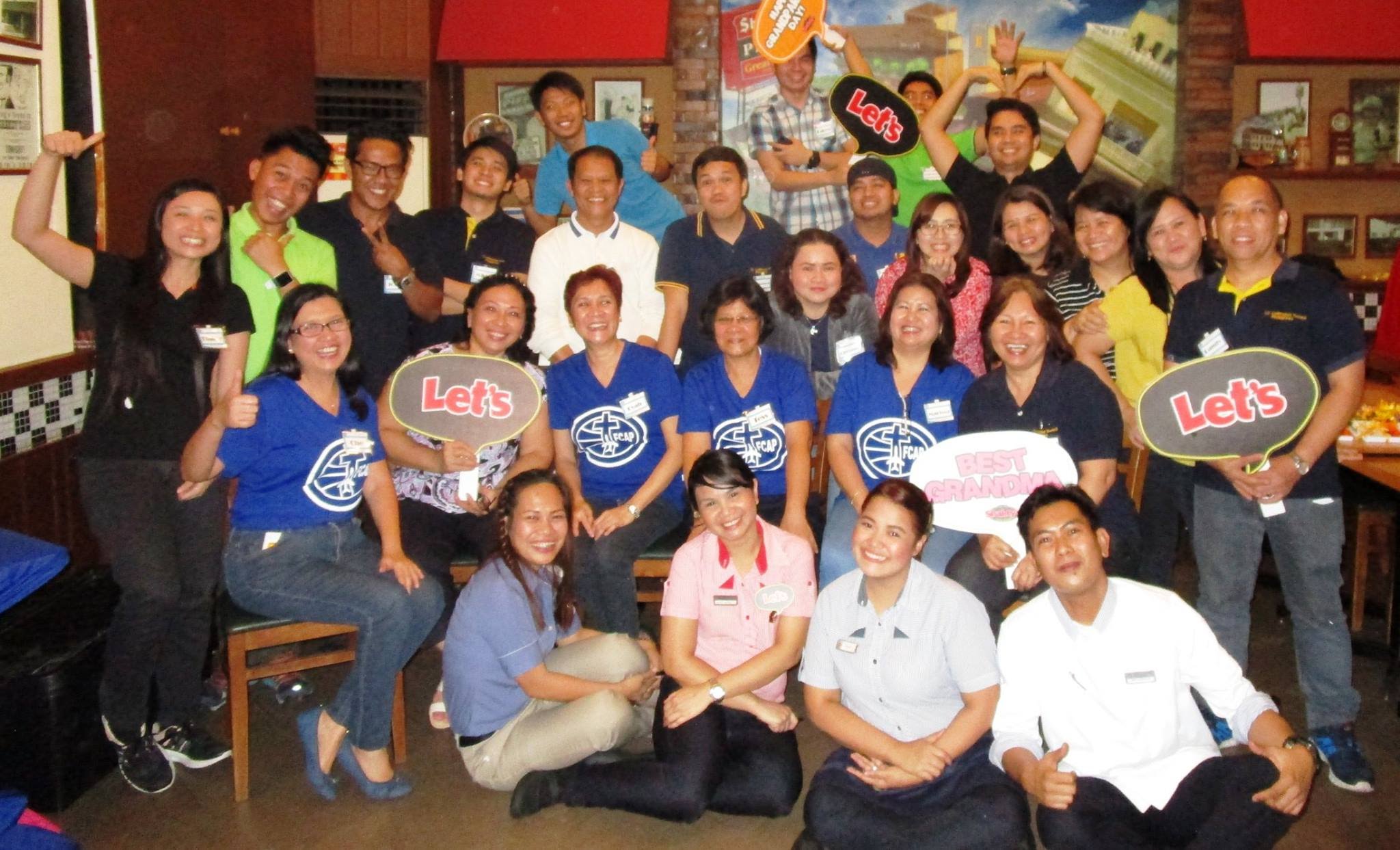 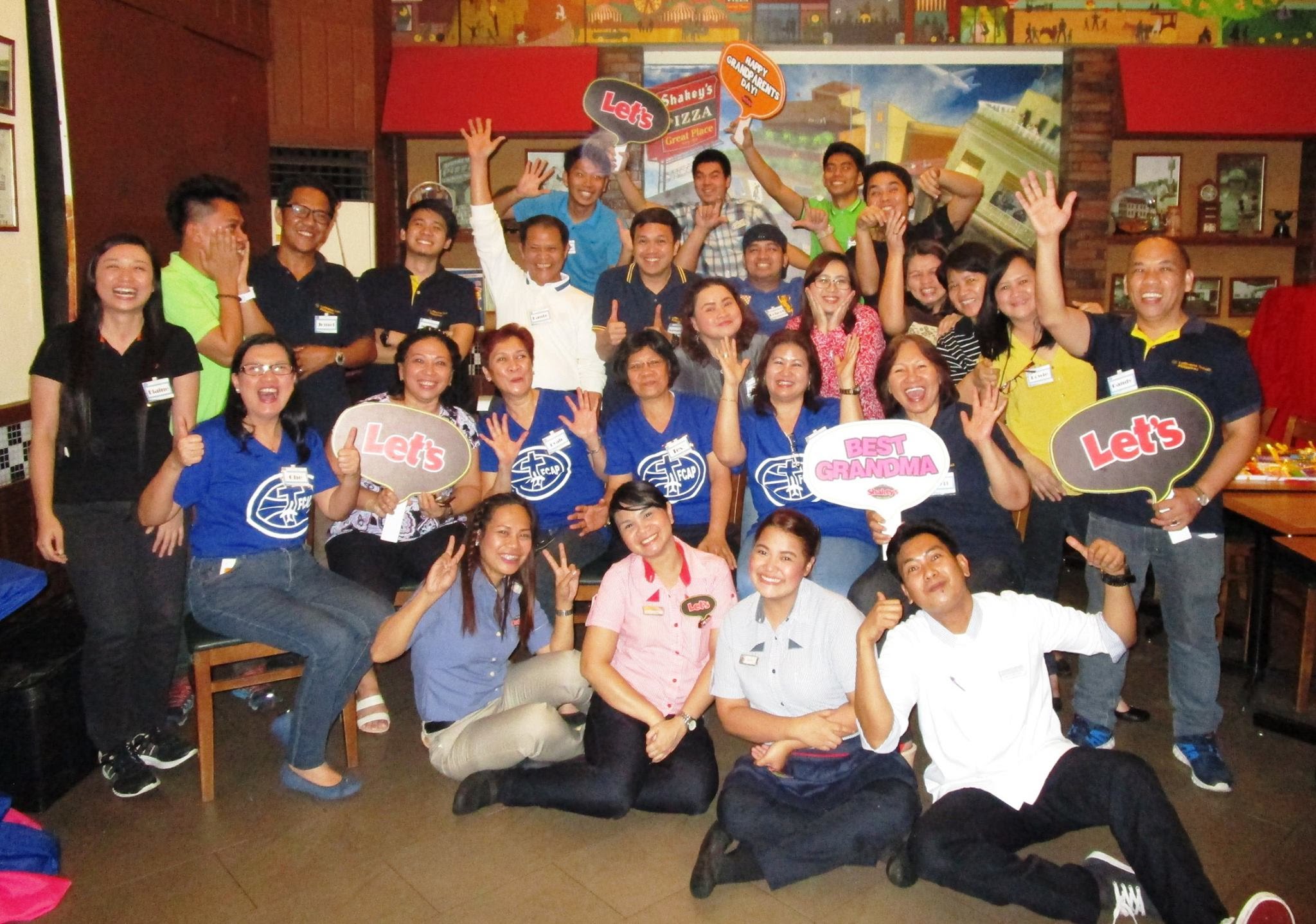 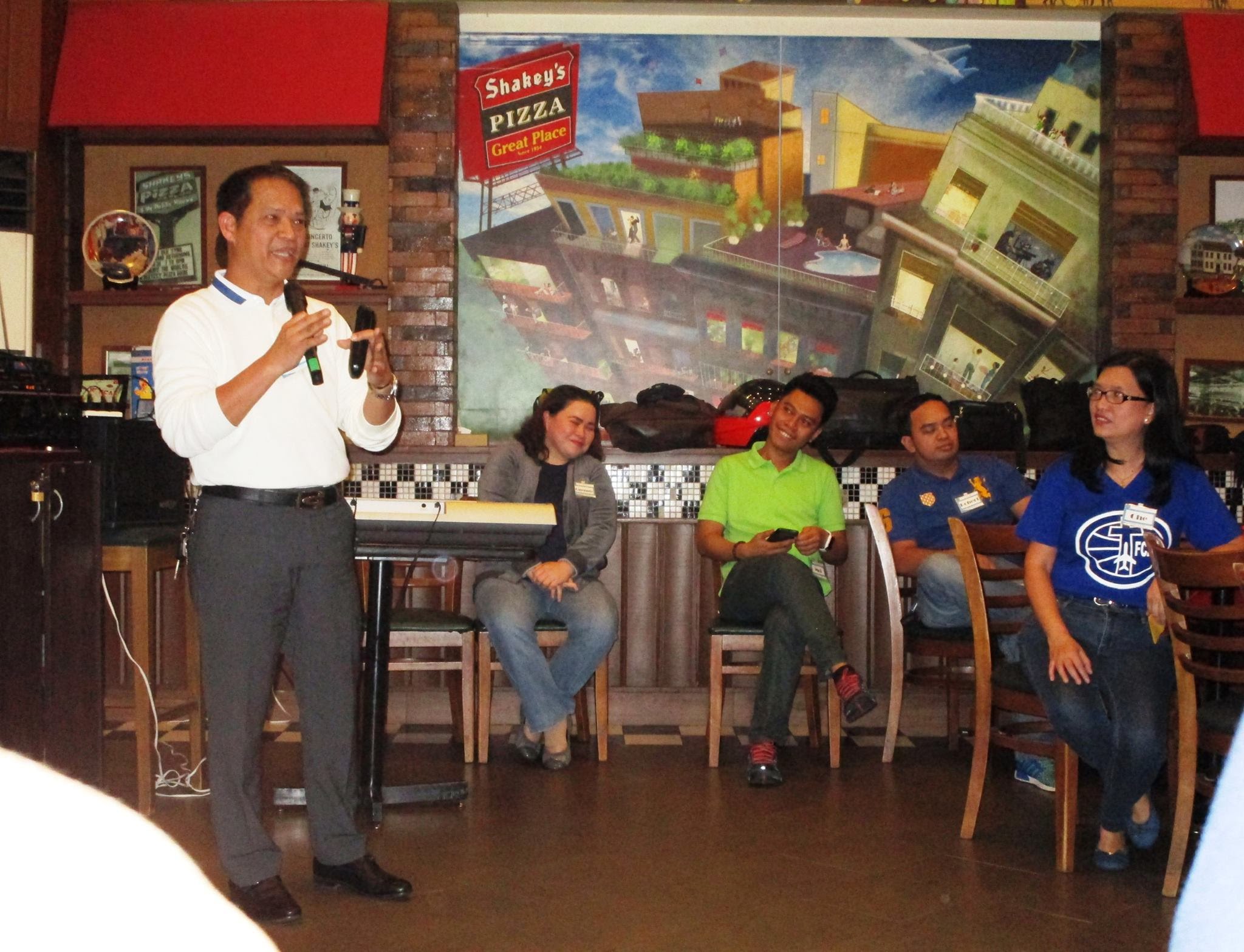 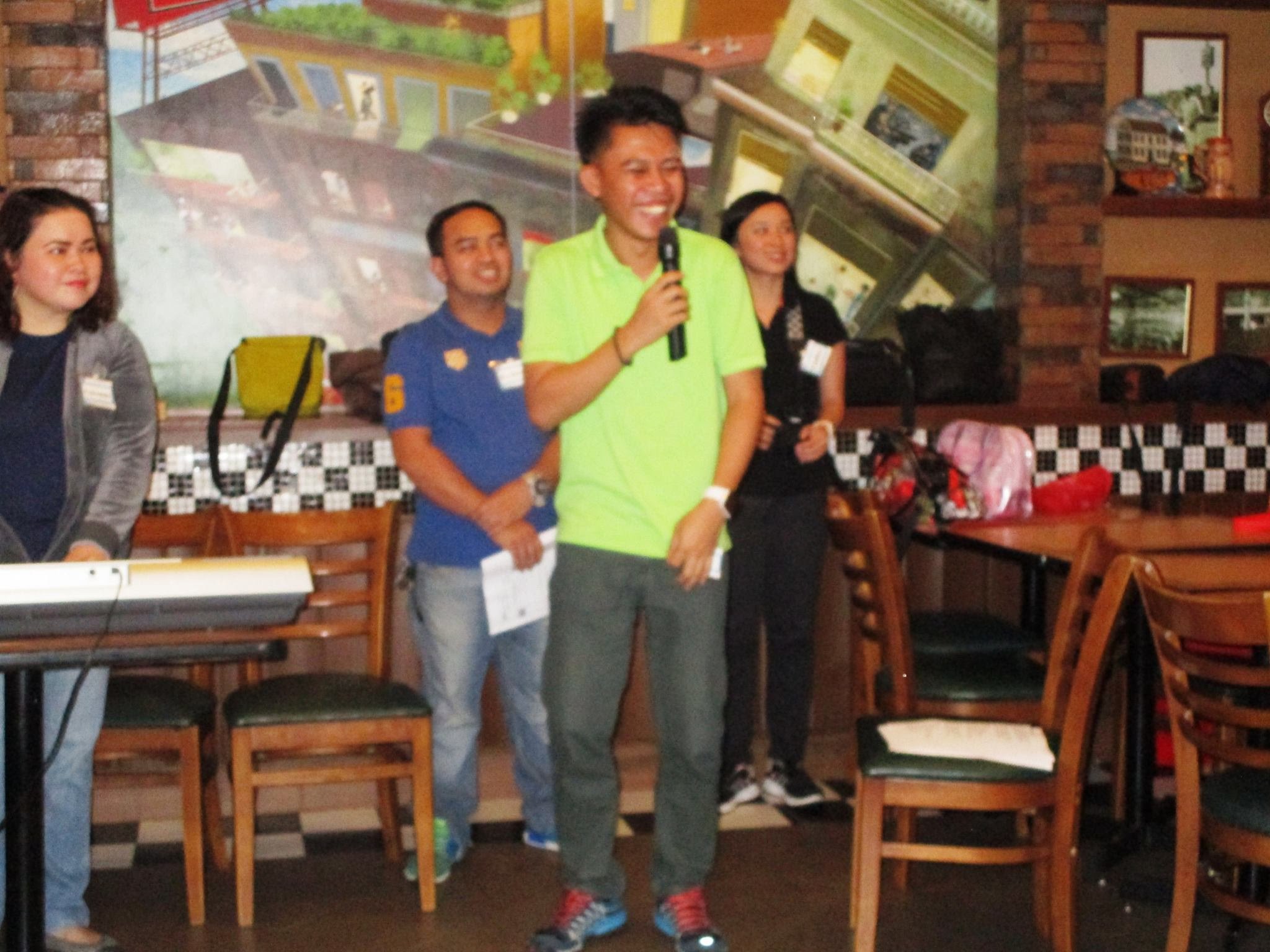 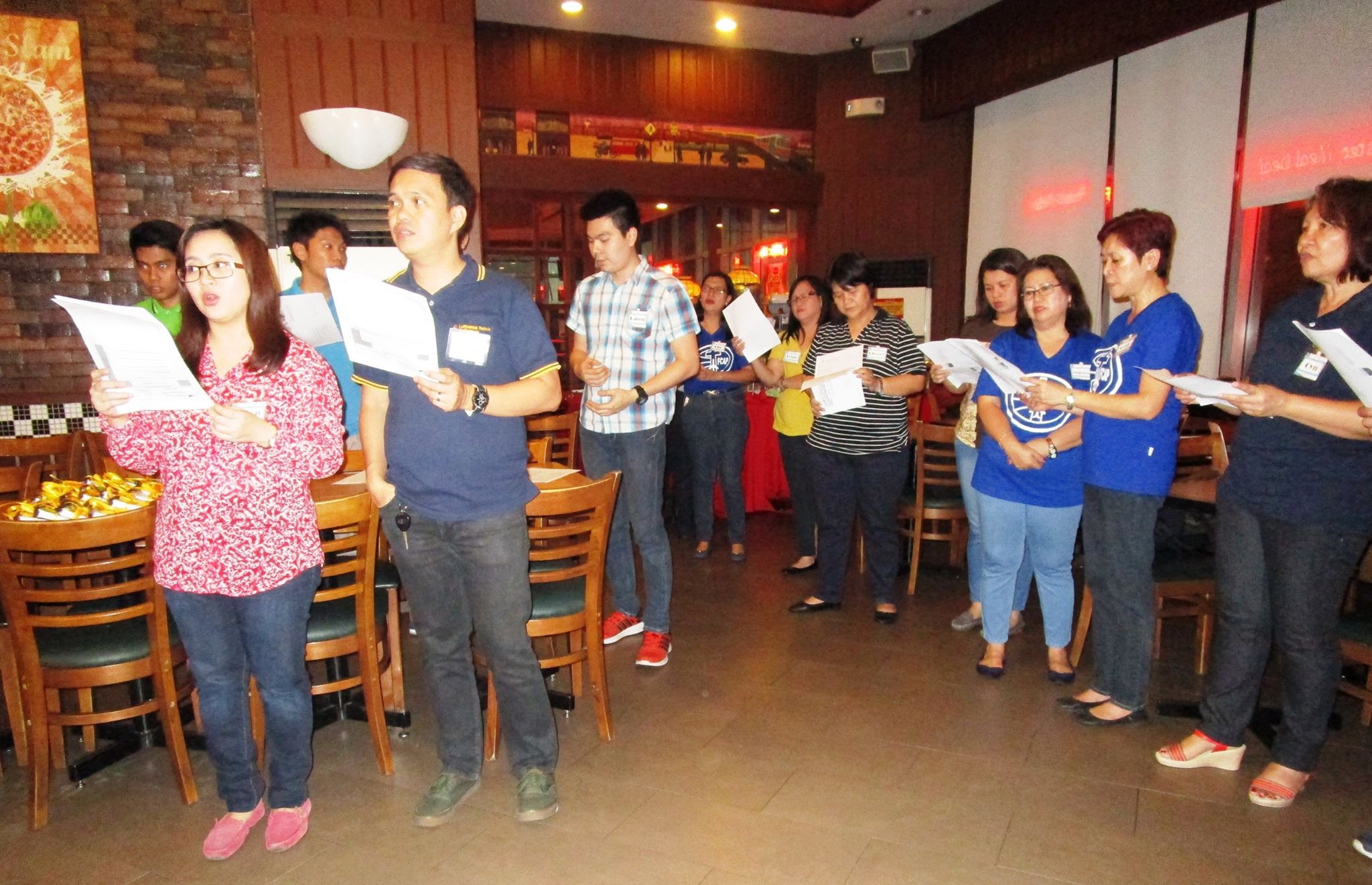 FCAP CHRISTMAS FELLOWSHIP
KABAYAN HOTEL, PASAY CITY - DEC 6, 2016
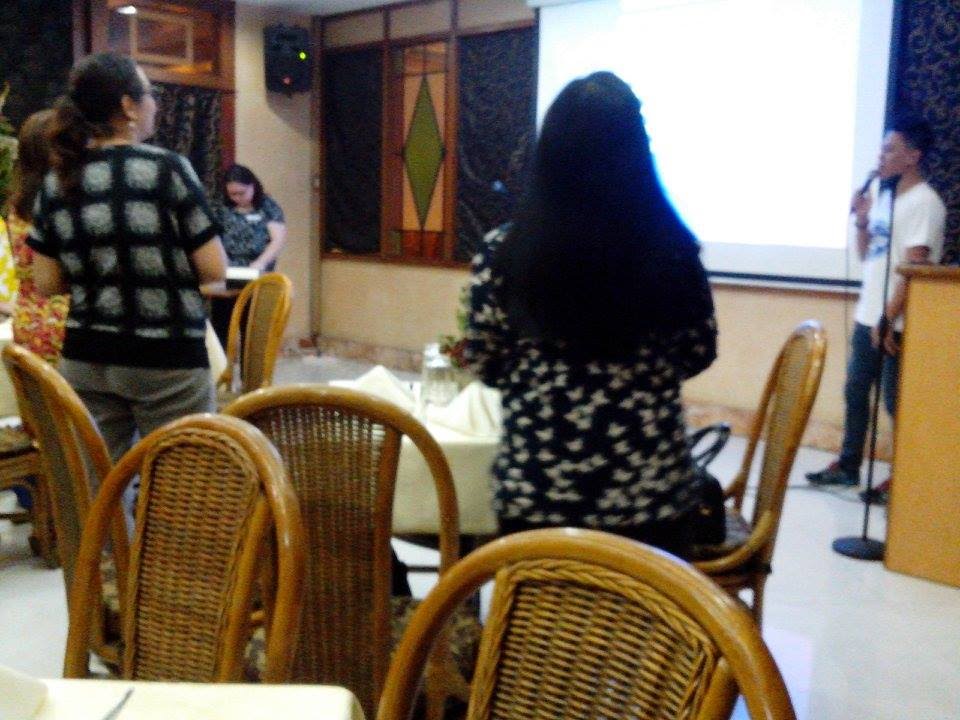 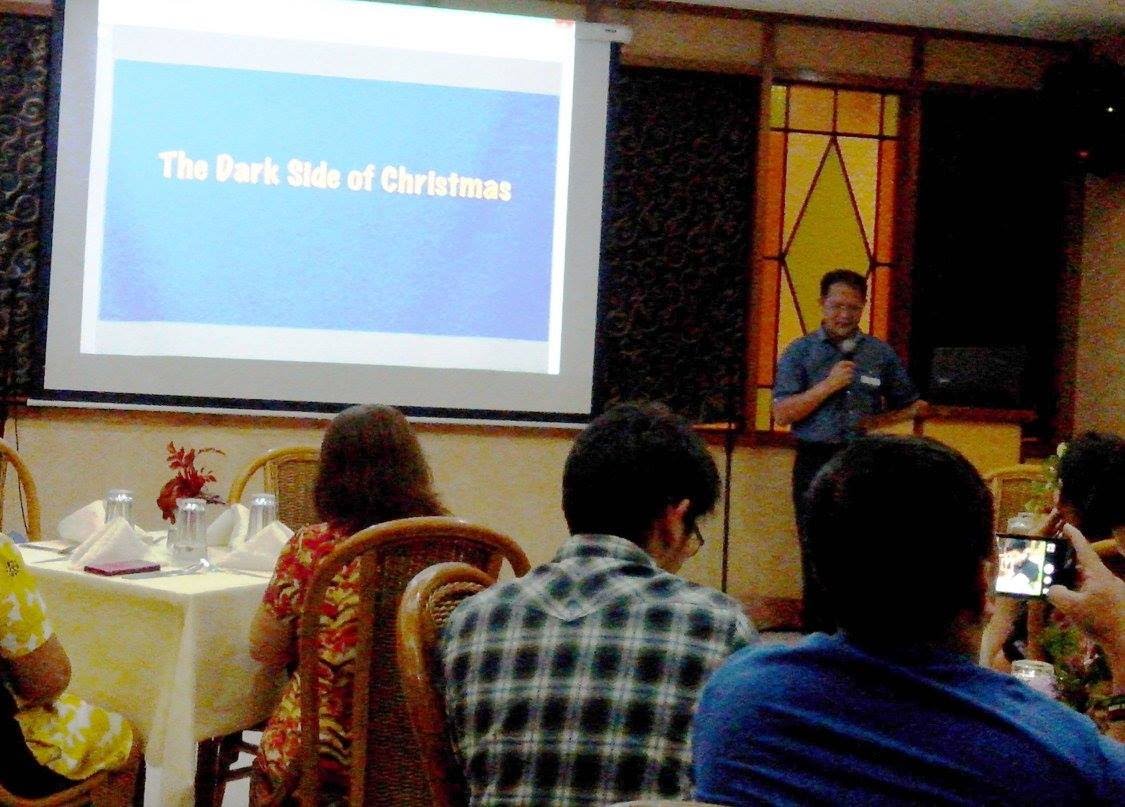 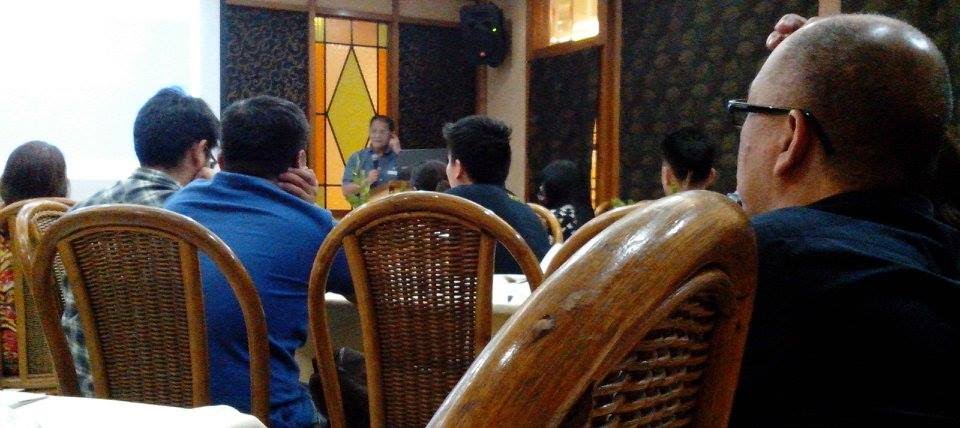 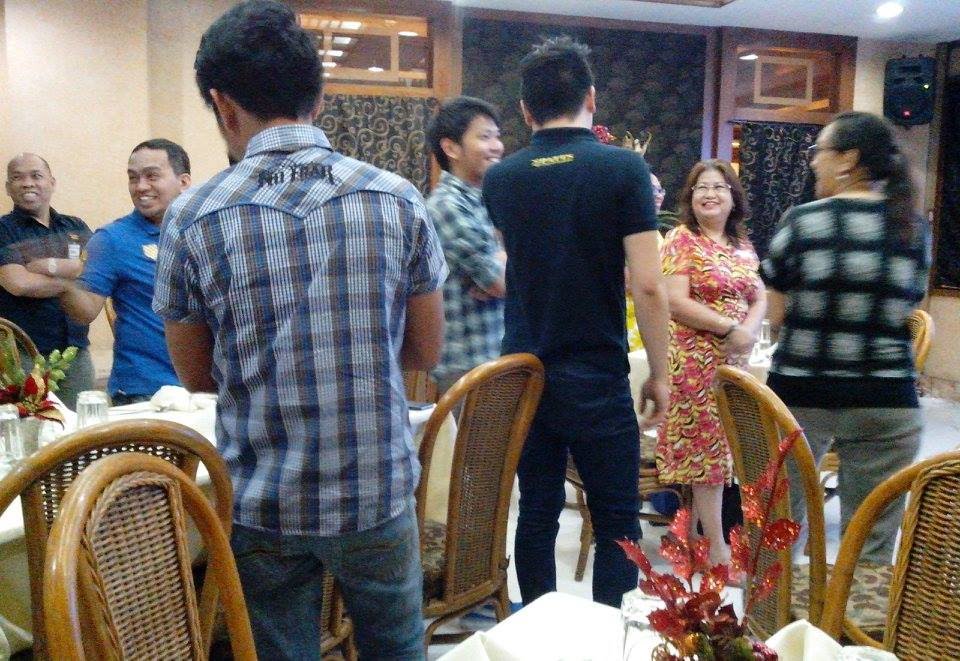 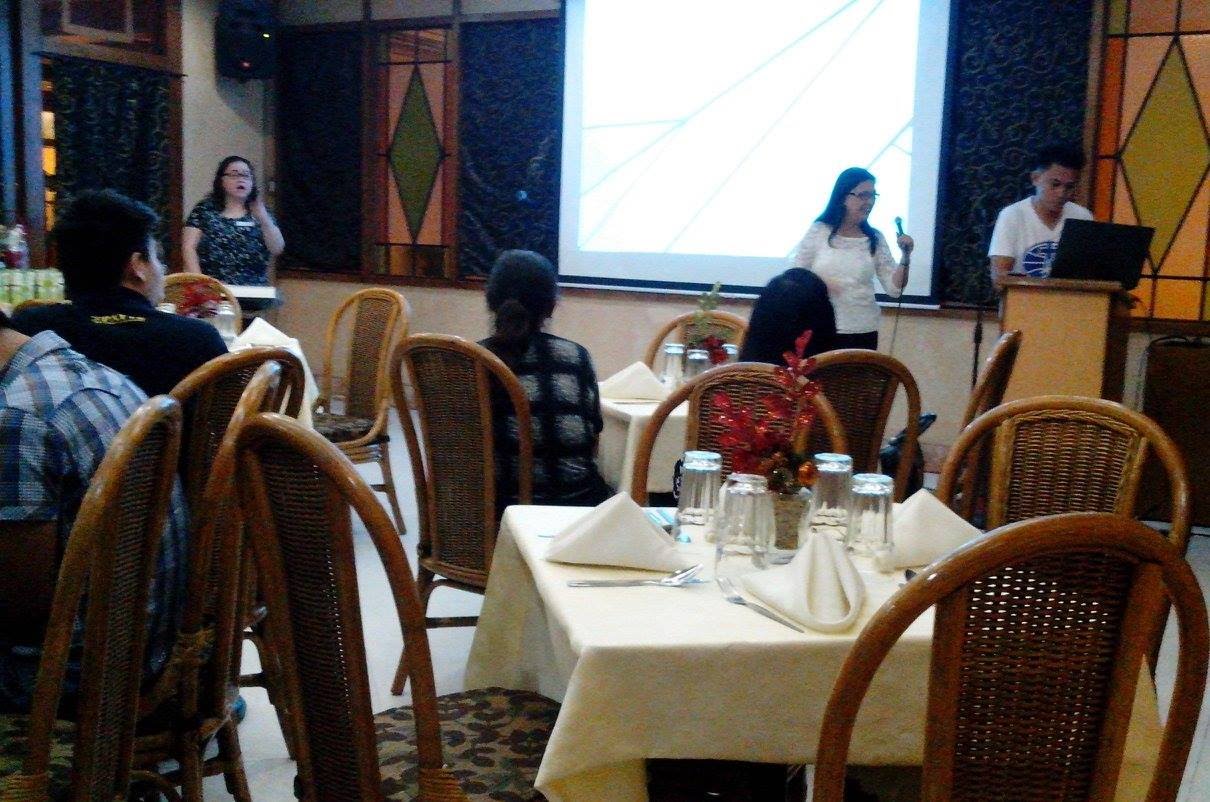 FCAP CHRISTMAS FELLOWSHIP
KABAYAN HOTEL, PASAY CITY - DEC 6, 2016
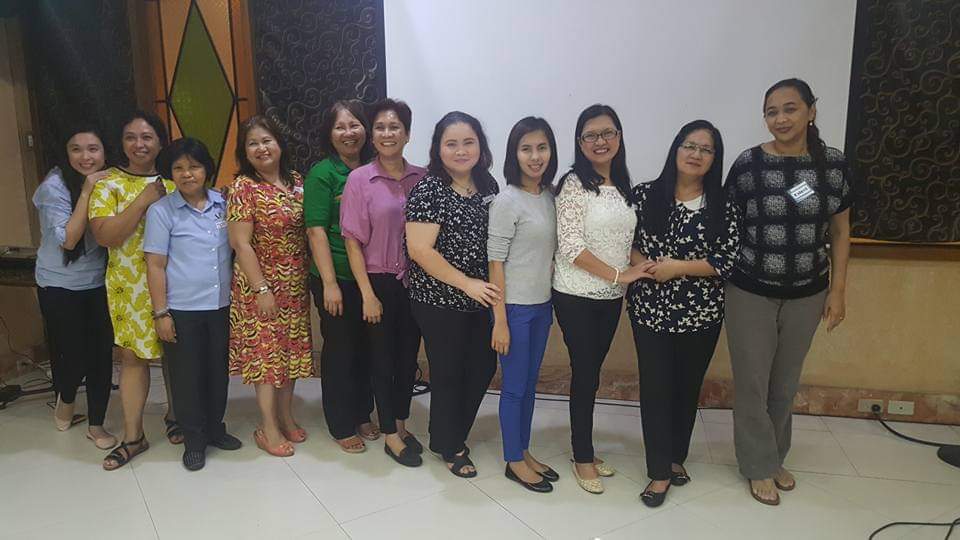 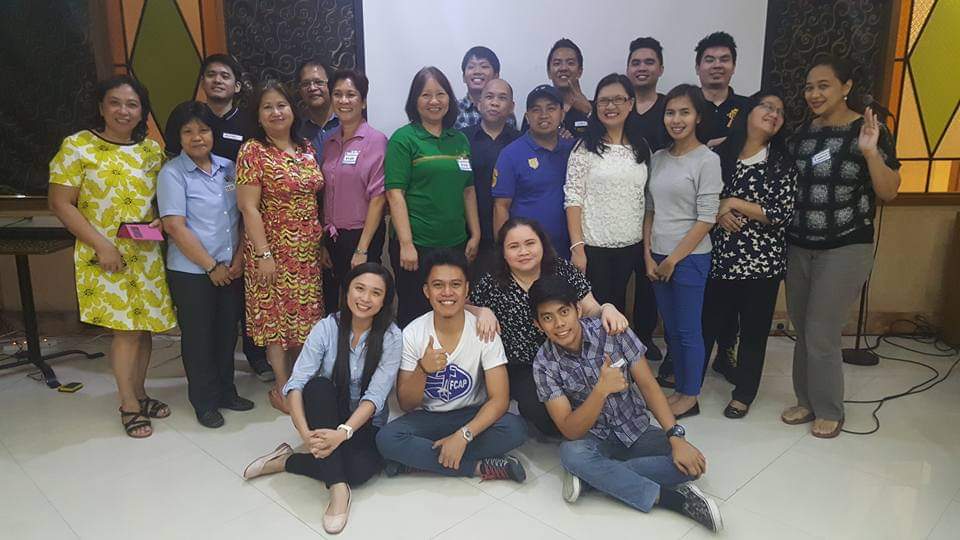 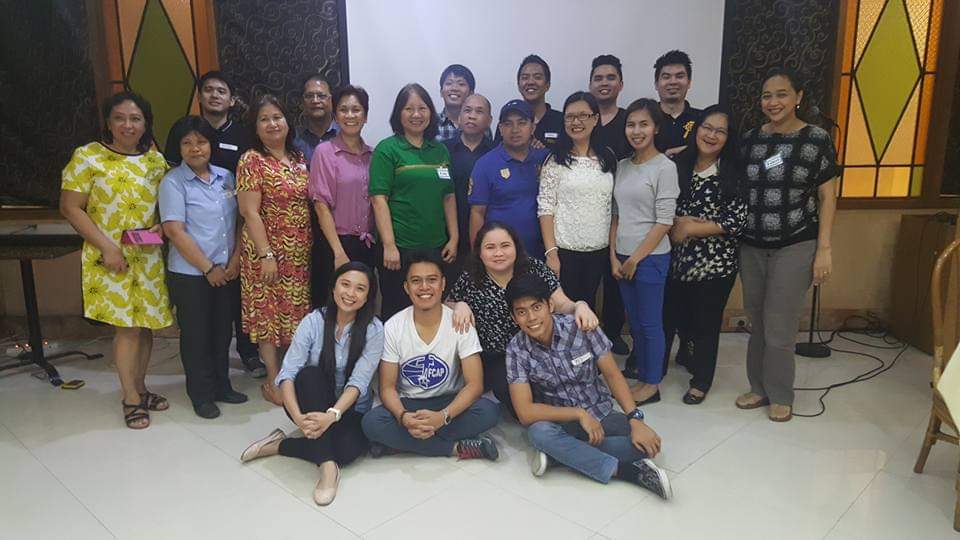 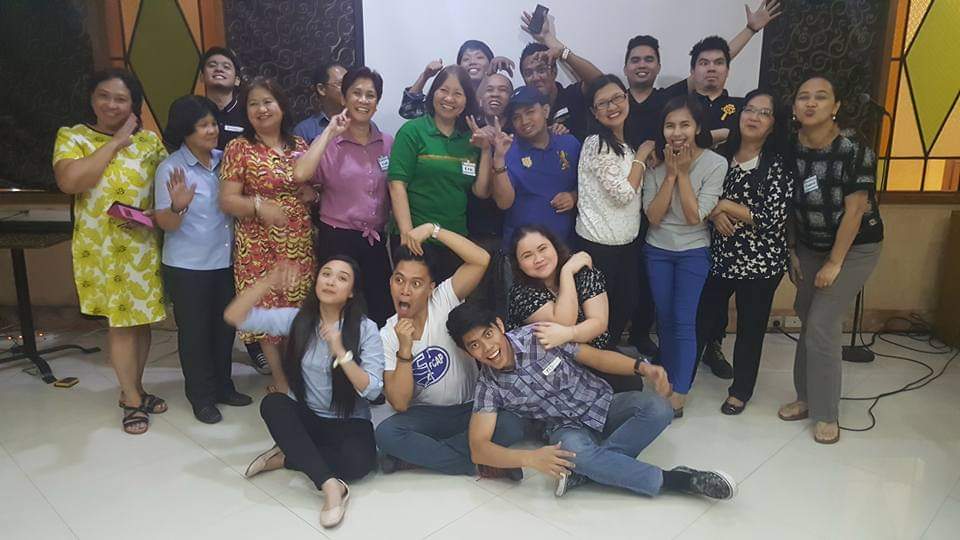 FCAP LTP-LTTP CHRISTMAS PARTY
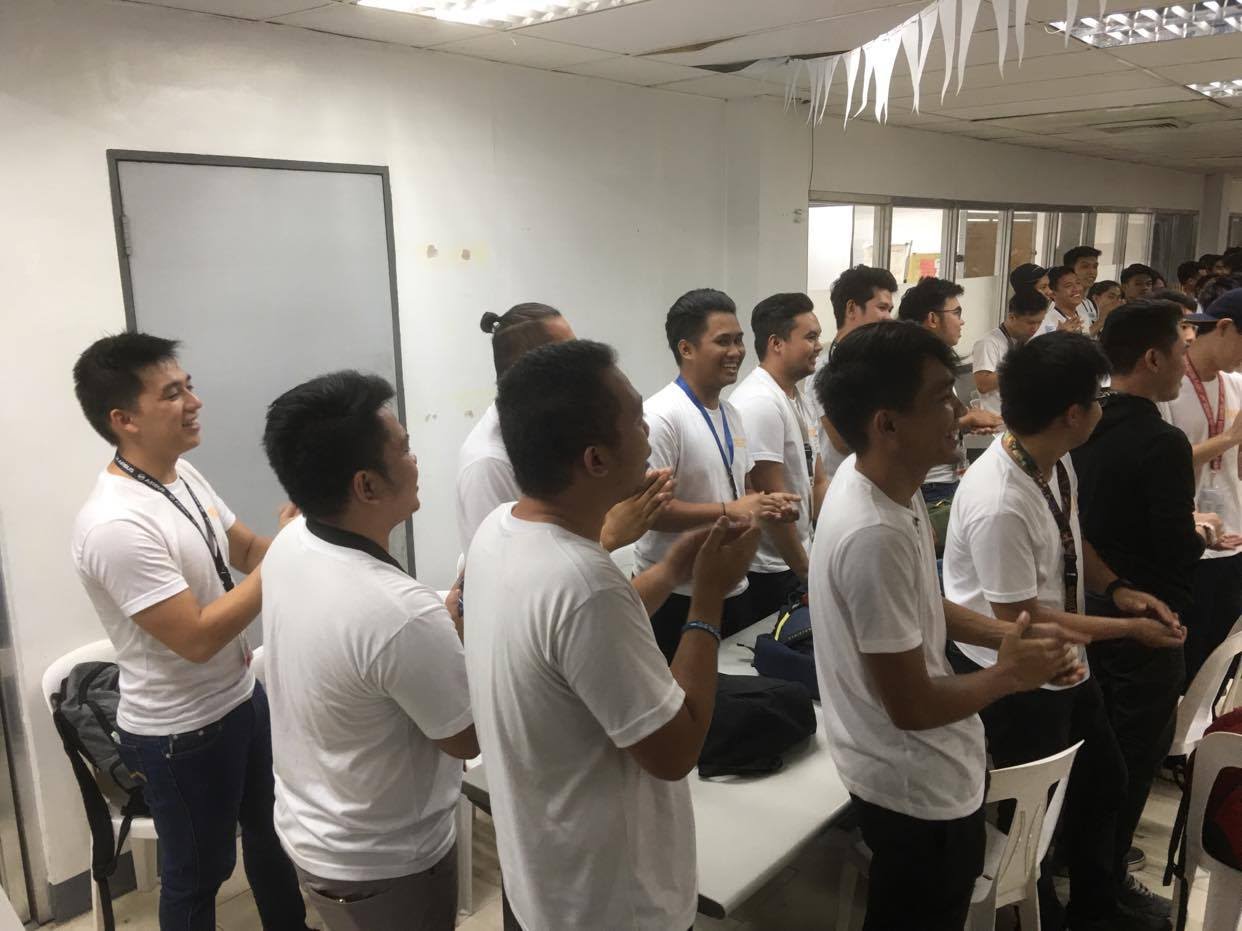 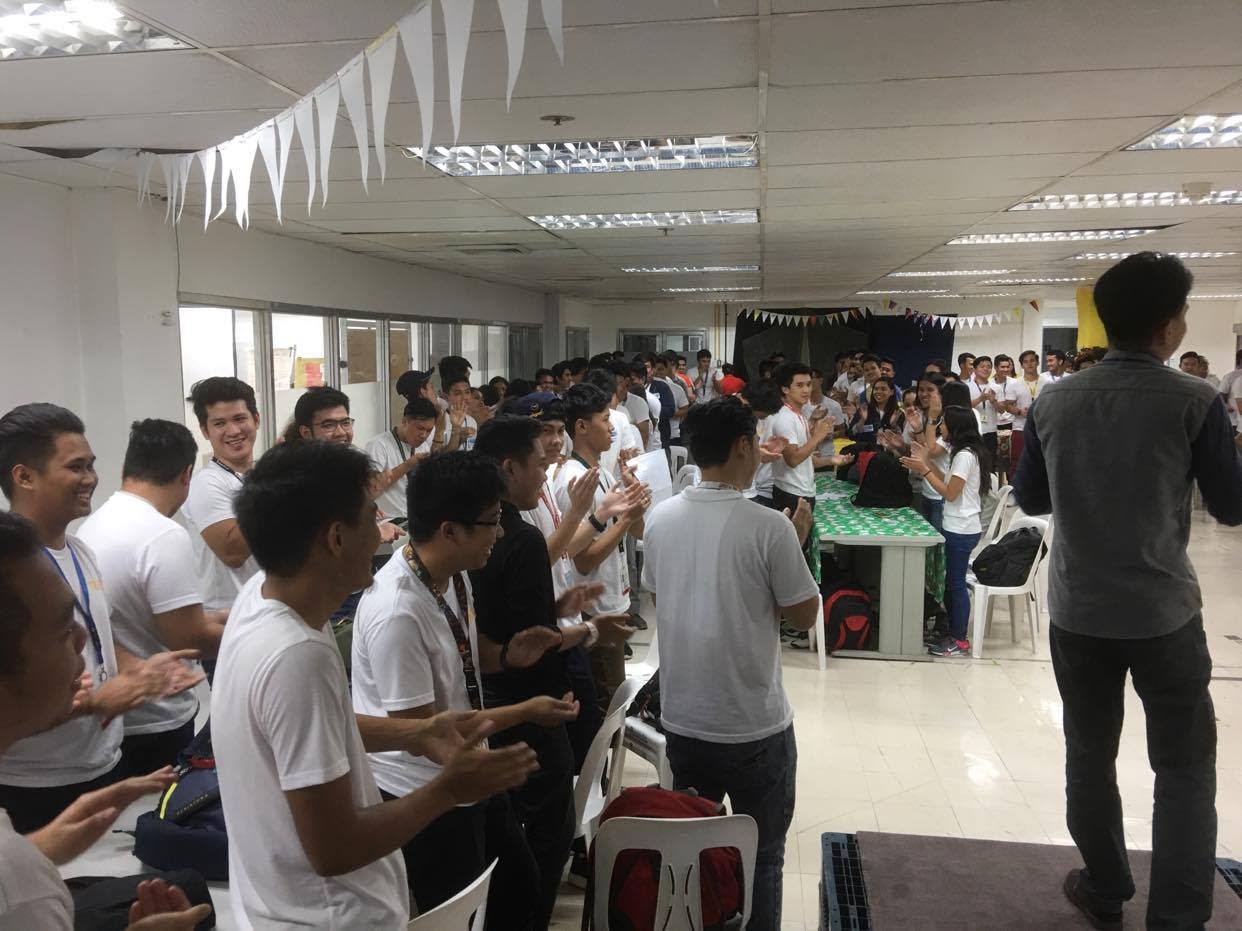 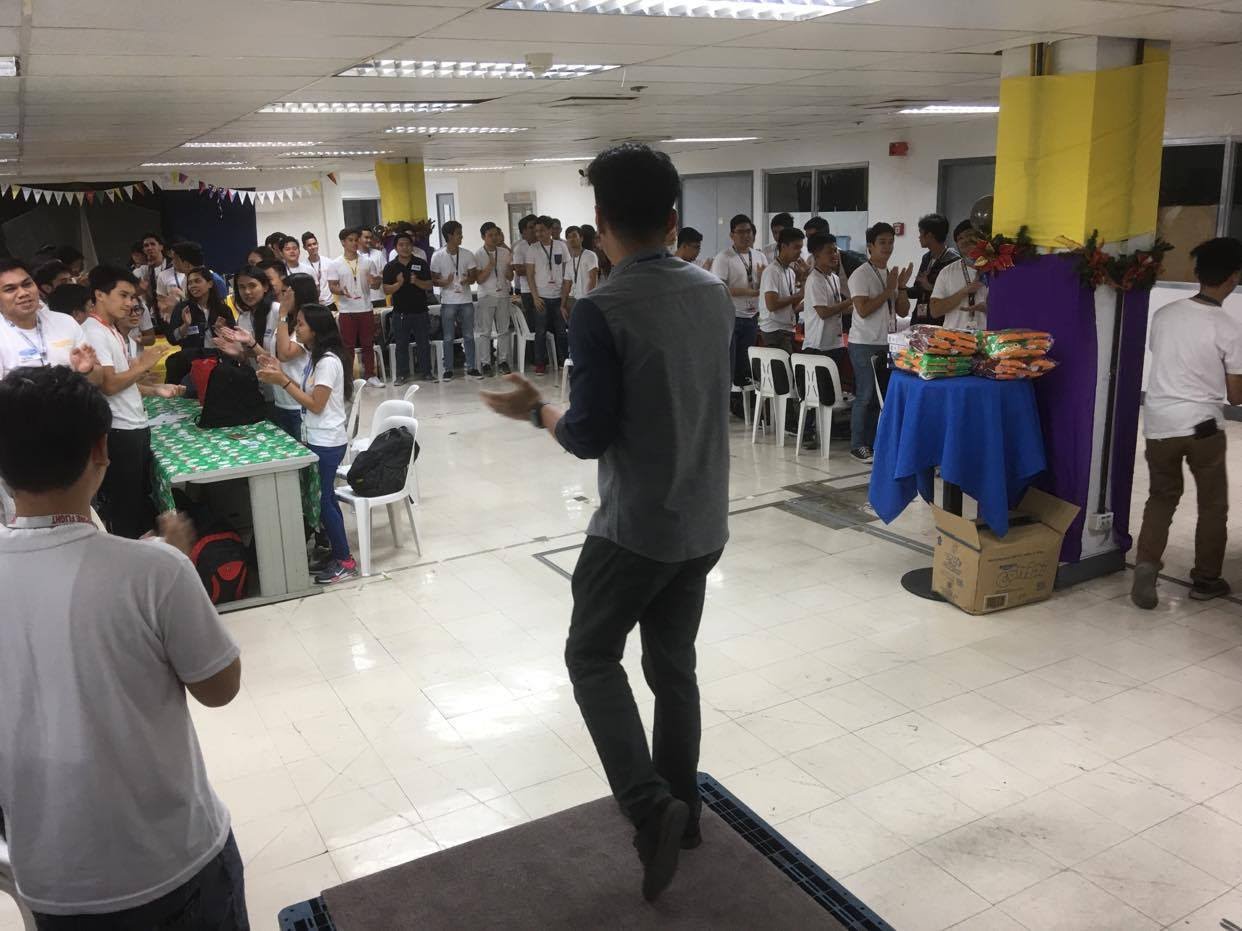 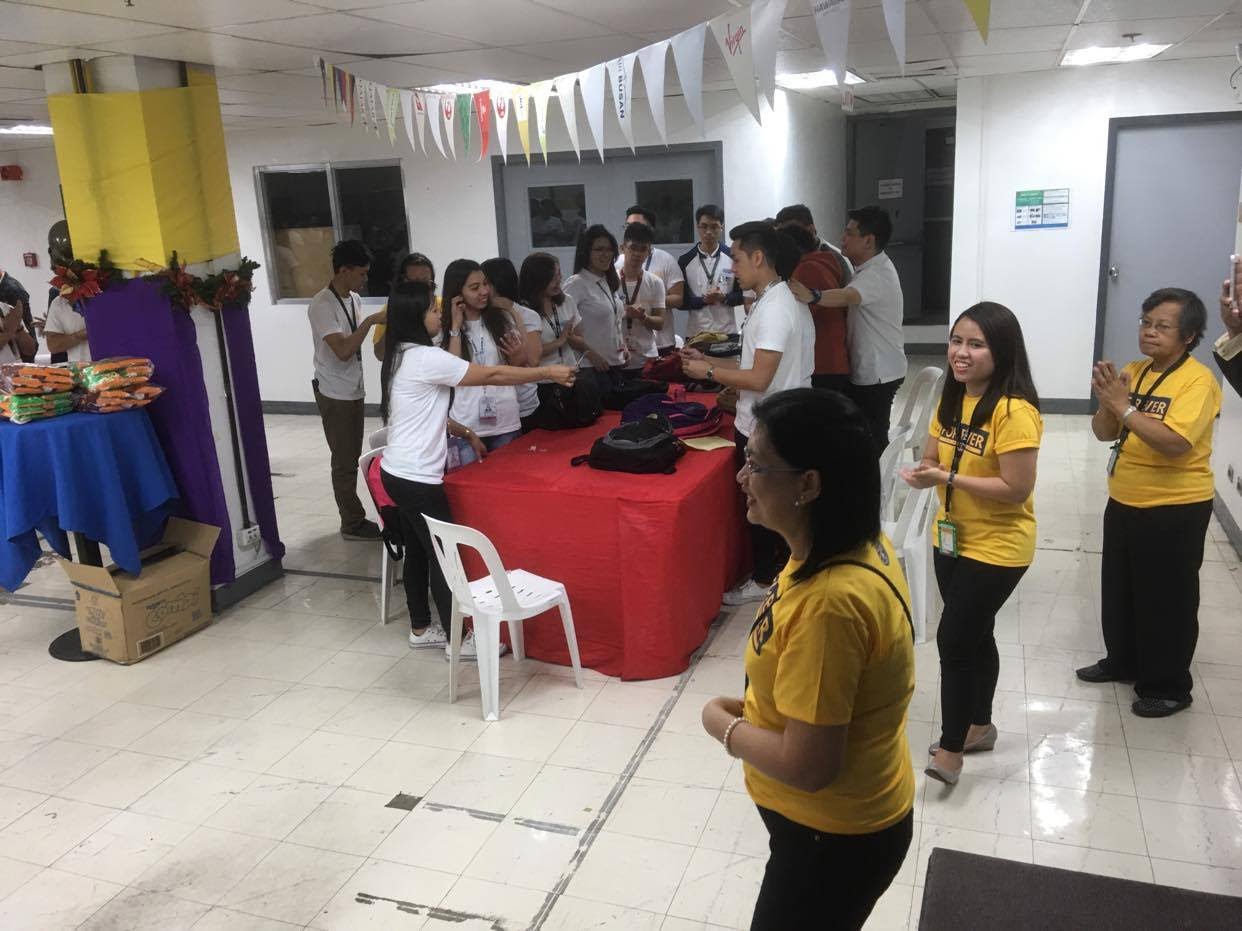 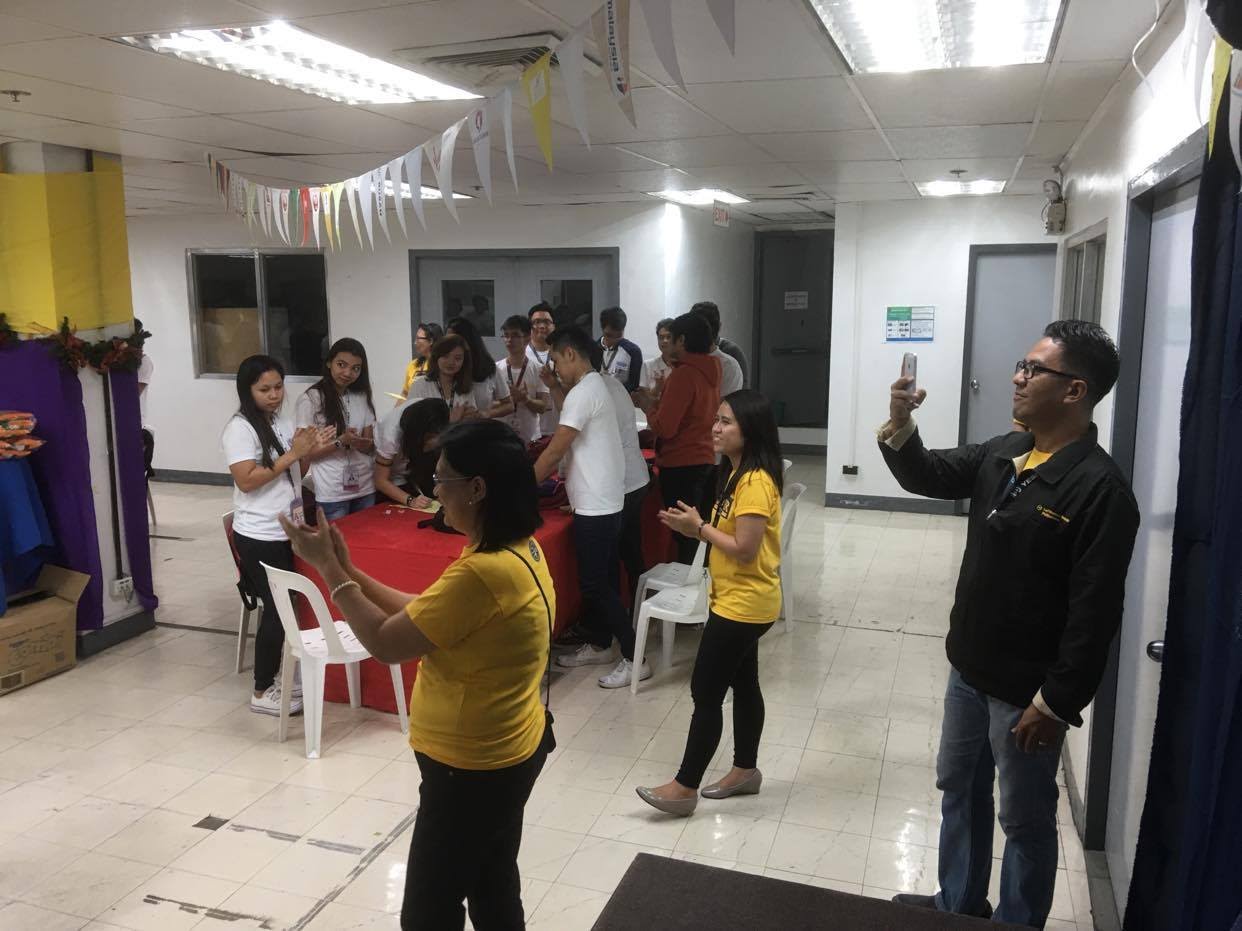 FCAP OUTING @ VILLA ESCUDERO 2017
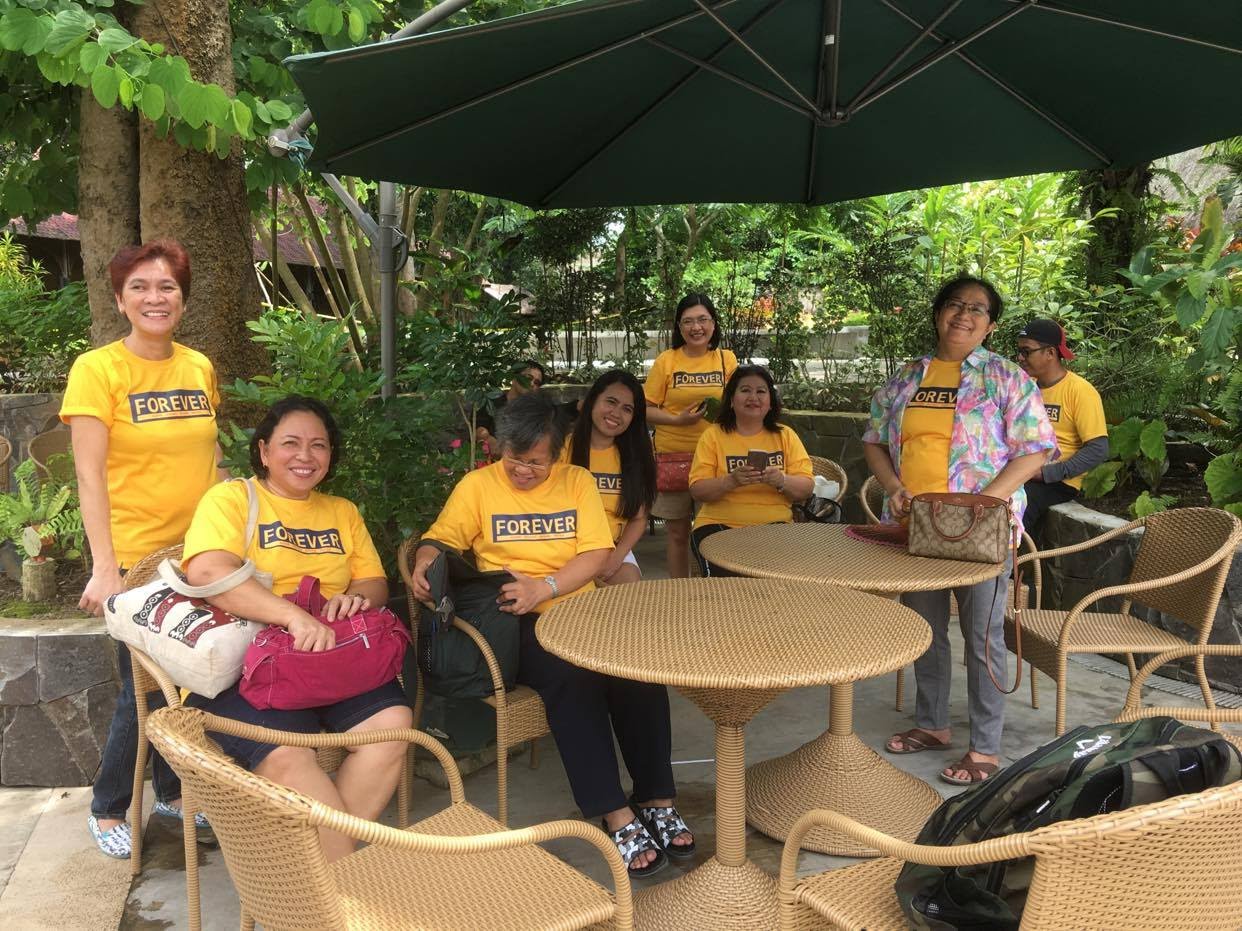 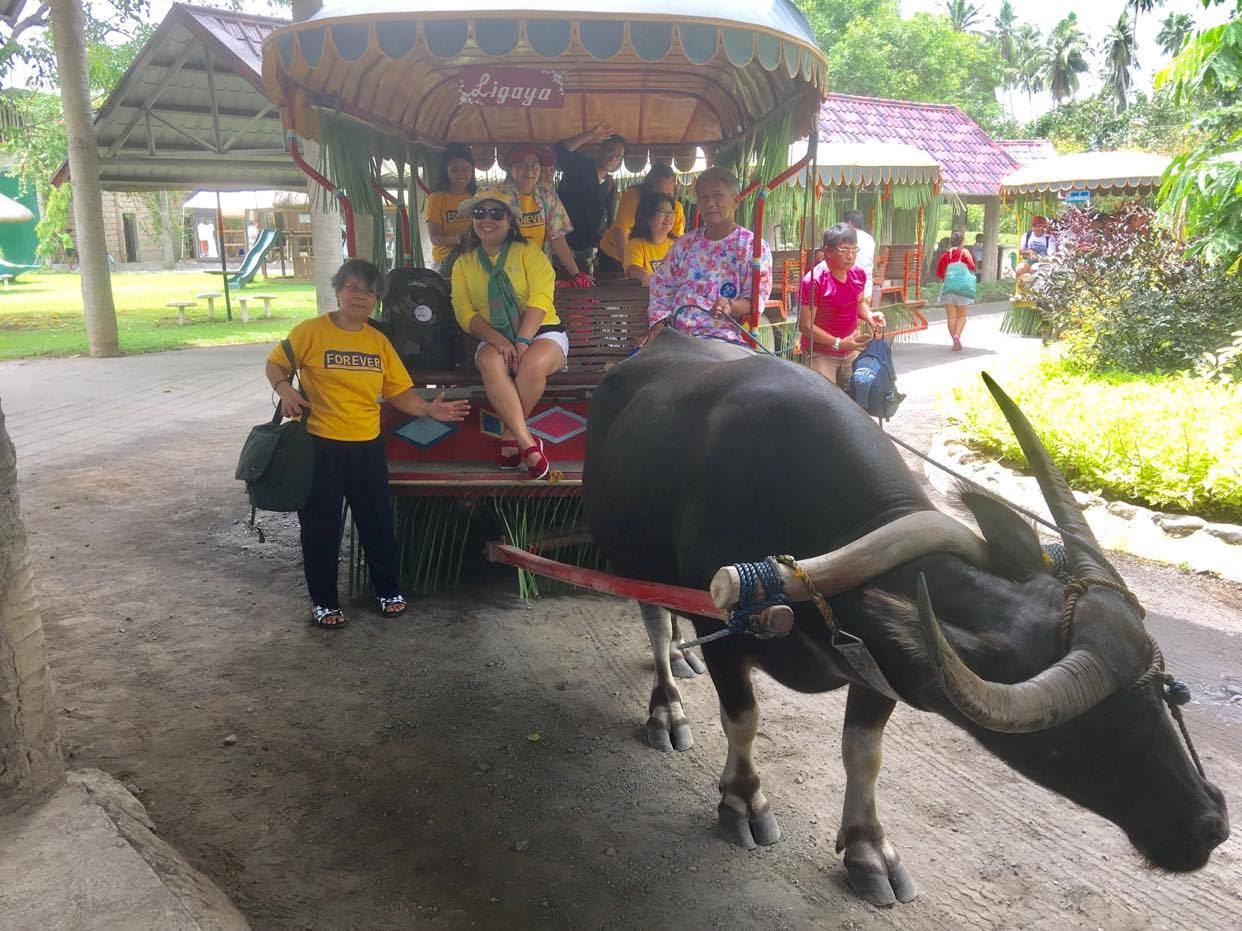 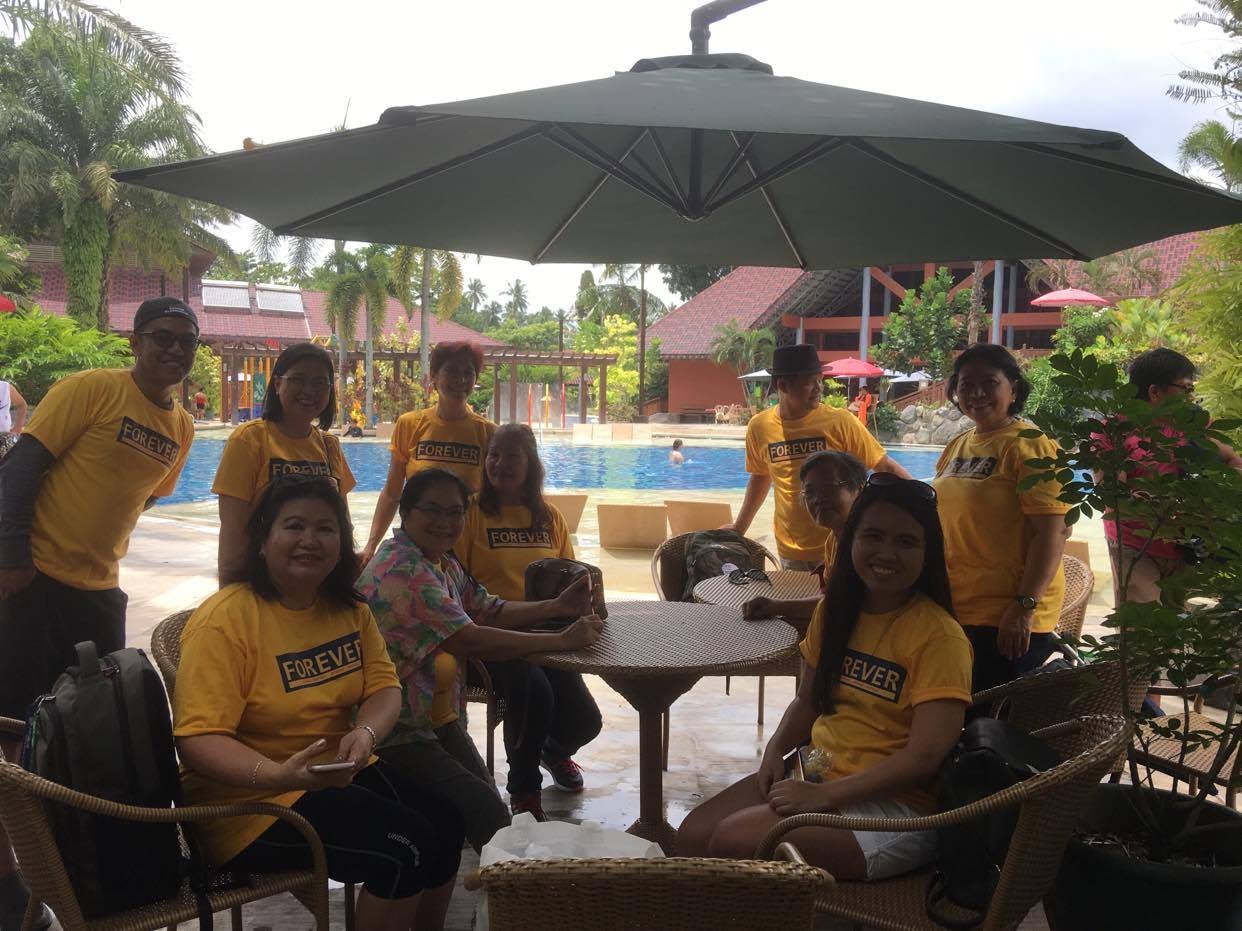 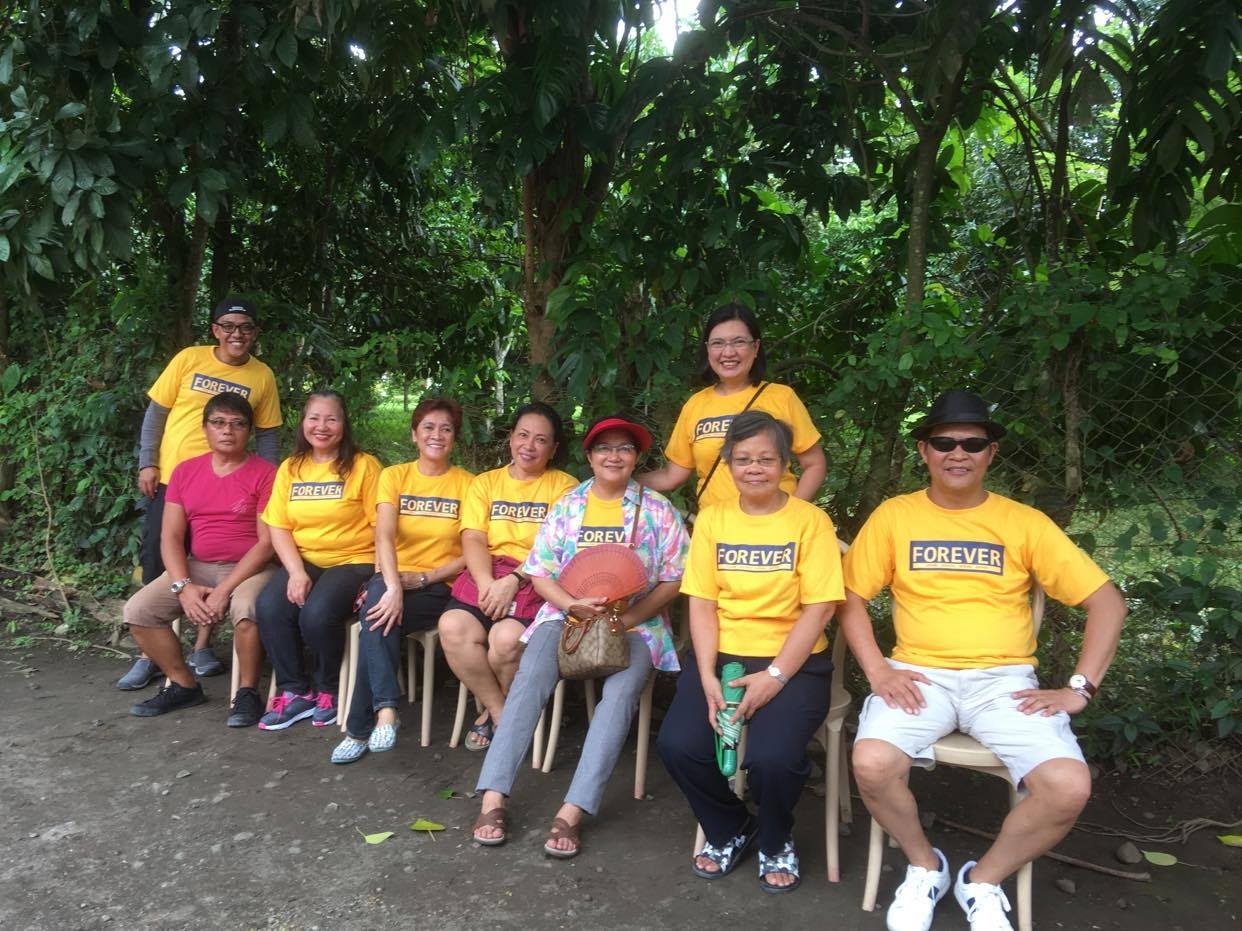 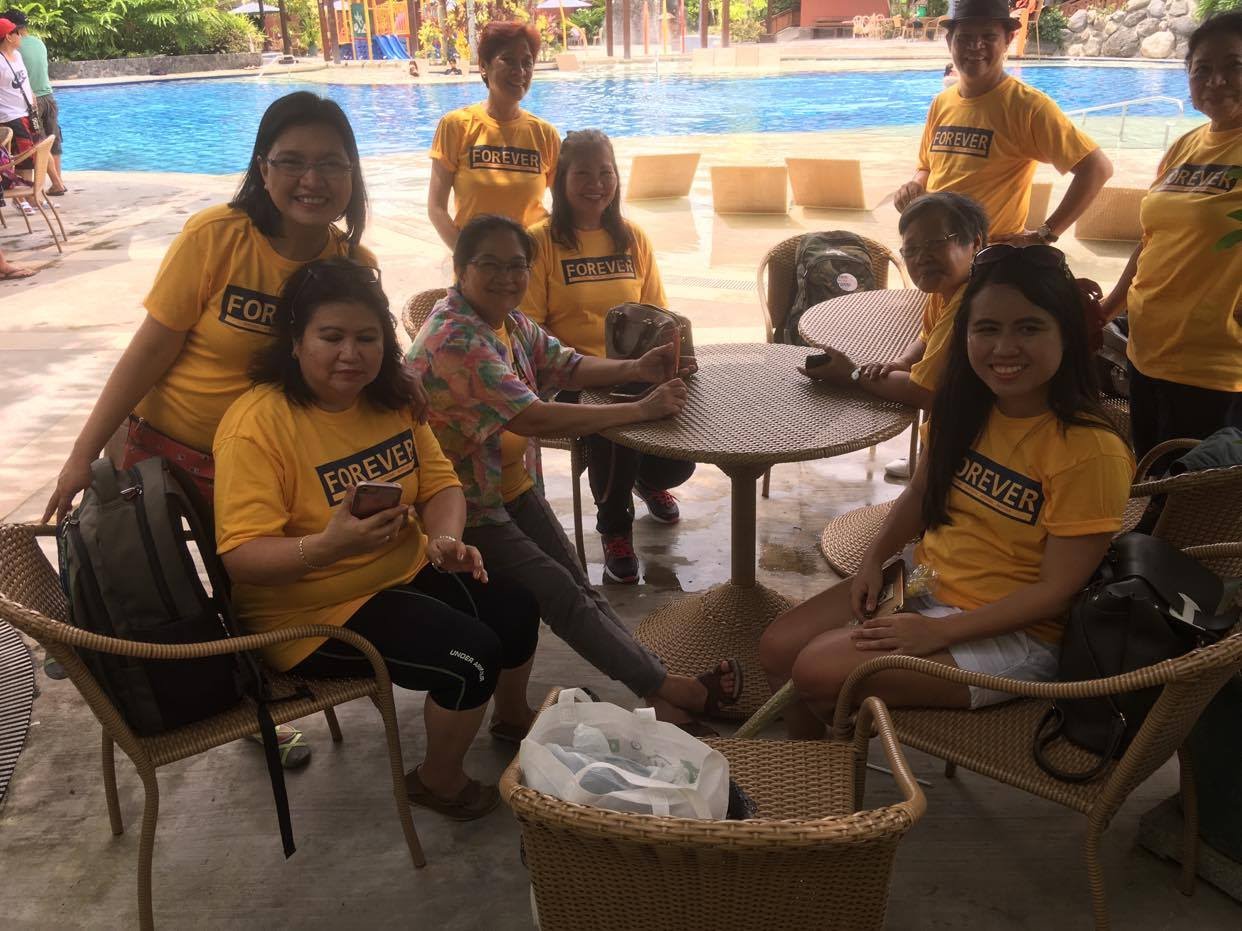 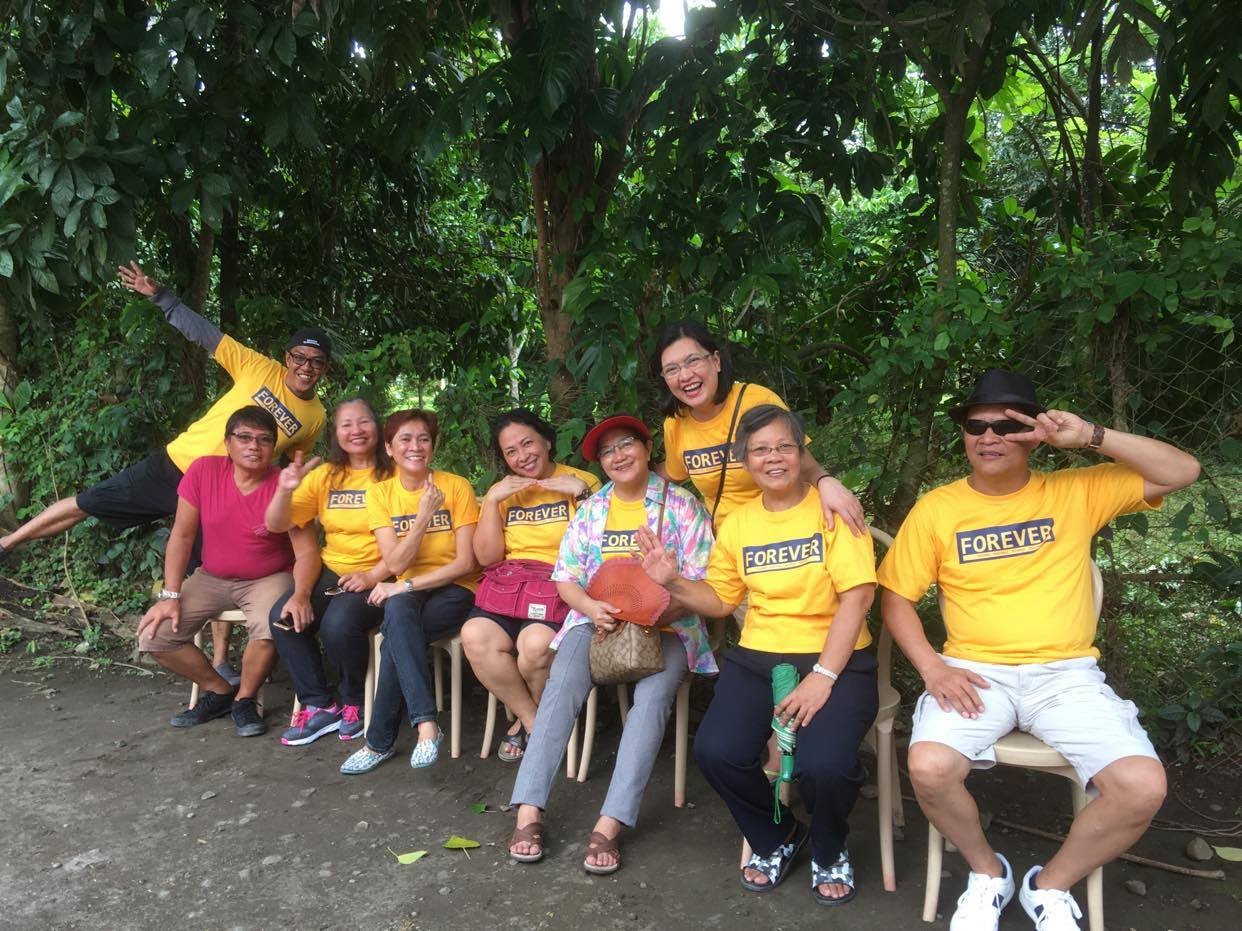 RETREAT, MISSION & 18TH YEAR ANNIVERSARY WITH GLAD TIDINGS & KAKAWAN CHURCH CONGREGATIONS @ ROSARIO, BATANGAS SEPTEMBER 22-23, 2018
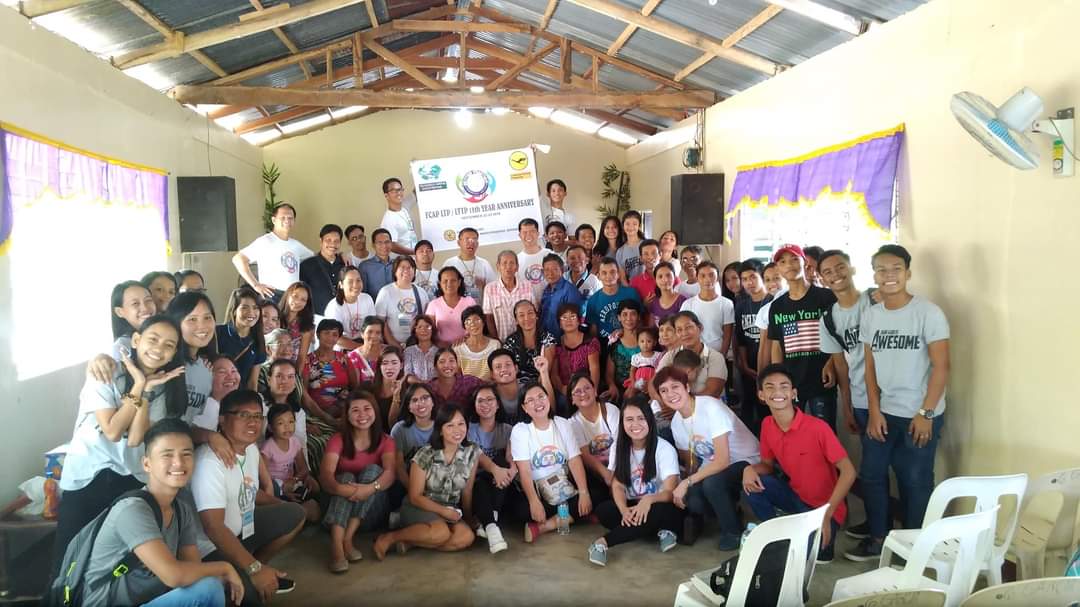 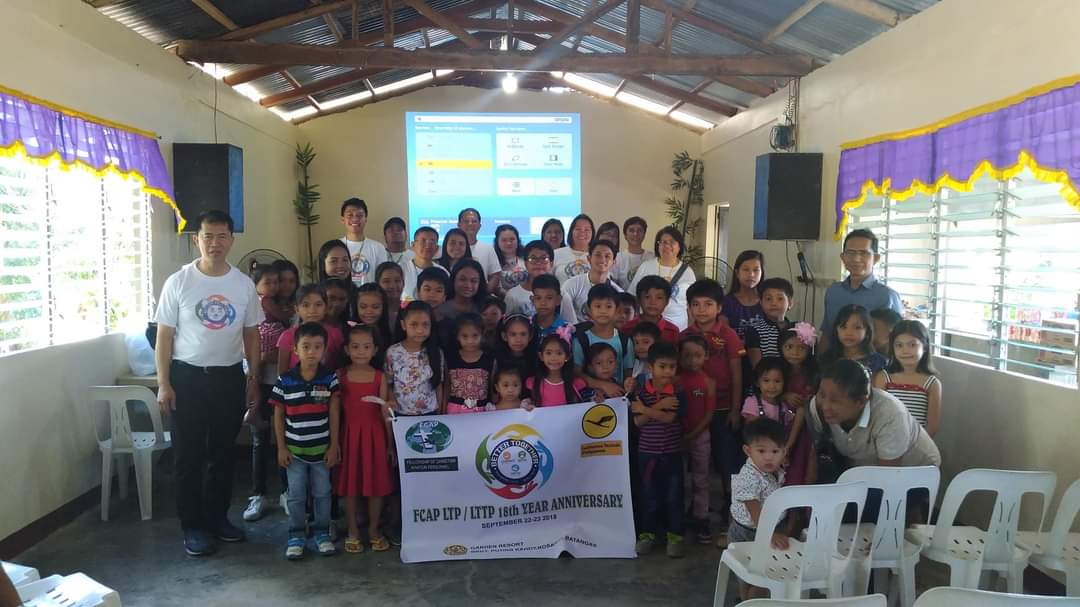 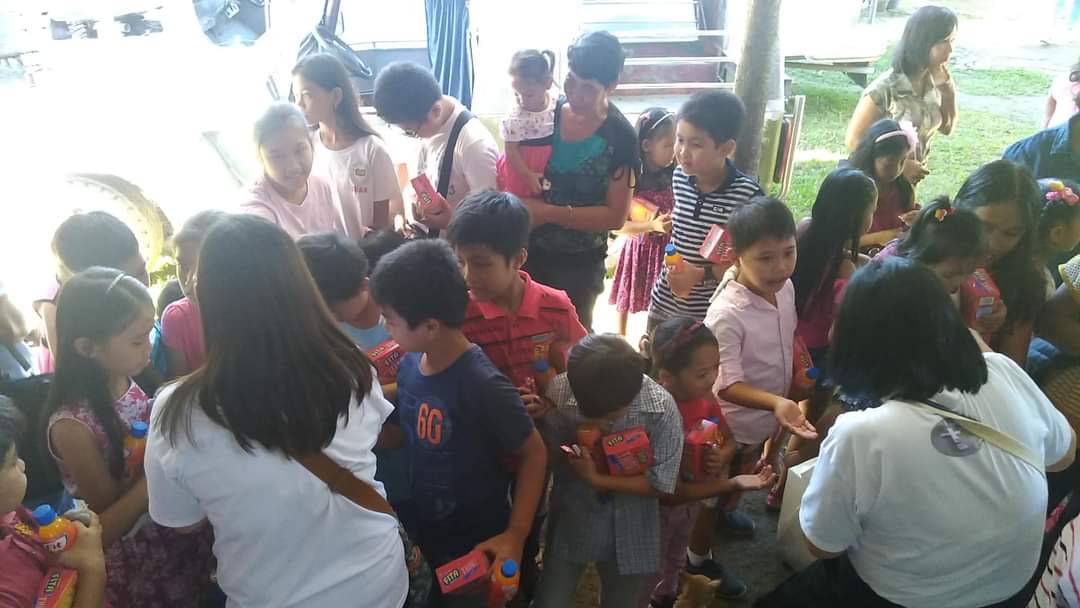 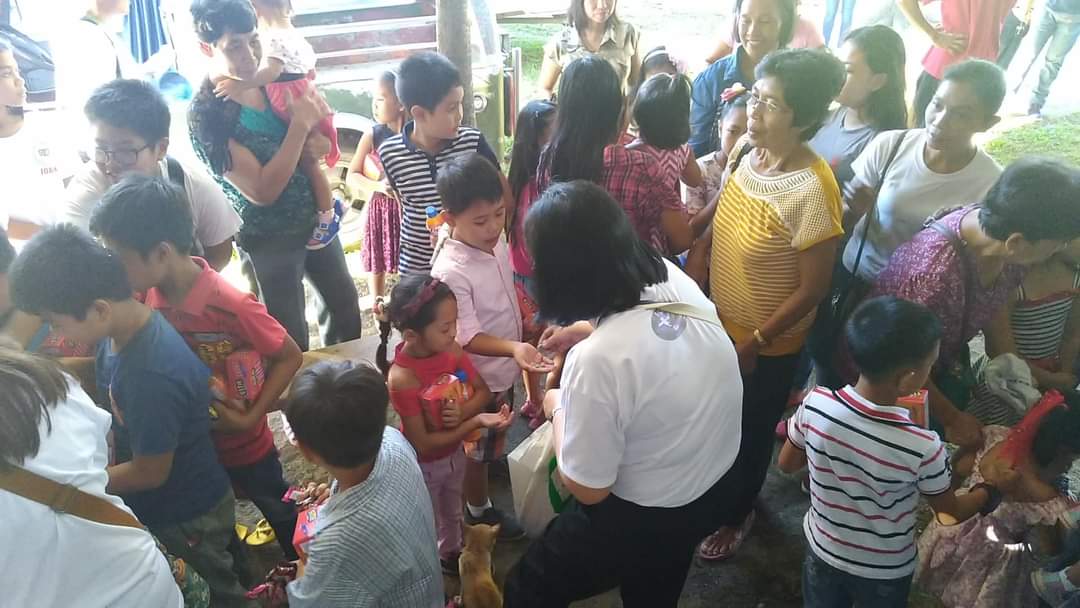 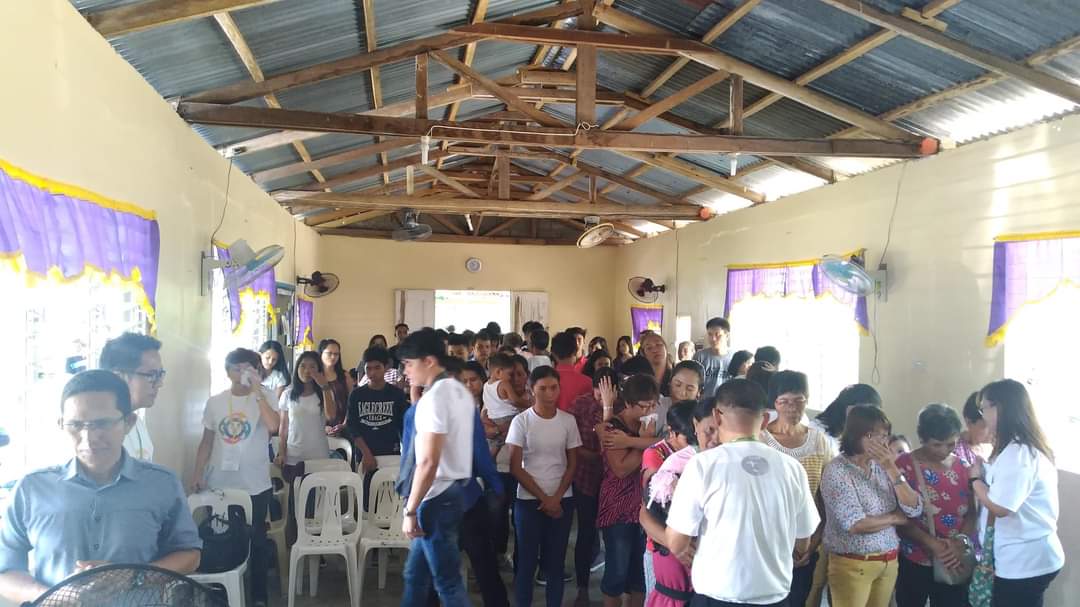 RETREAT, MISSION & 18TH YEAR ANNIVERSARY WITH GLAD TIDINGS & KAKAWAN CHURCH CONGREGATIONS @ ROSARIO, BATANGAS SEPTEMBER 22-23, 2018
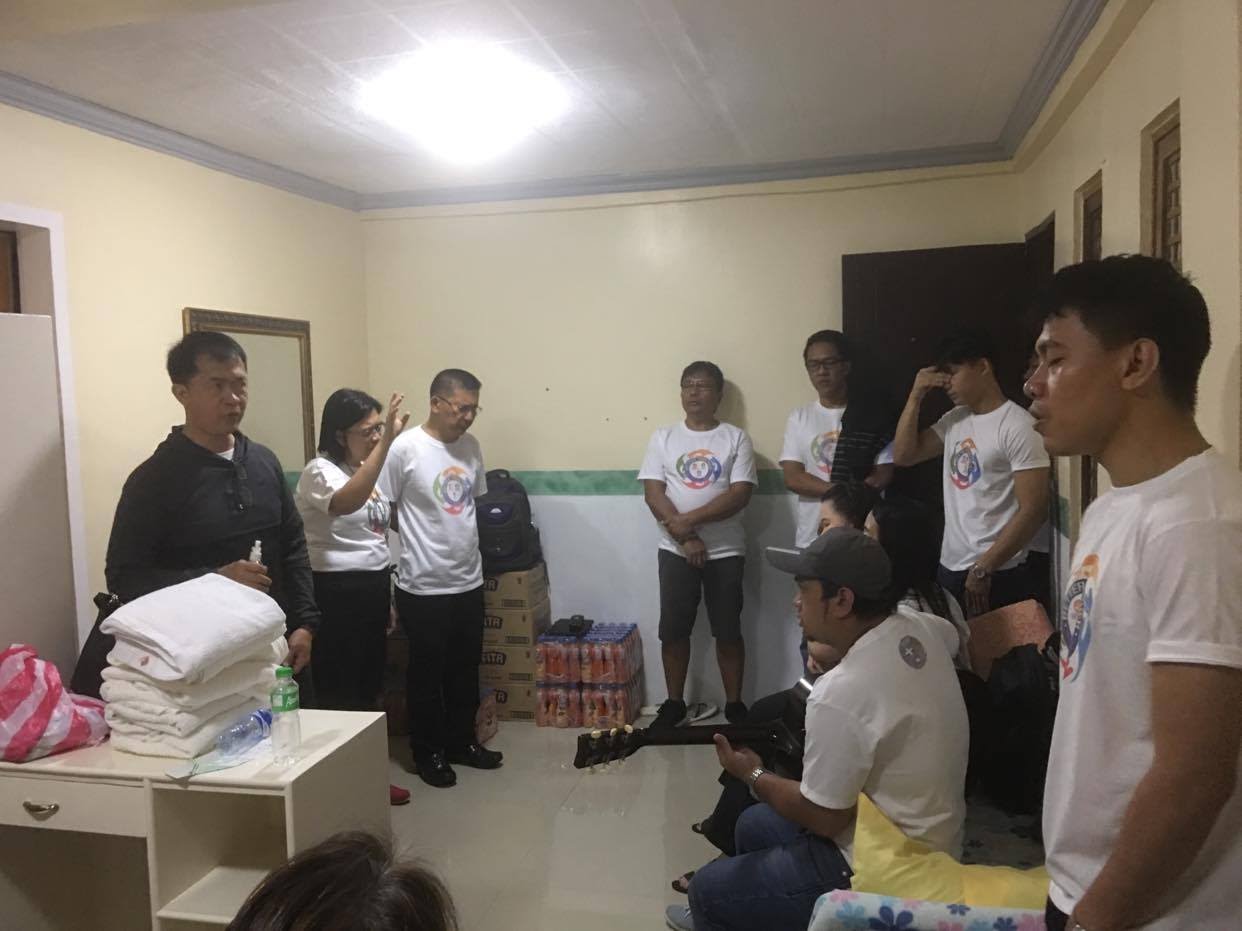 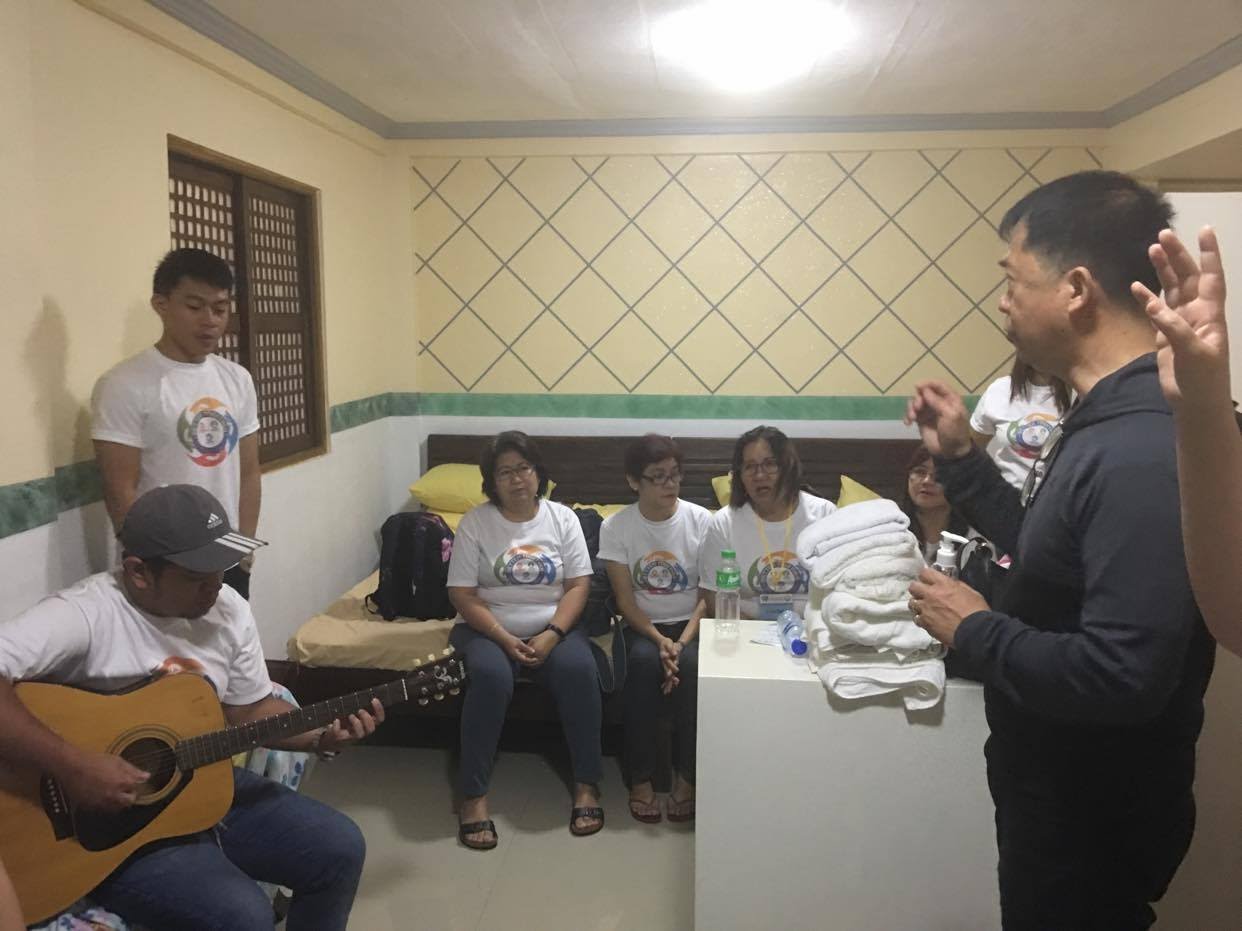 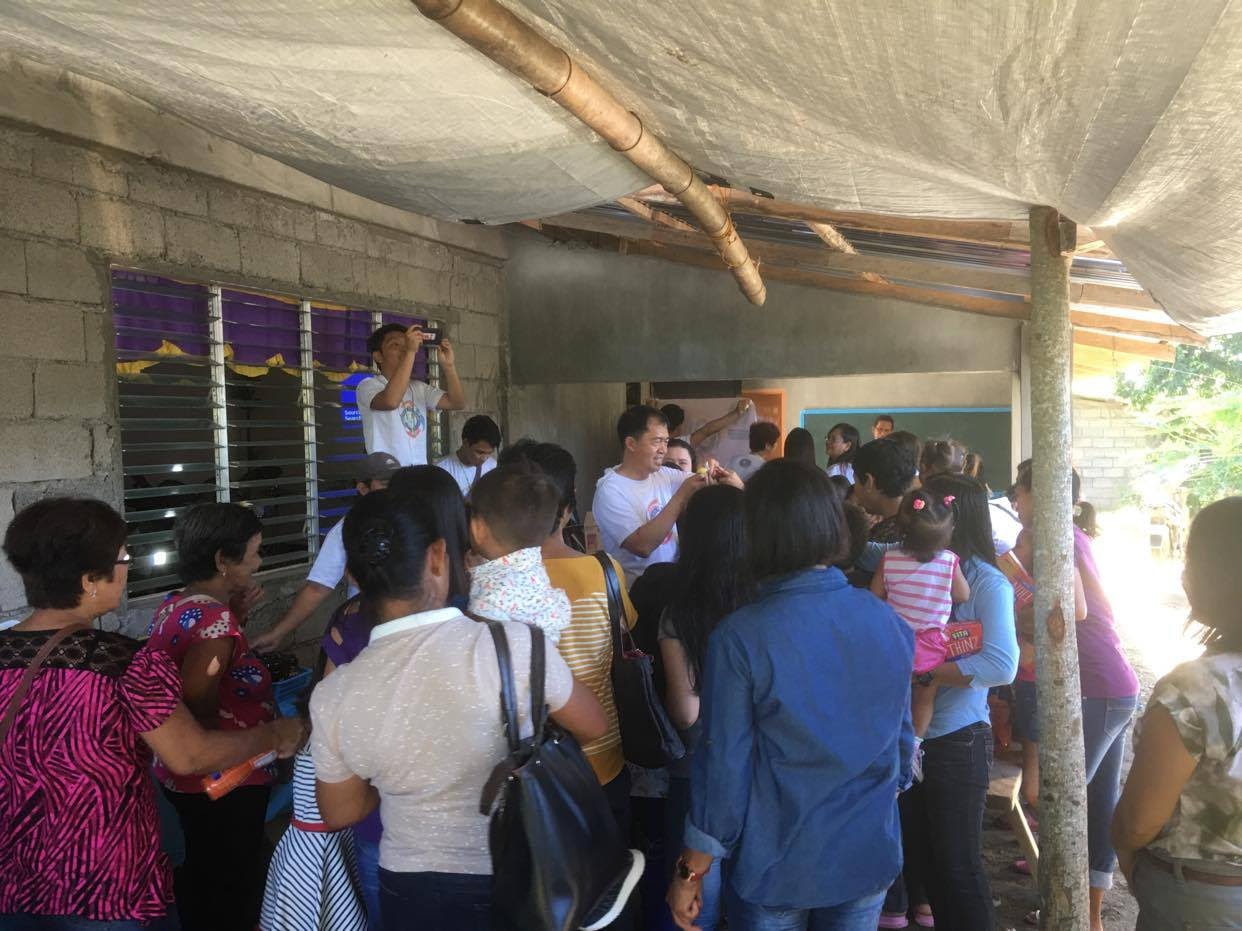 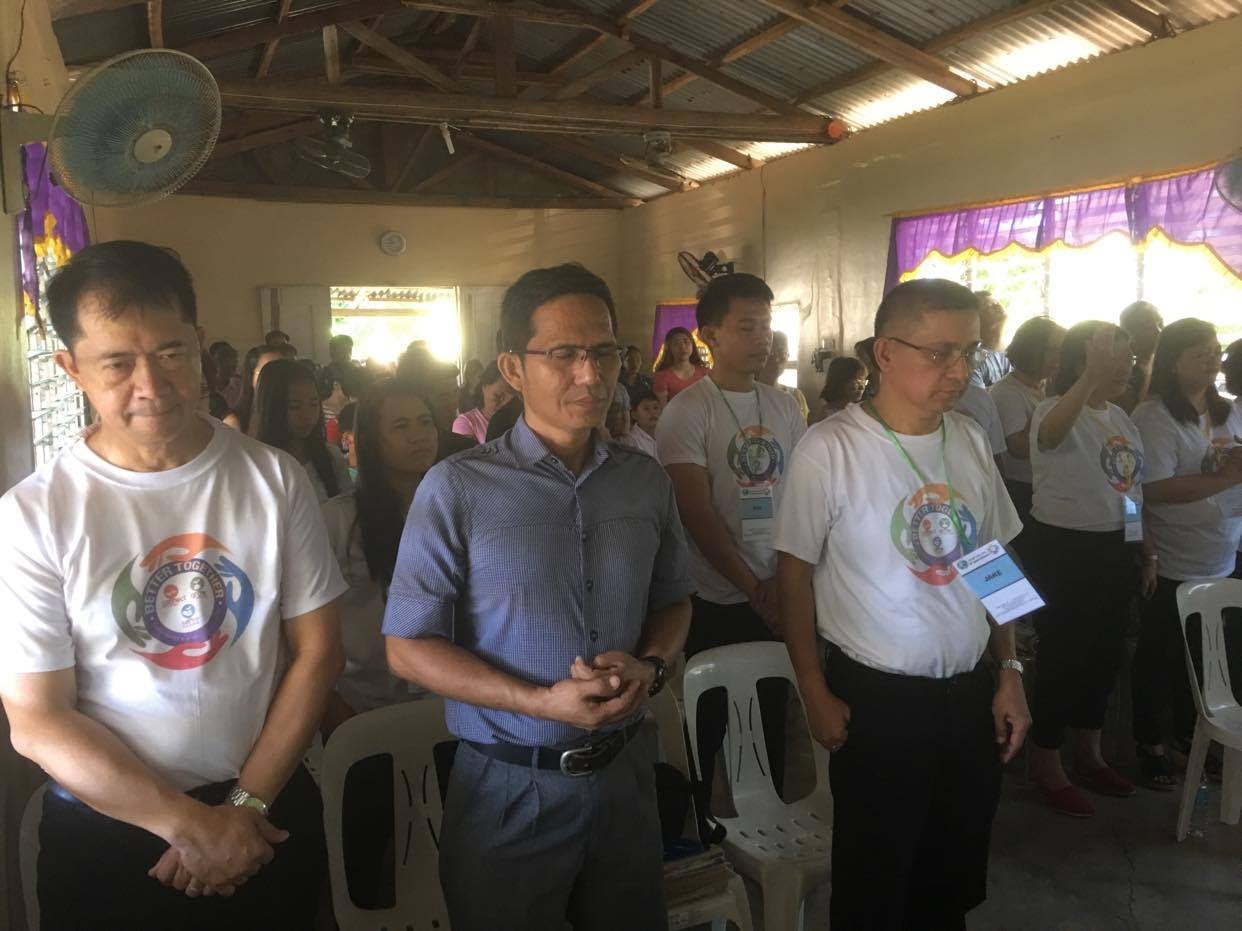 RETREAT, MISSION & 18TH YEAR ANNIVERSARY WITH GLAD TIDINGS & KAKAWAN CHURCH CONGREGATIONS @ ROSARIO, BATANGAS SEPTEMBER 22-23, 2018
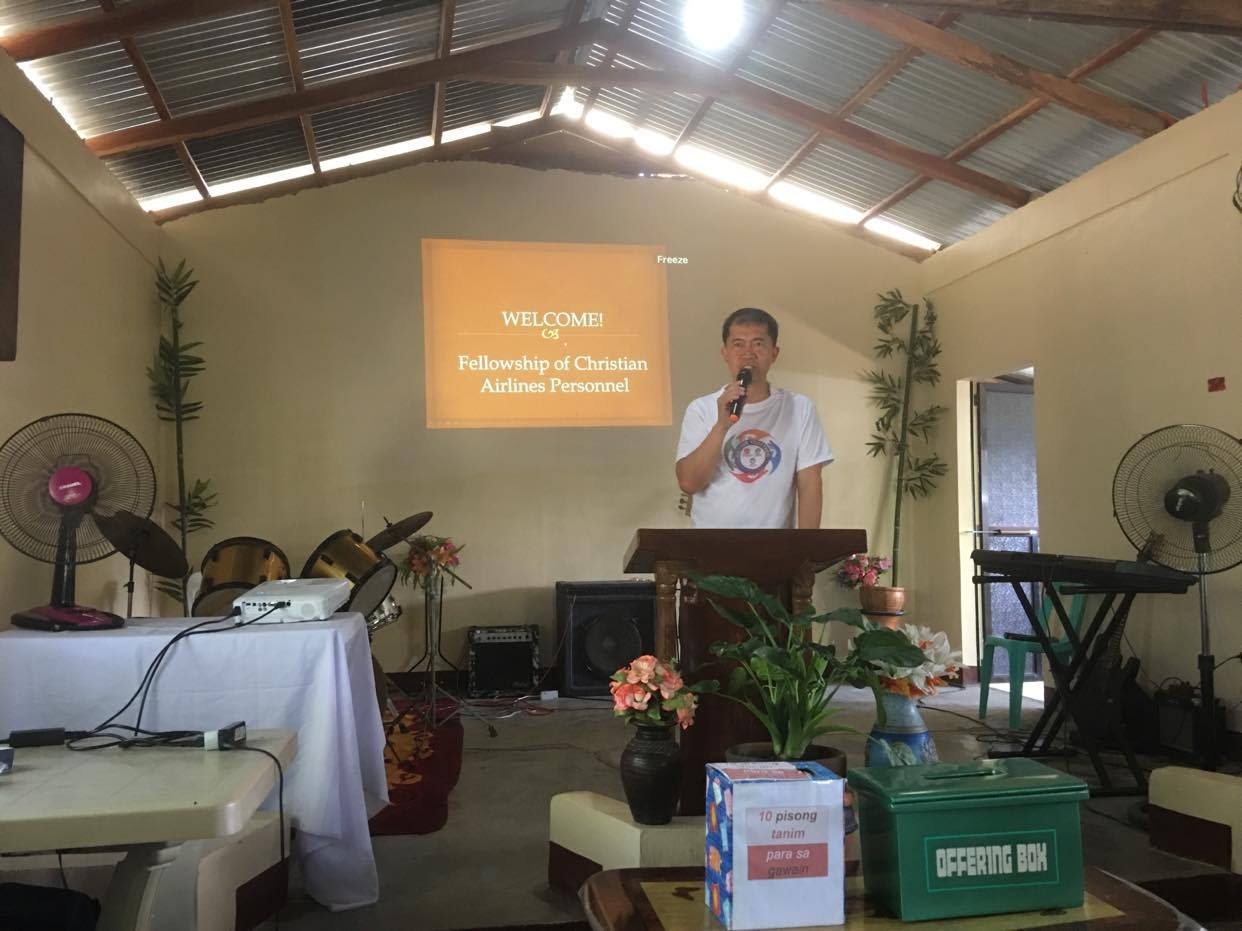 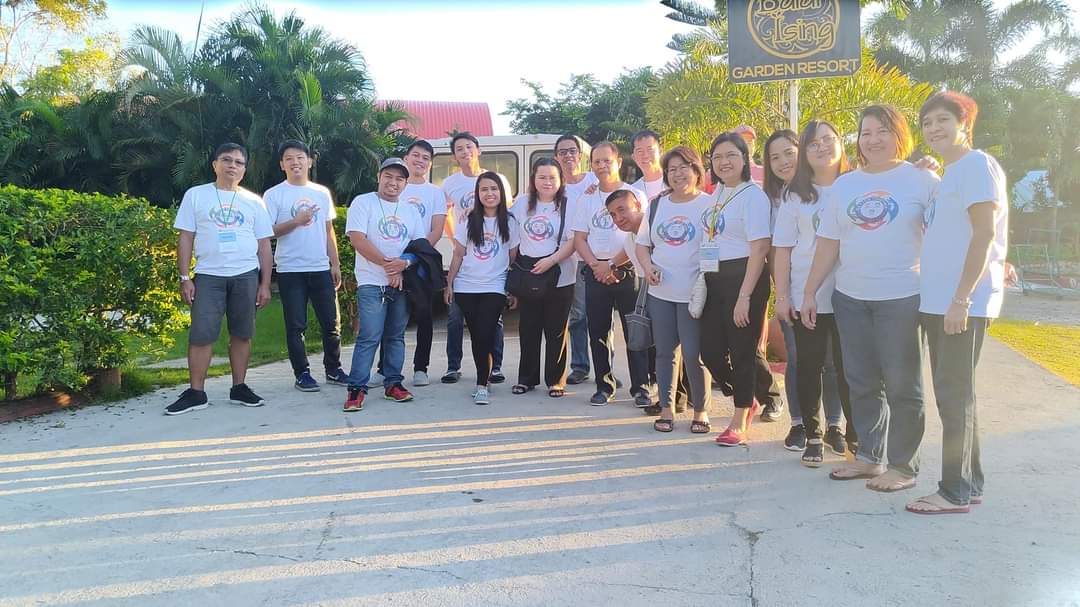 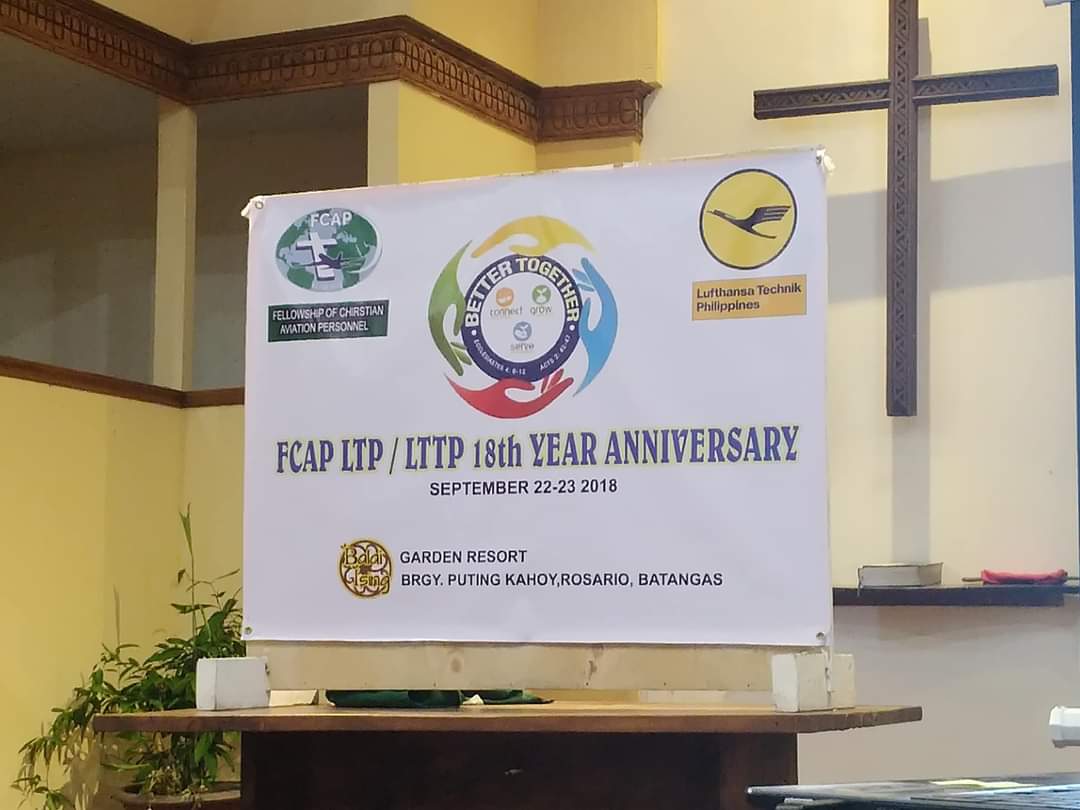 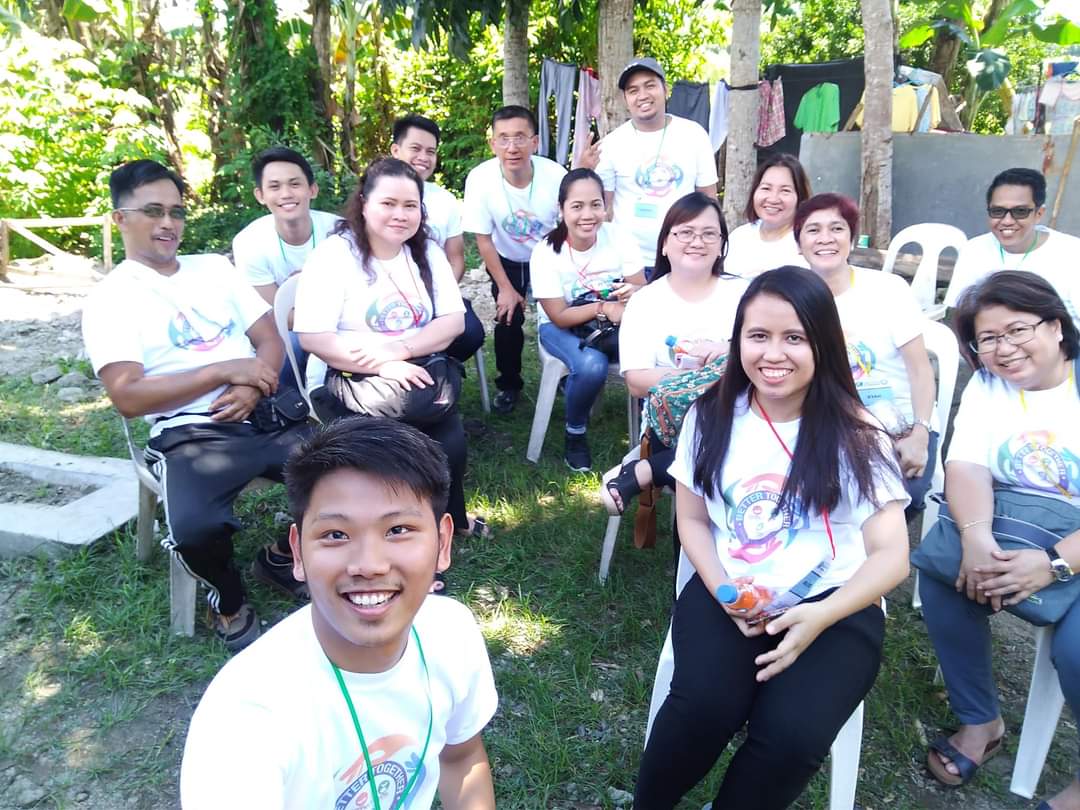 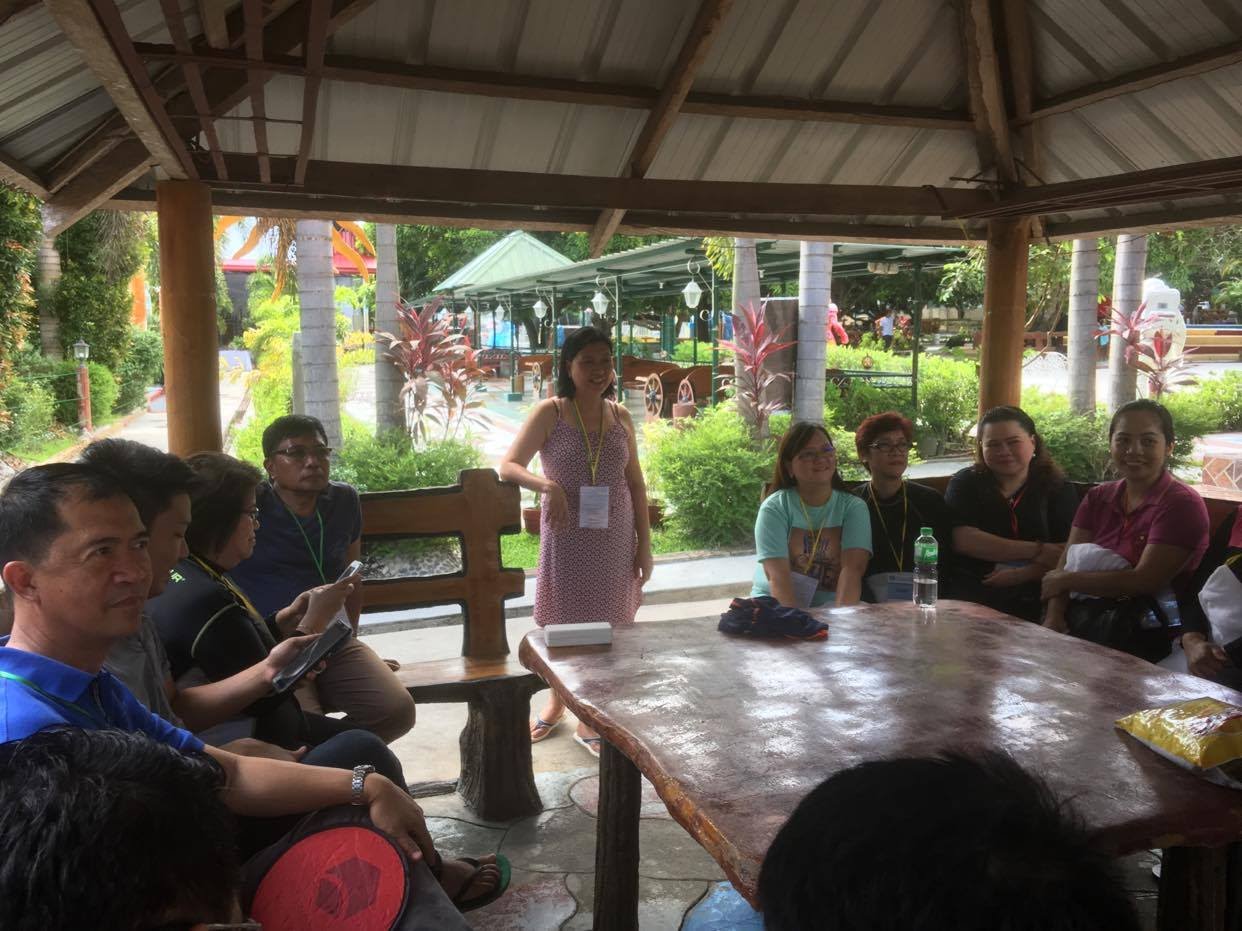 FCAP RETREAT 2019 @ PANSOL, LAGUNA
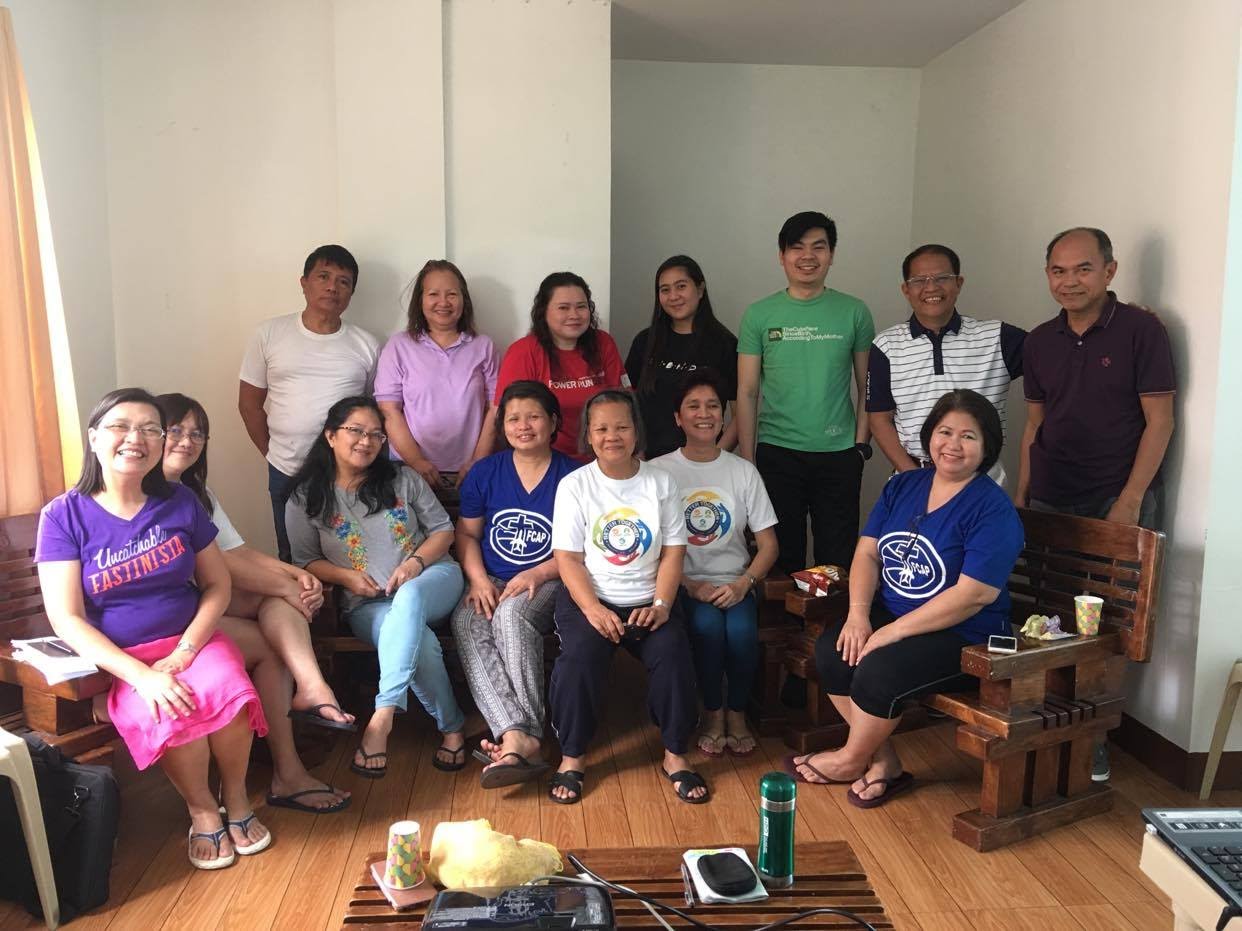 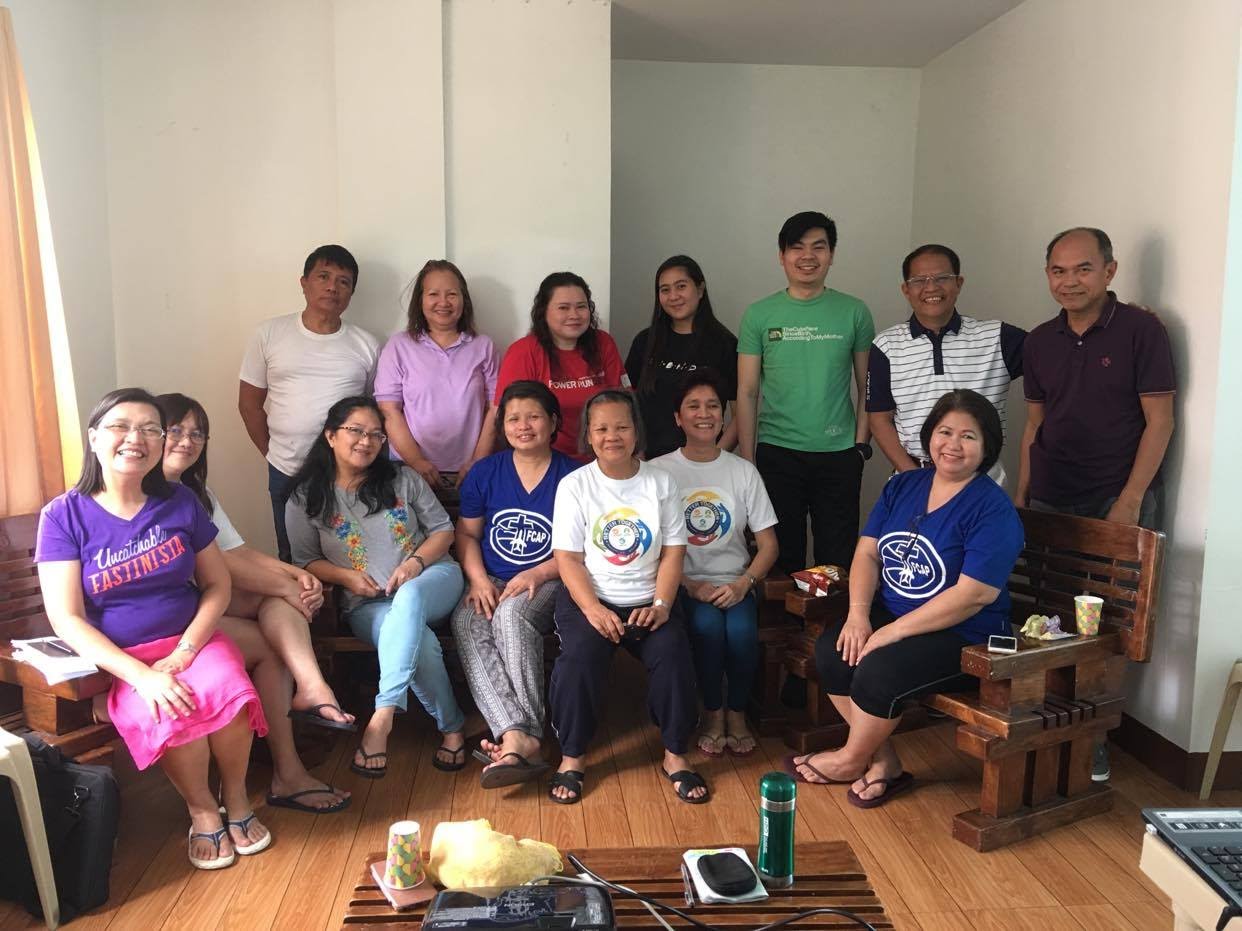 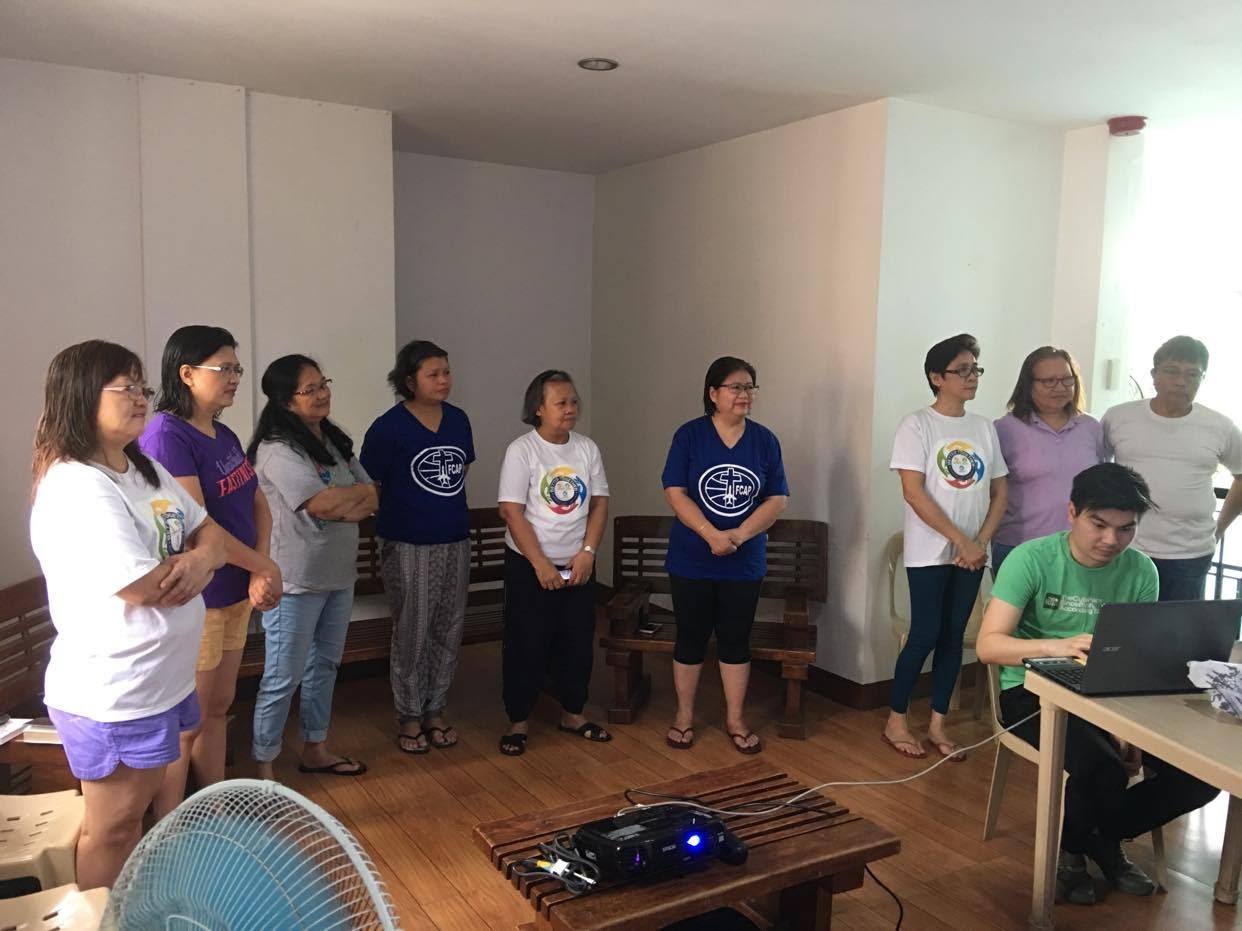 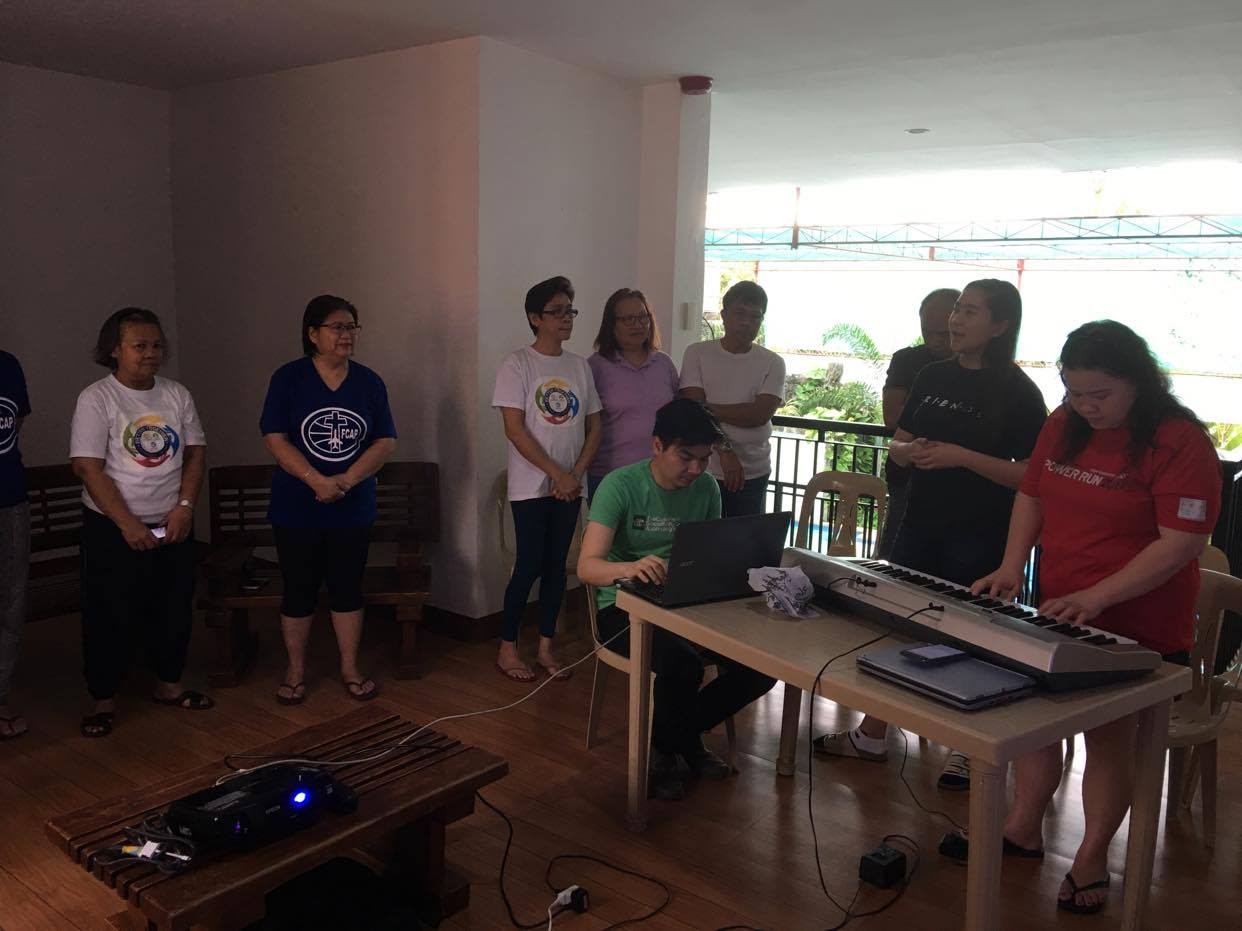 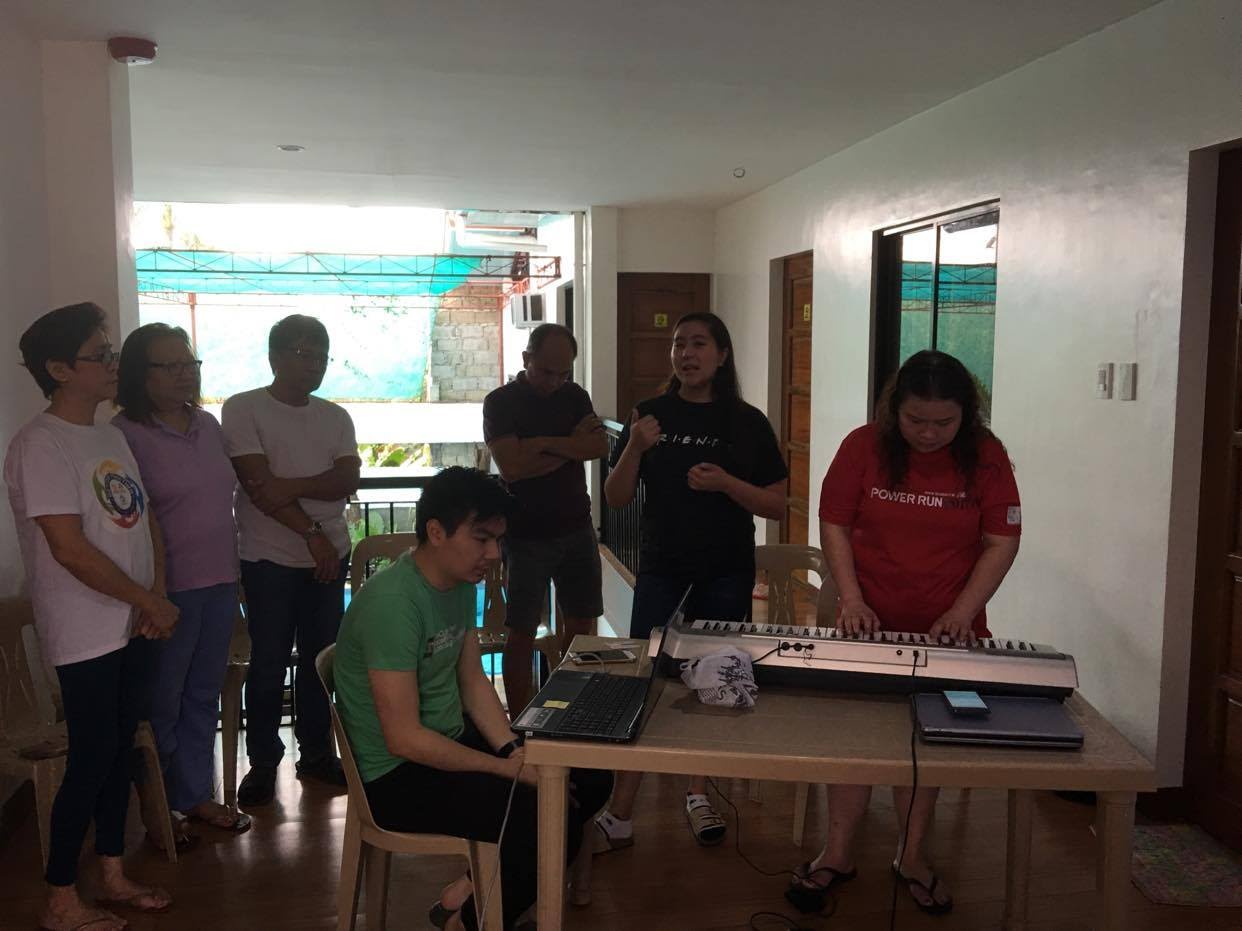 MISSION & 19TH ANNIVERSARY
@ CACABAY, TERNATE, CAVITE SEPT. 13-14, 2019
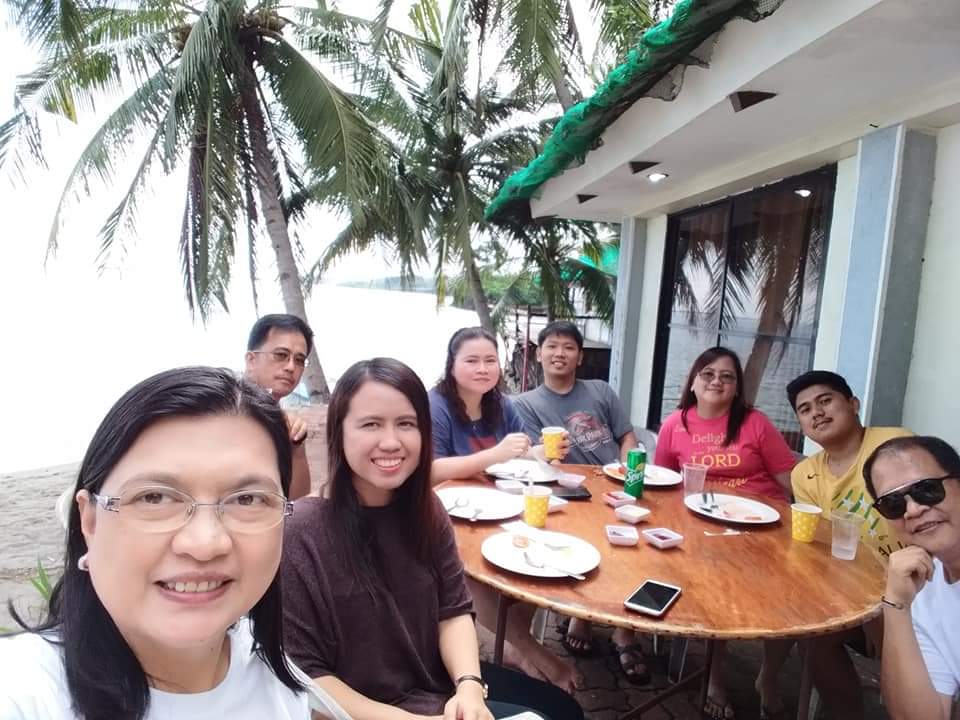 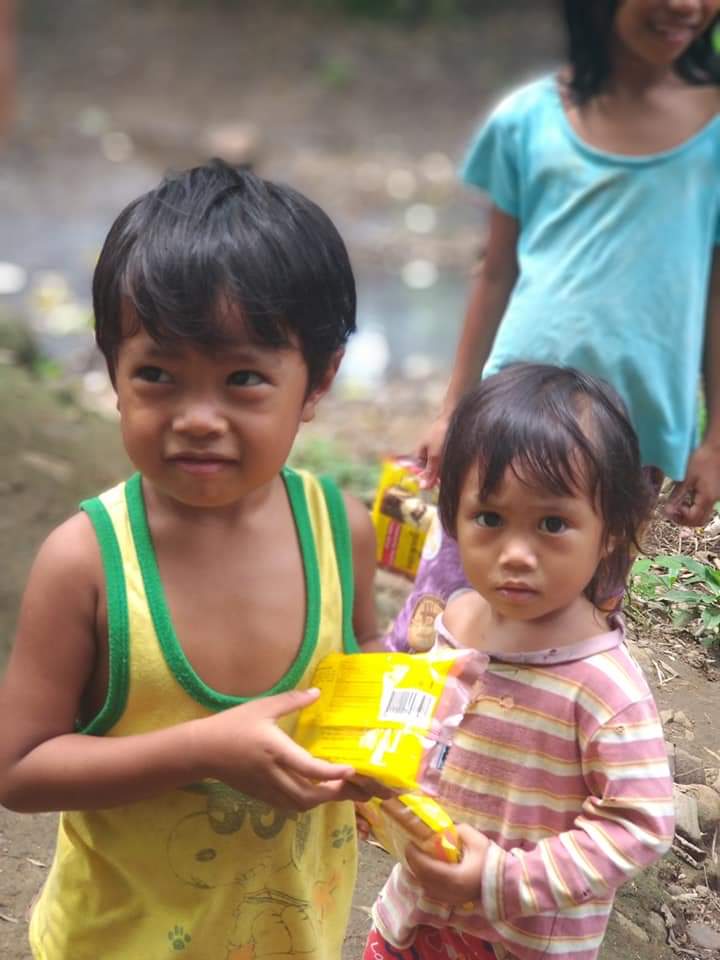 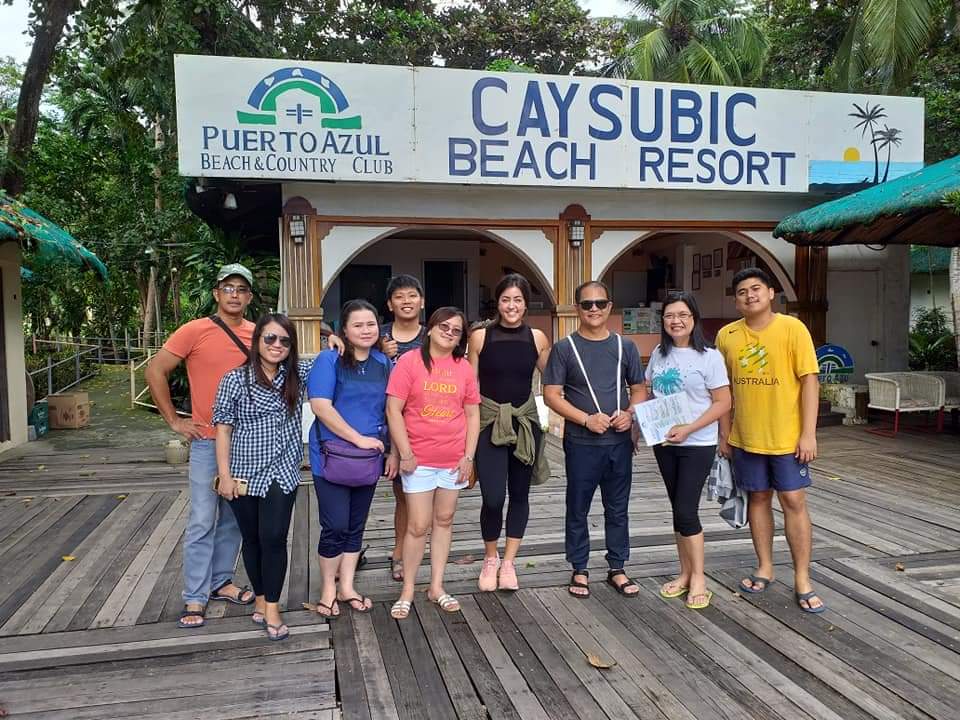 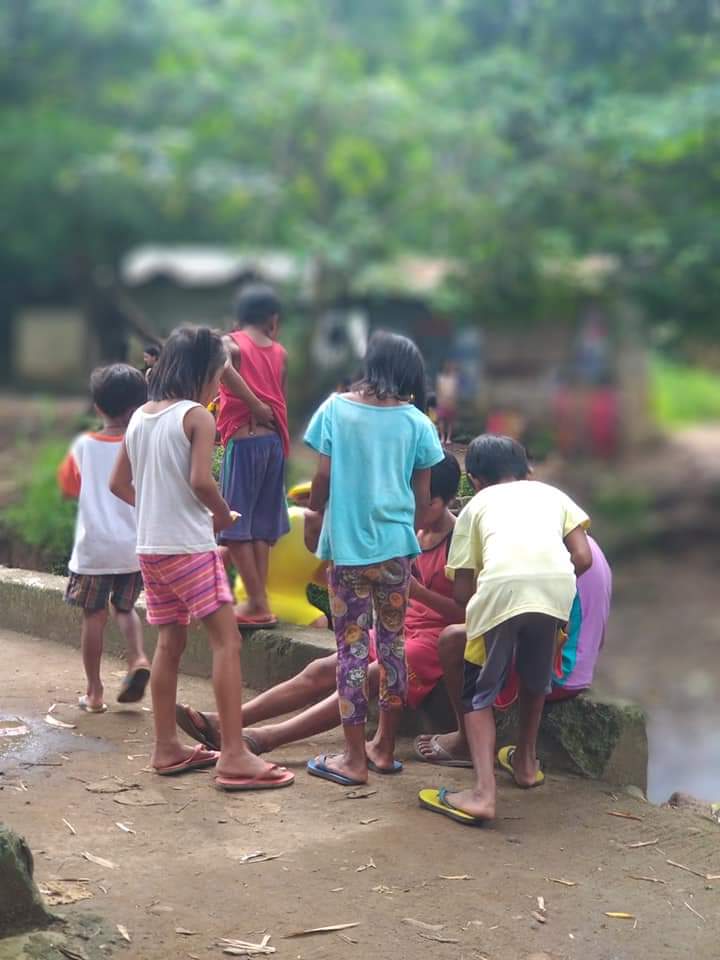 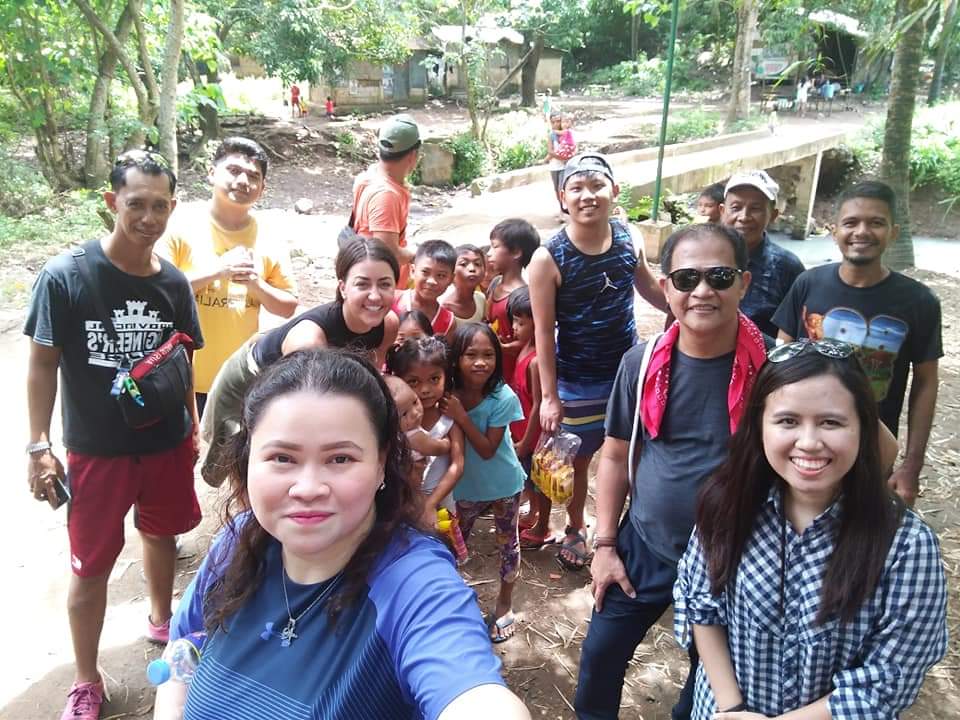 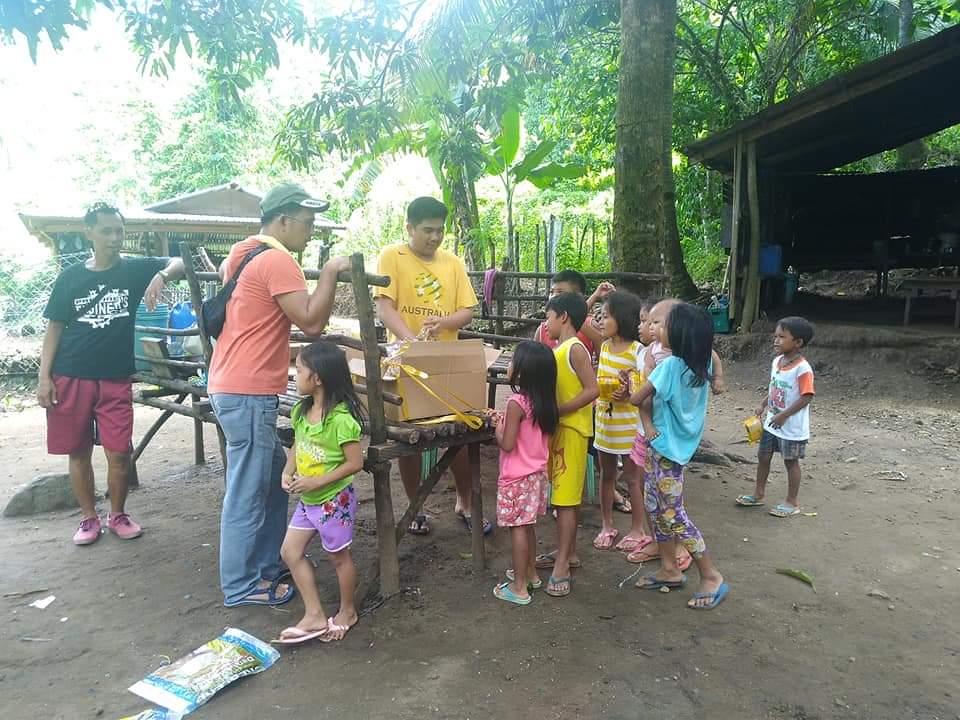 MISSION & 19TH ANNIVERSARY
@ CACABAY, TERNATE, CAVITE SEPT. 13-14, 2019
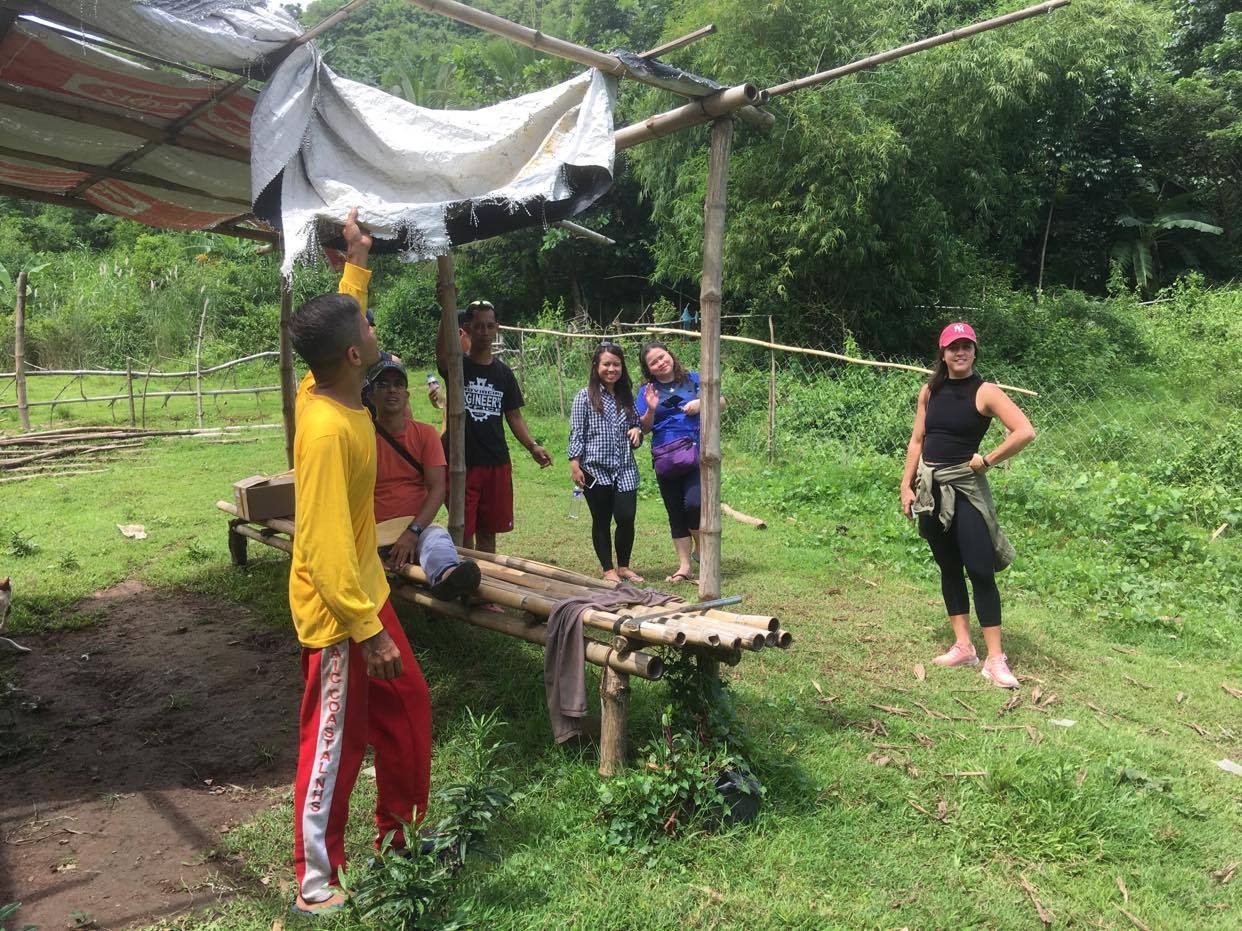 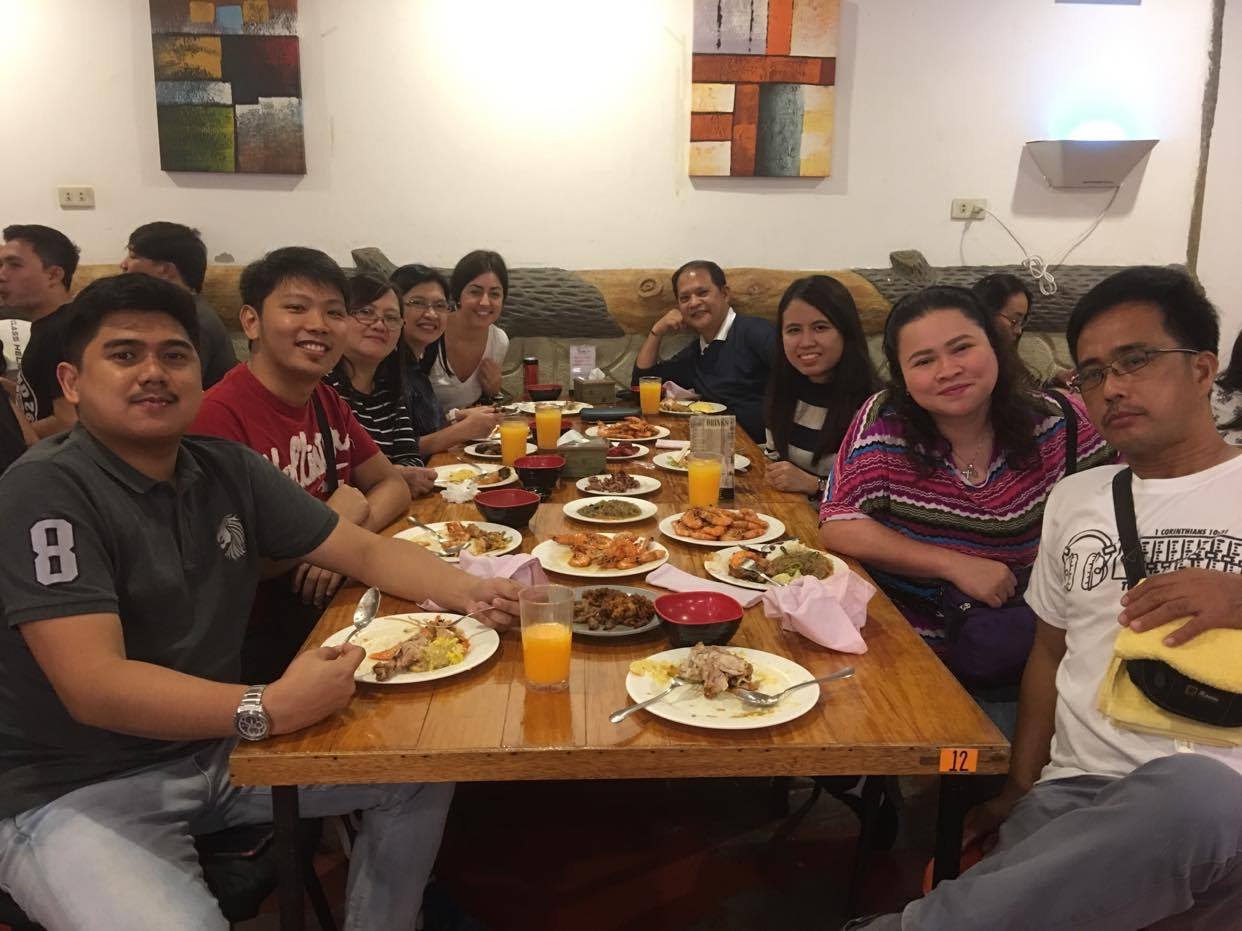 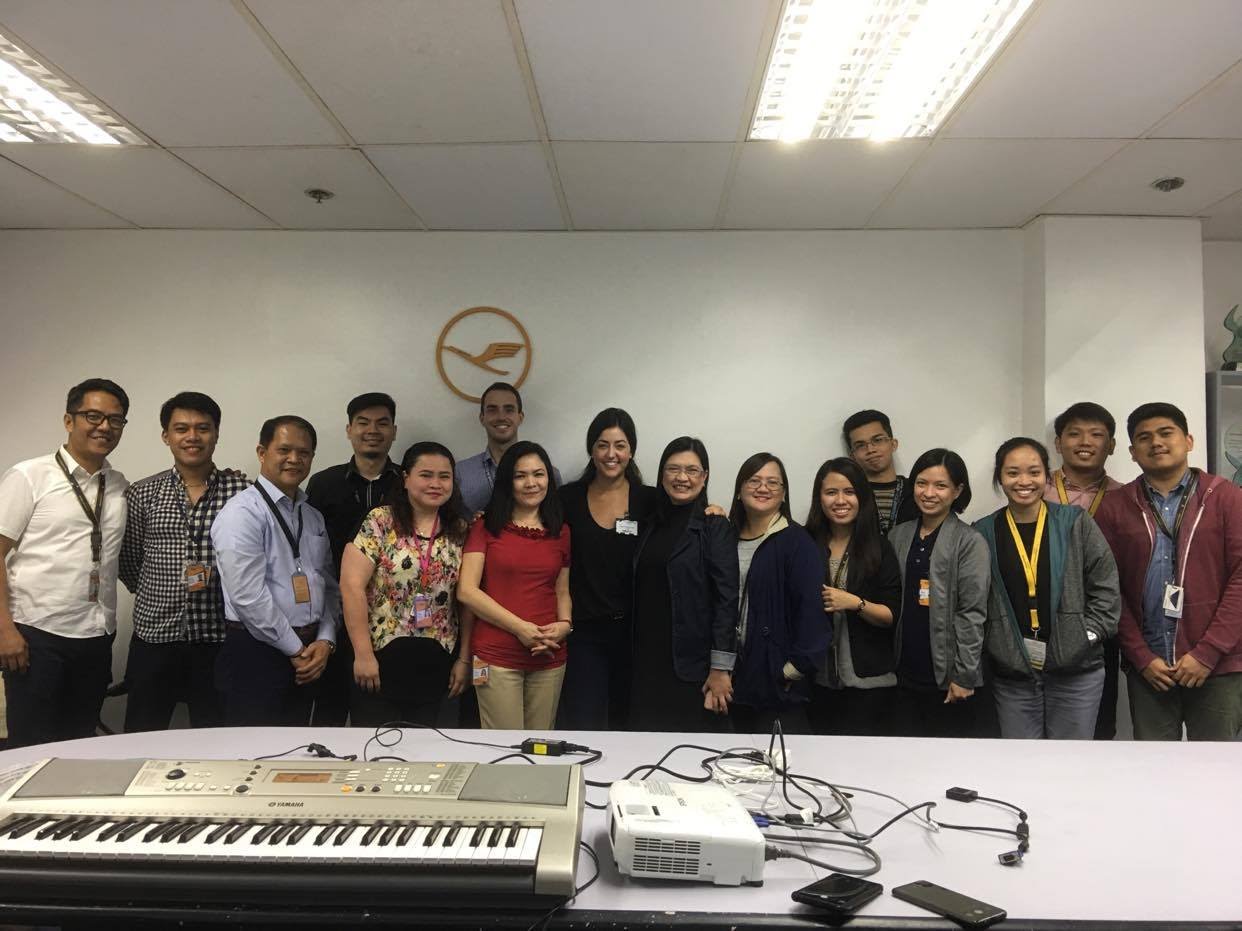 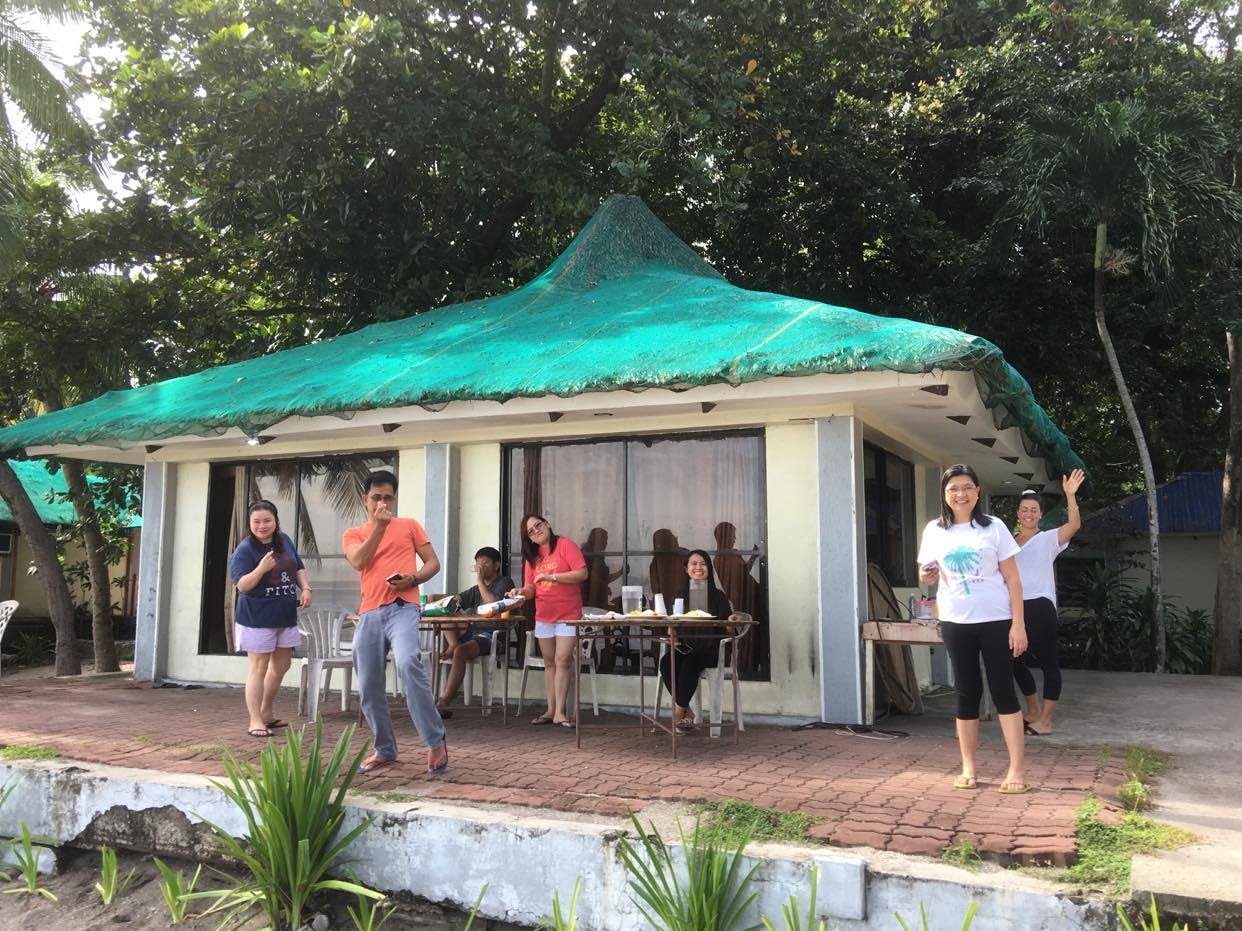 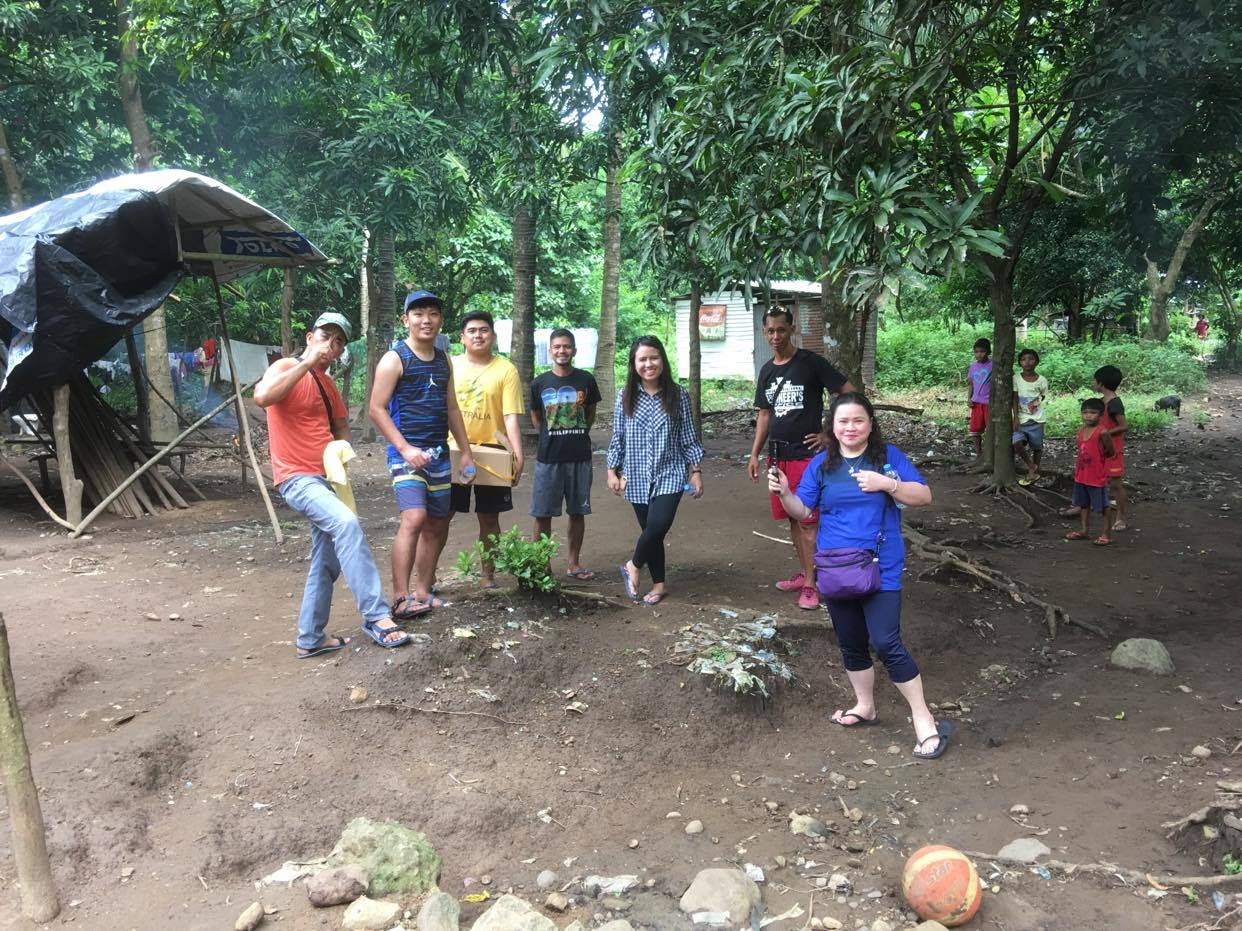 MISSION & 19TH ANNIVERSARY
@ CACABAY, TERNATE, CAVITE SEPT. 13-14, 2019
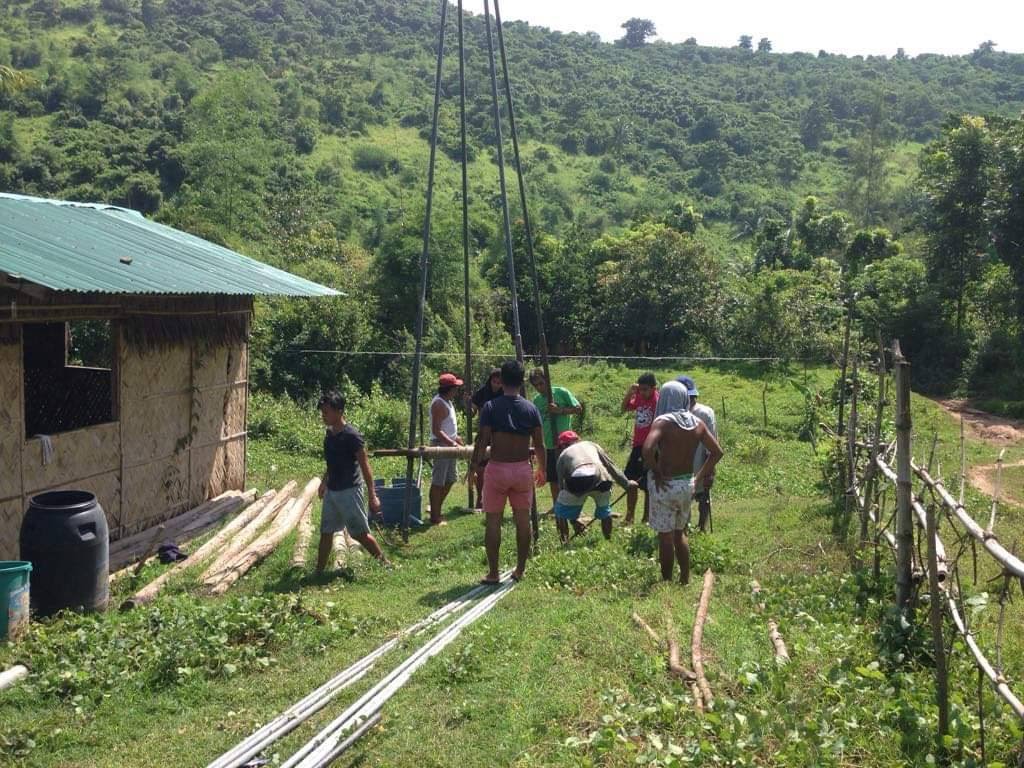 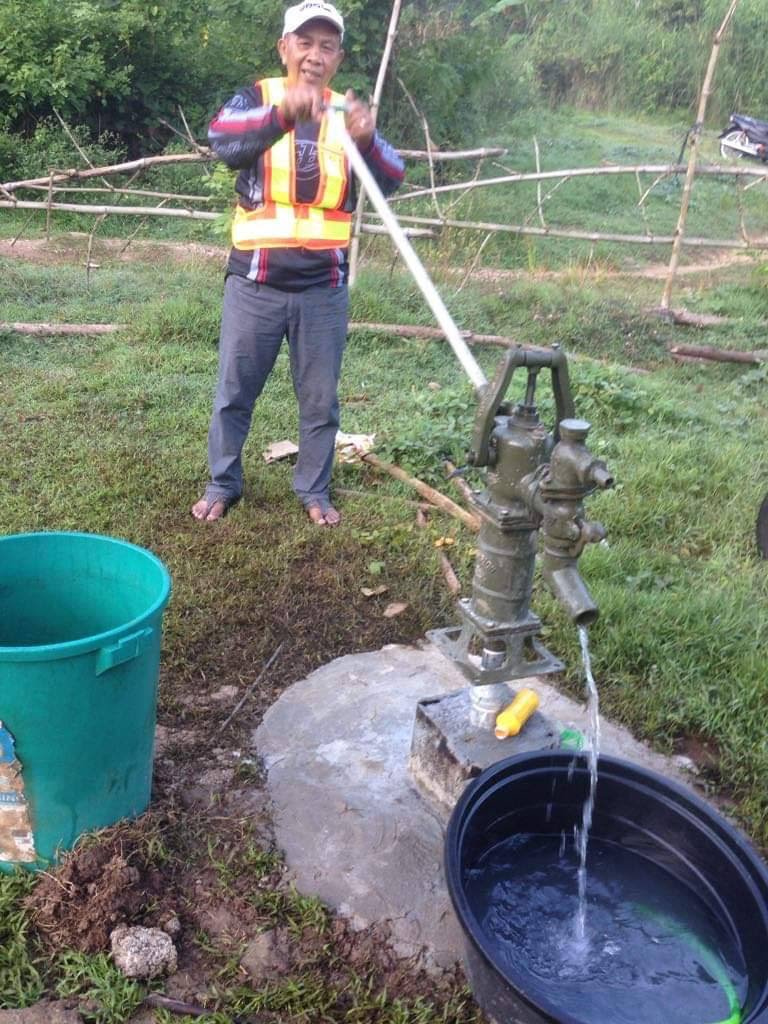 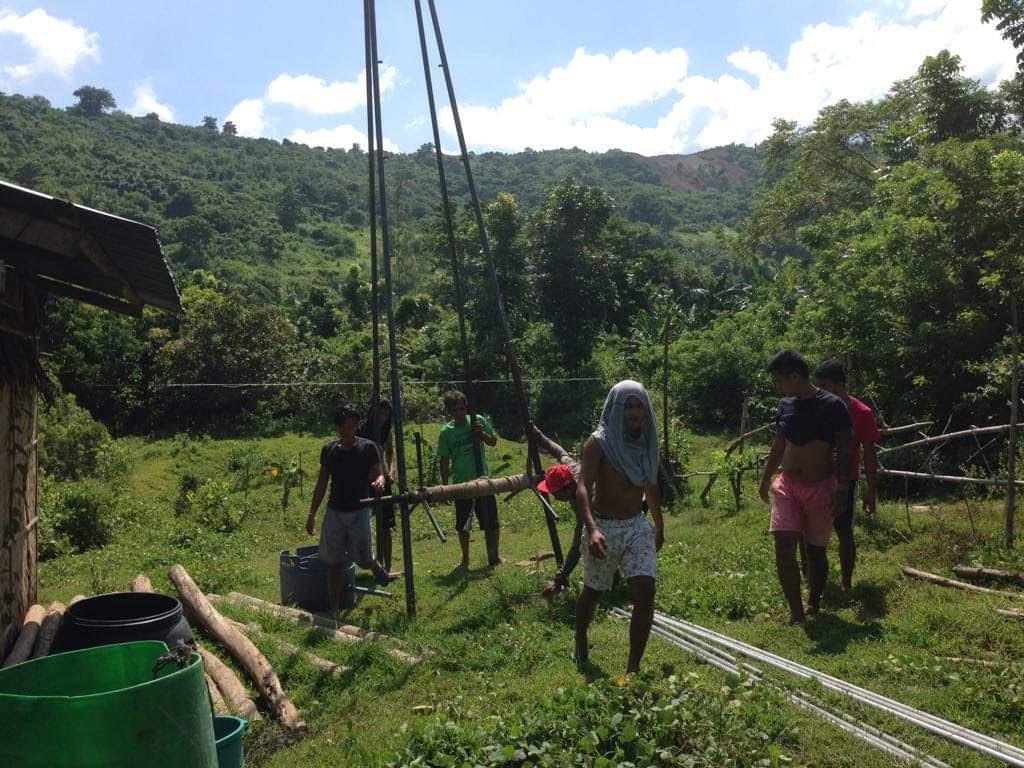 MISSION “KATIE’S WELL” at Brgy. Cacabay, Ternate, Cavite
RENDERED SONG TO LTP PRES. BURKHARD ANDRIC
& VP-QM THOMAS LAMBRECHT
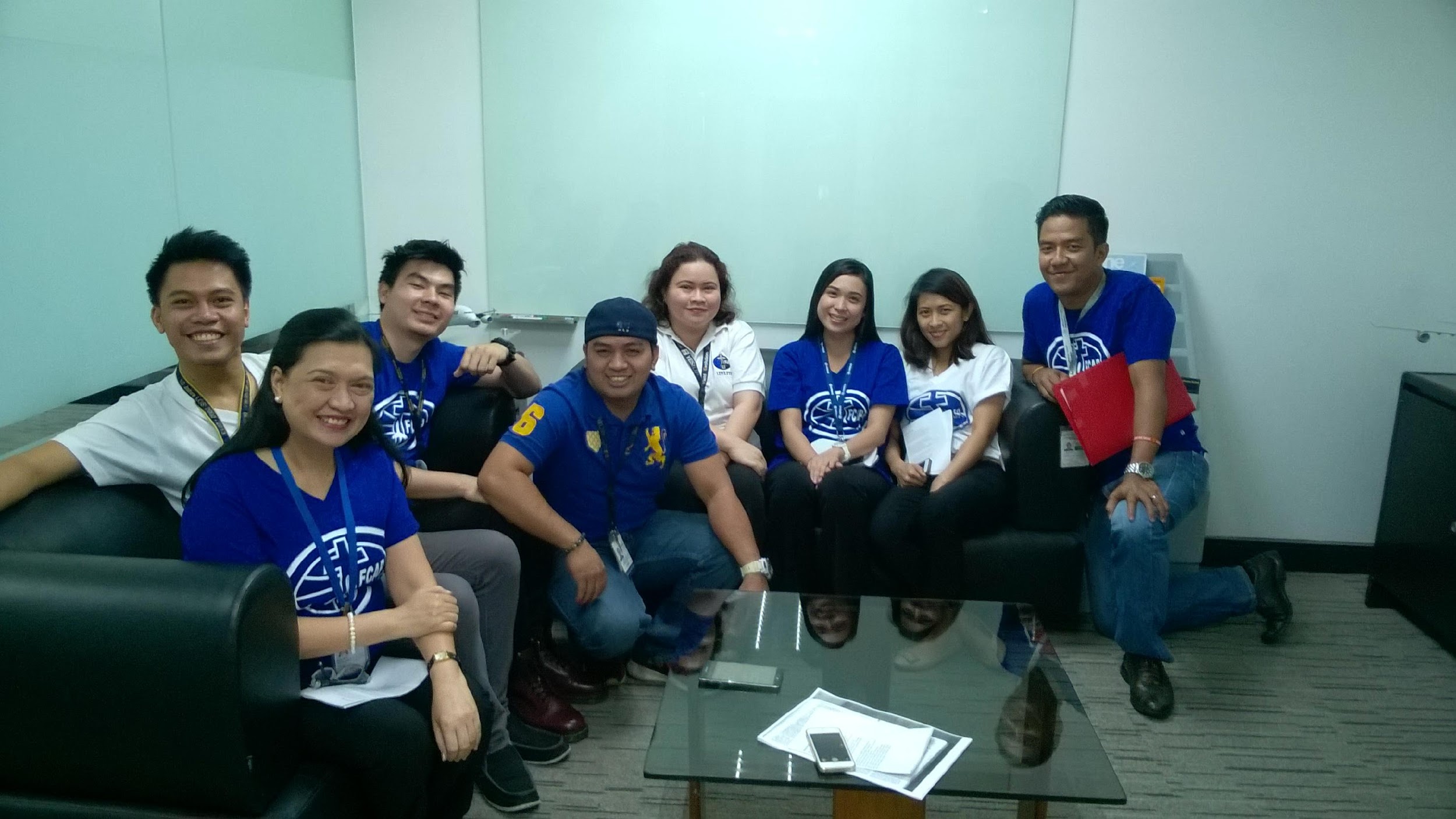 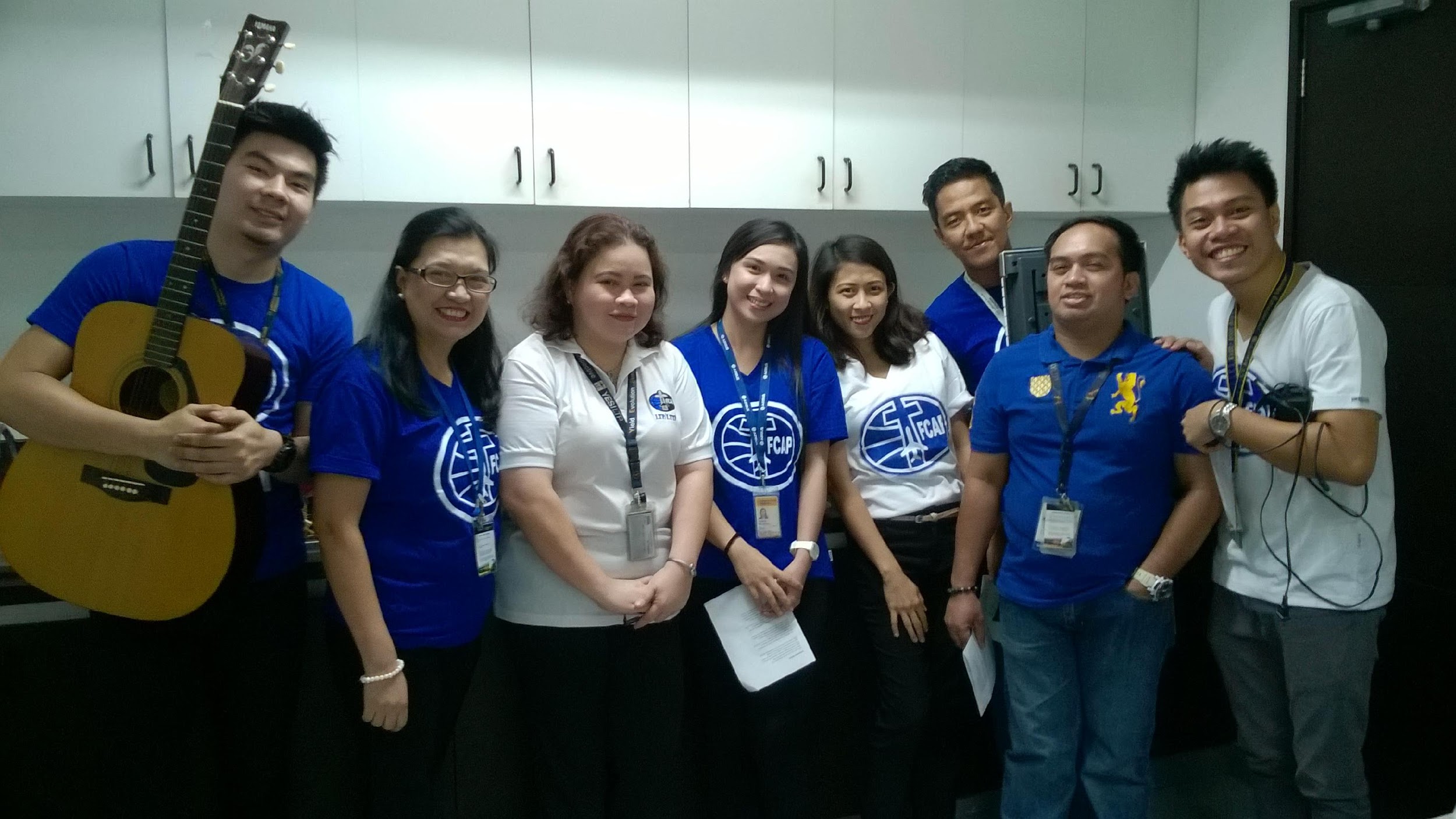 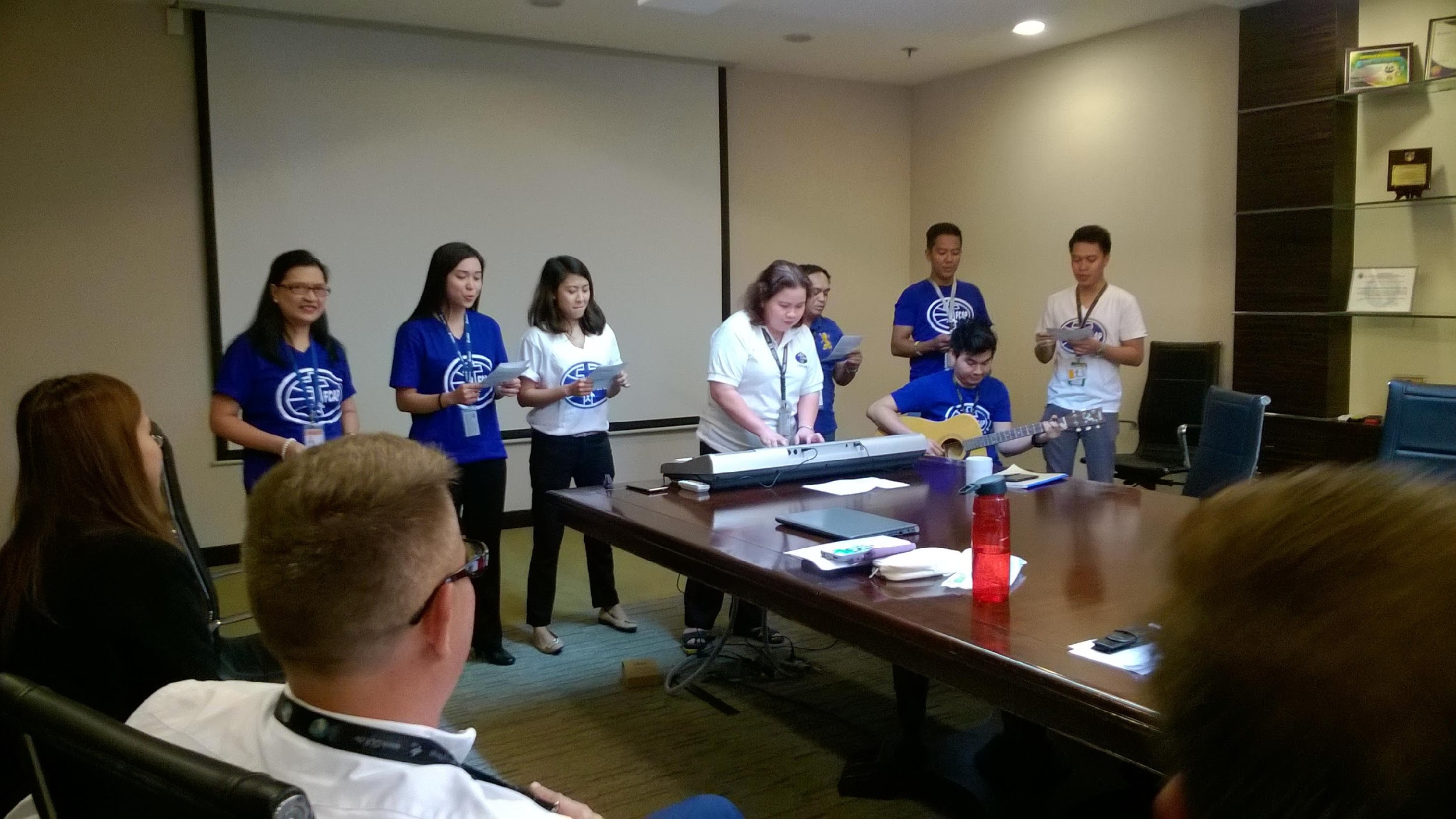 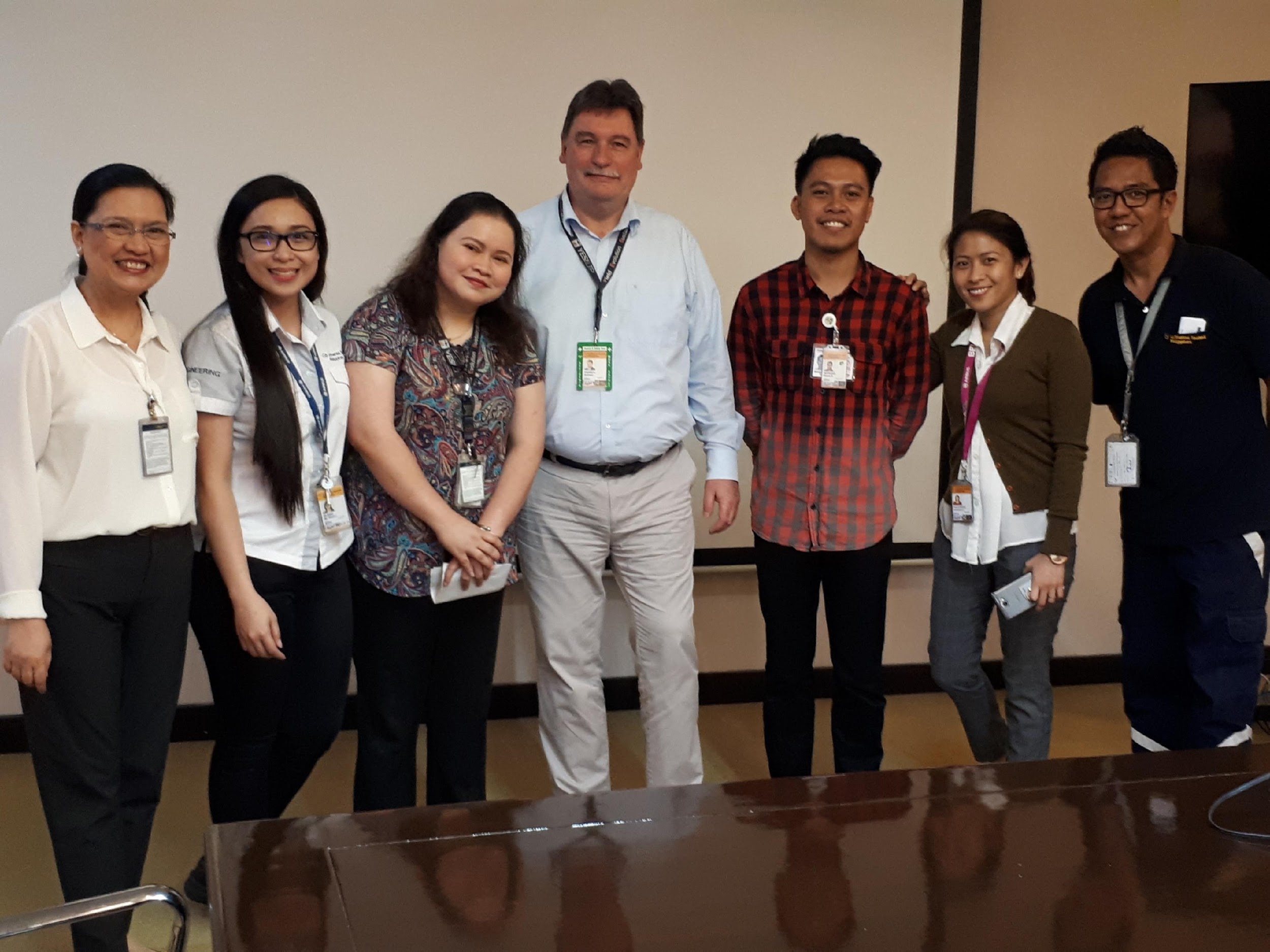 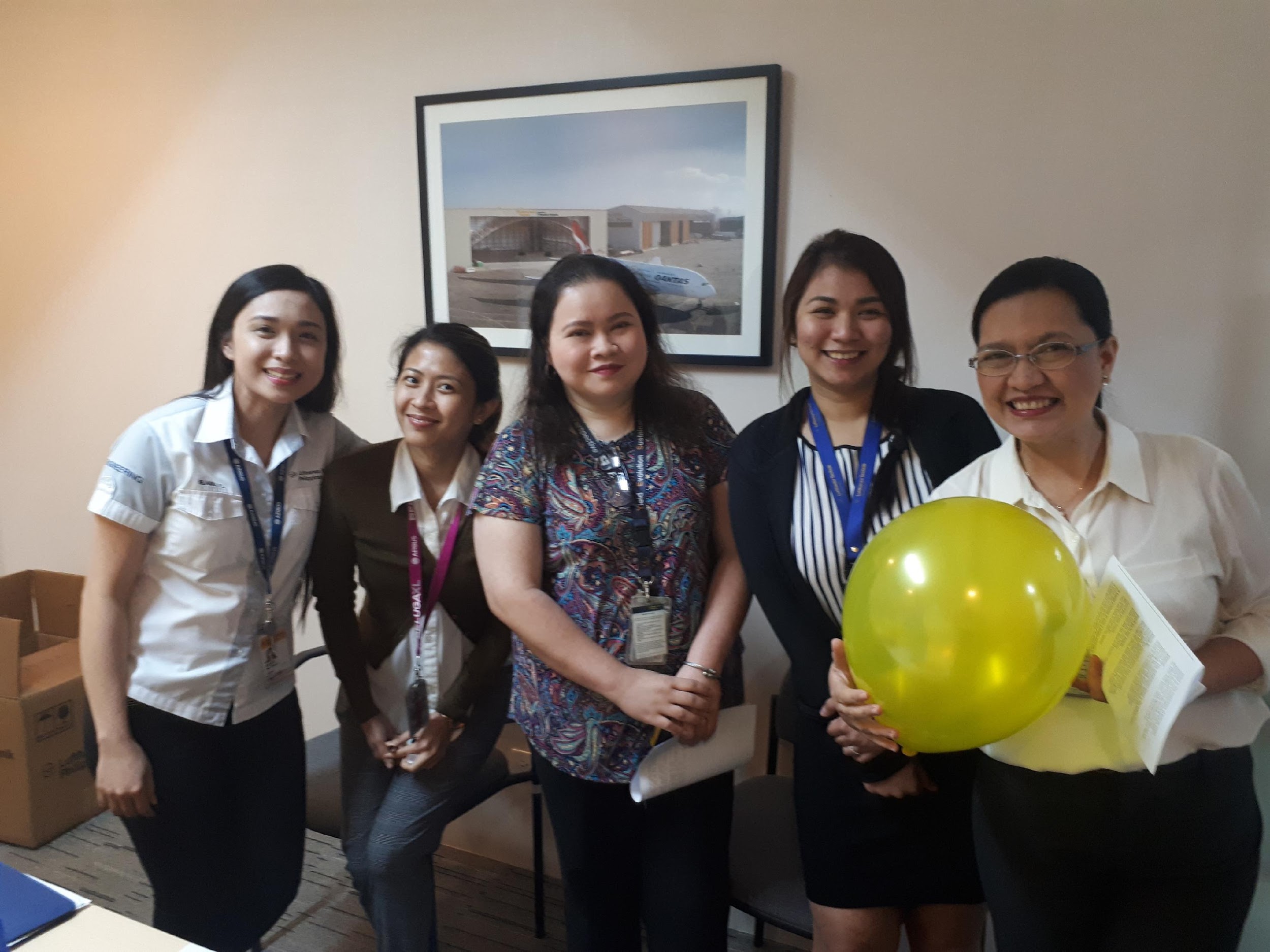 FCAP FELLOWSHIP WITH GUEST SPEAKER FROM UNITED AIRLINES
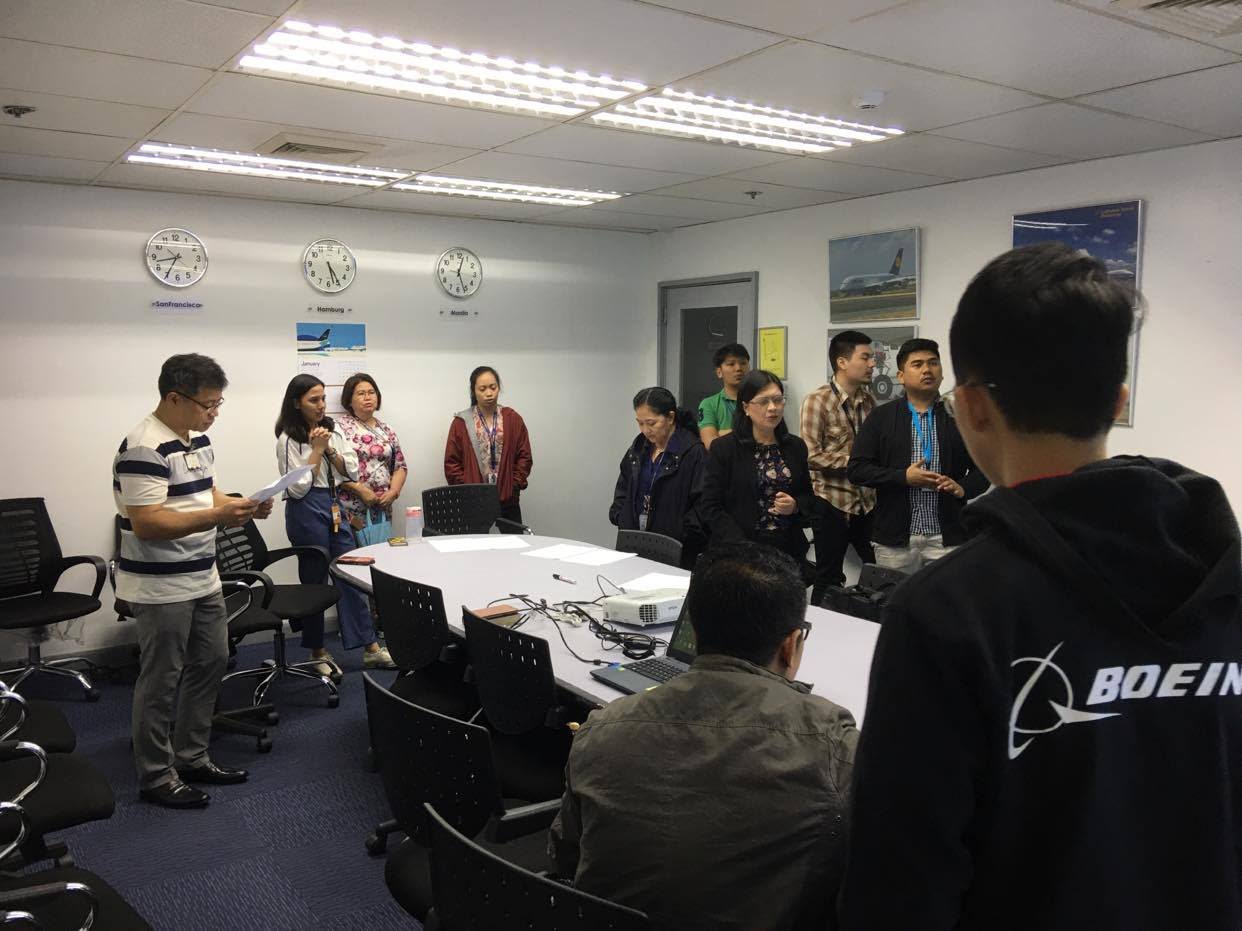 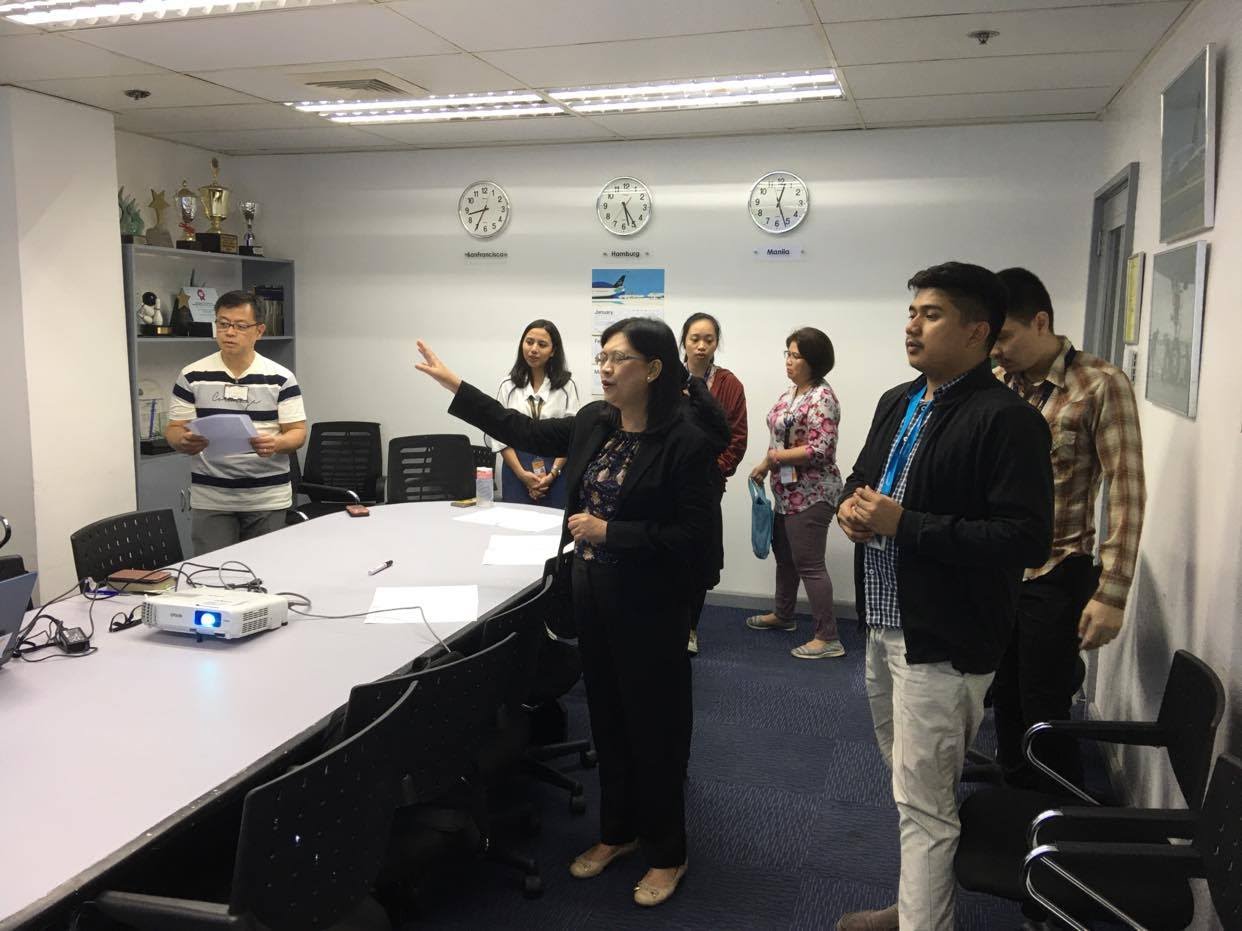 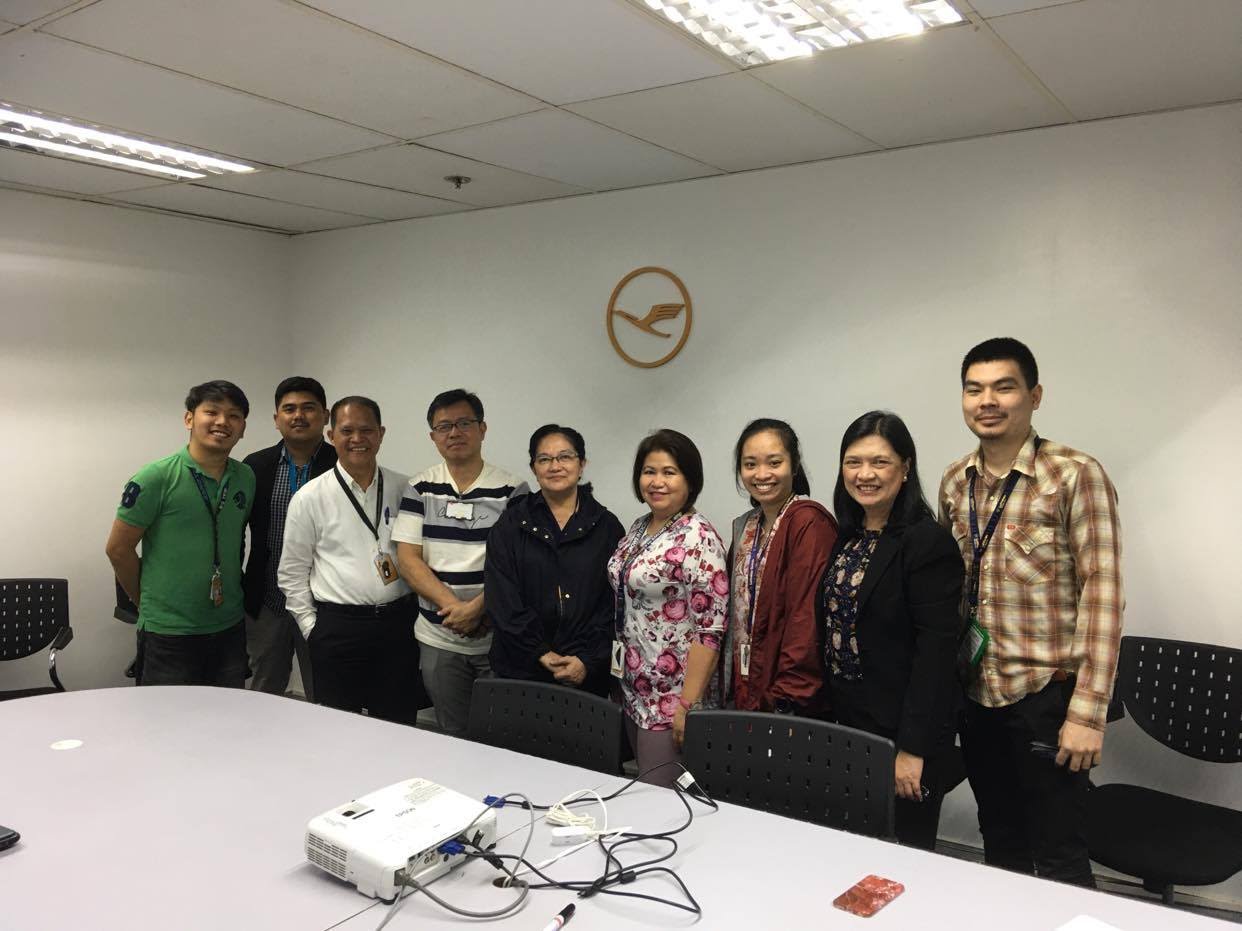 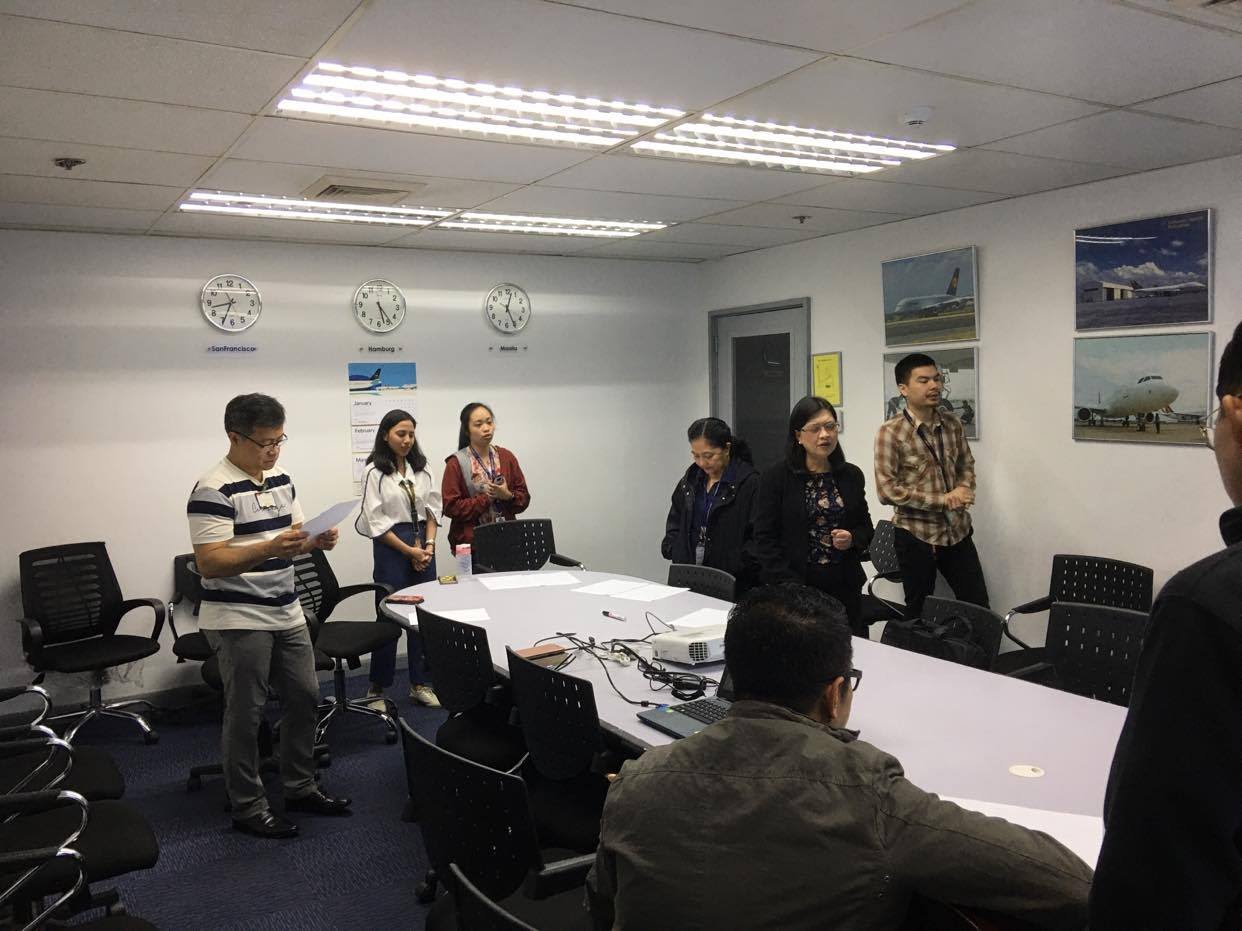 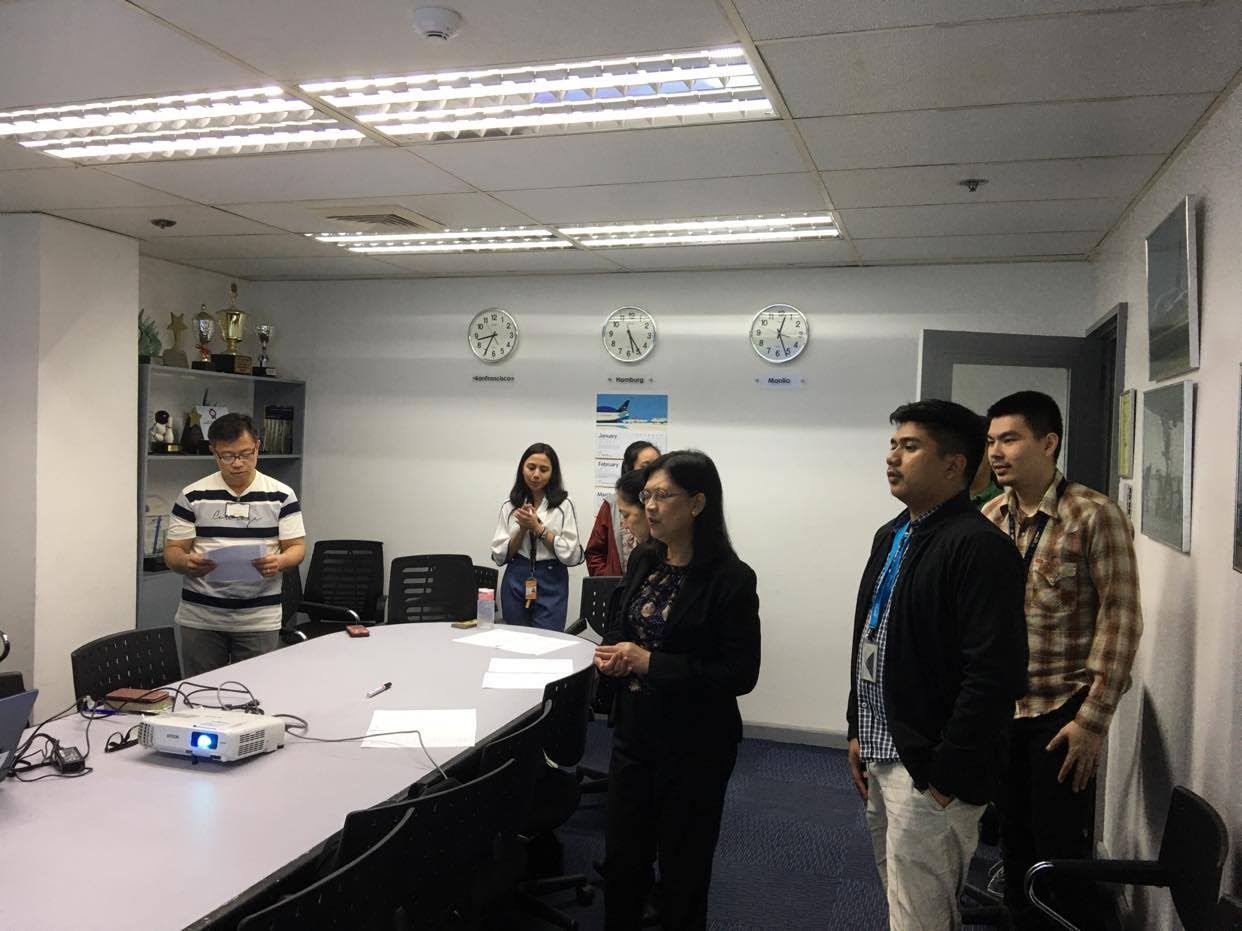 FCAP FELLOWSHIP @ LTP BOARD ROOM
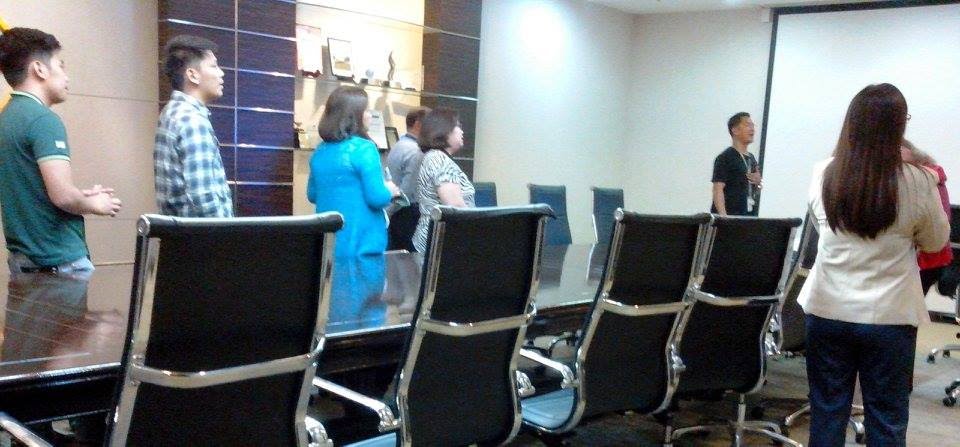 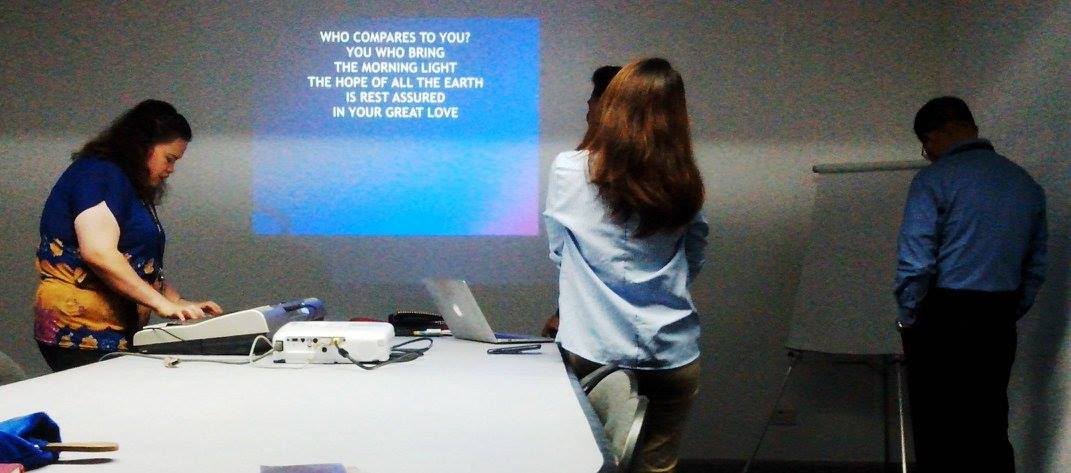 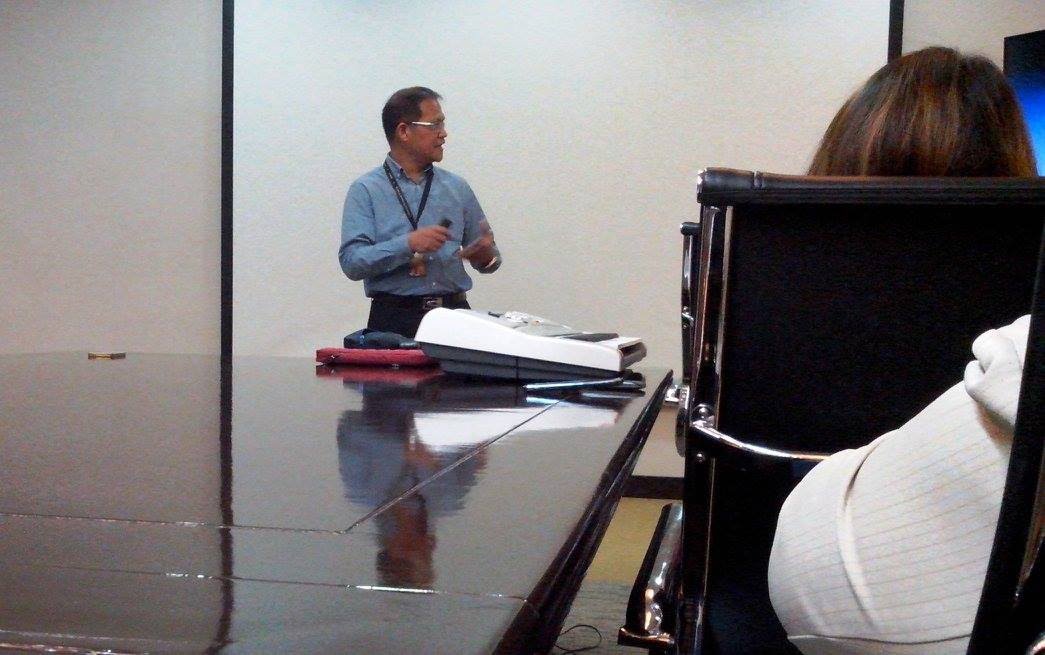 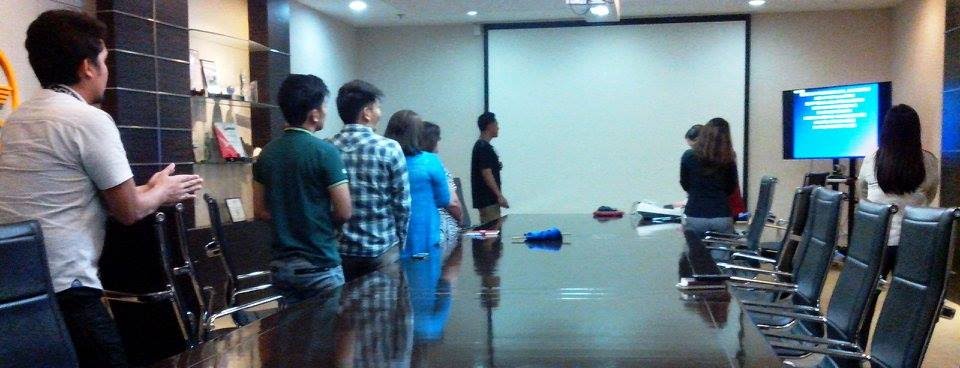 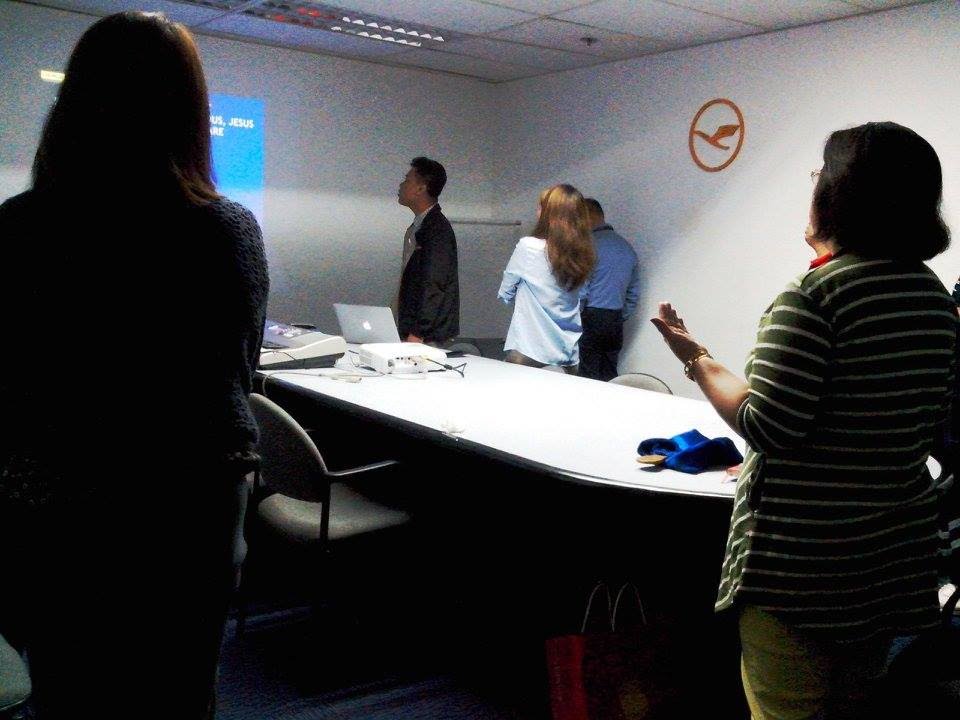 PRAYING FOR ONE ANOTHER
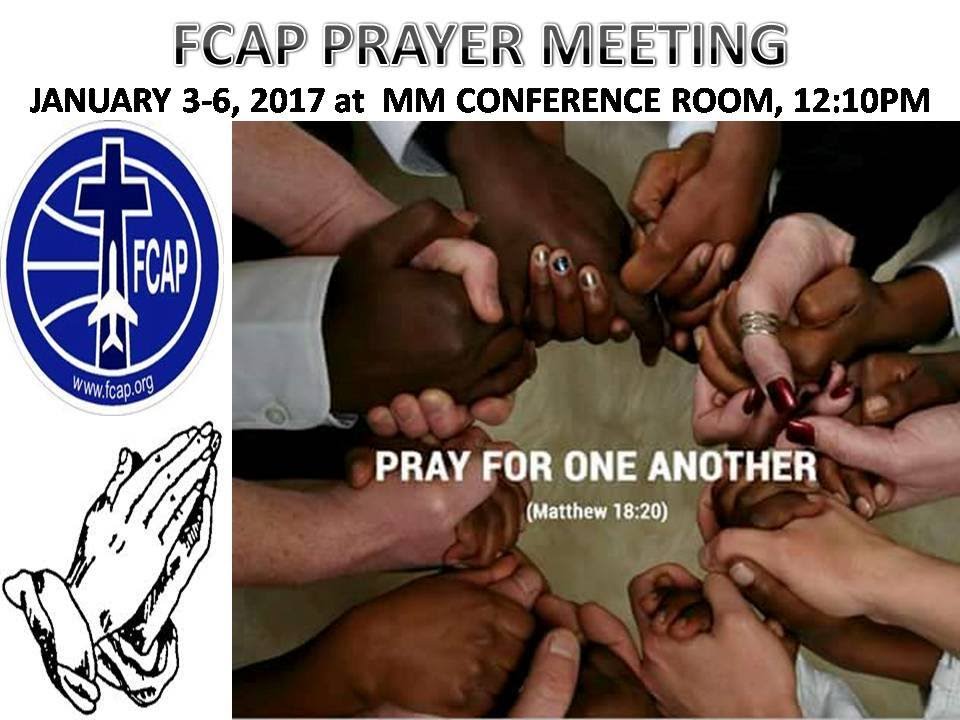 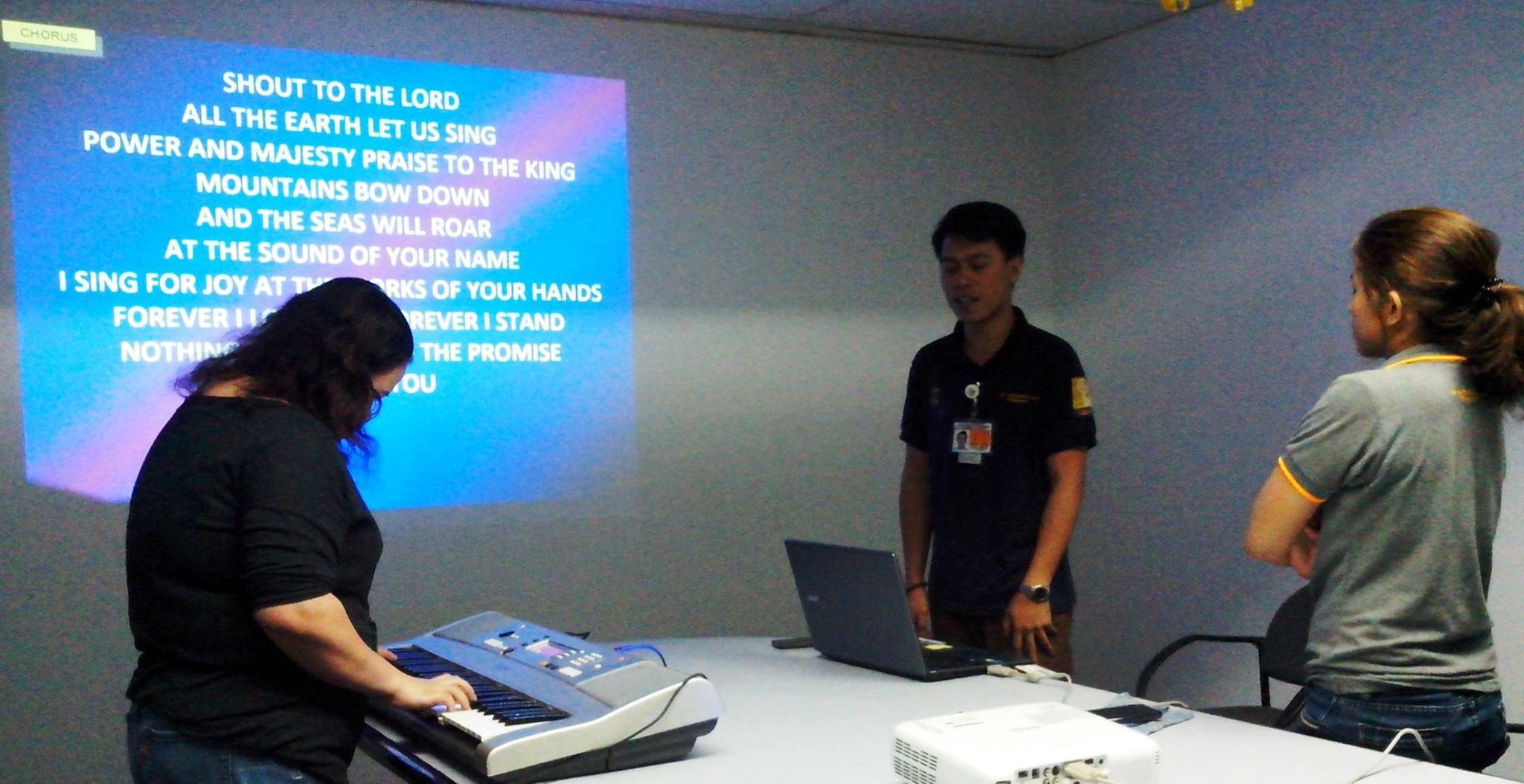 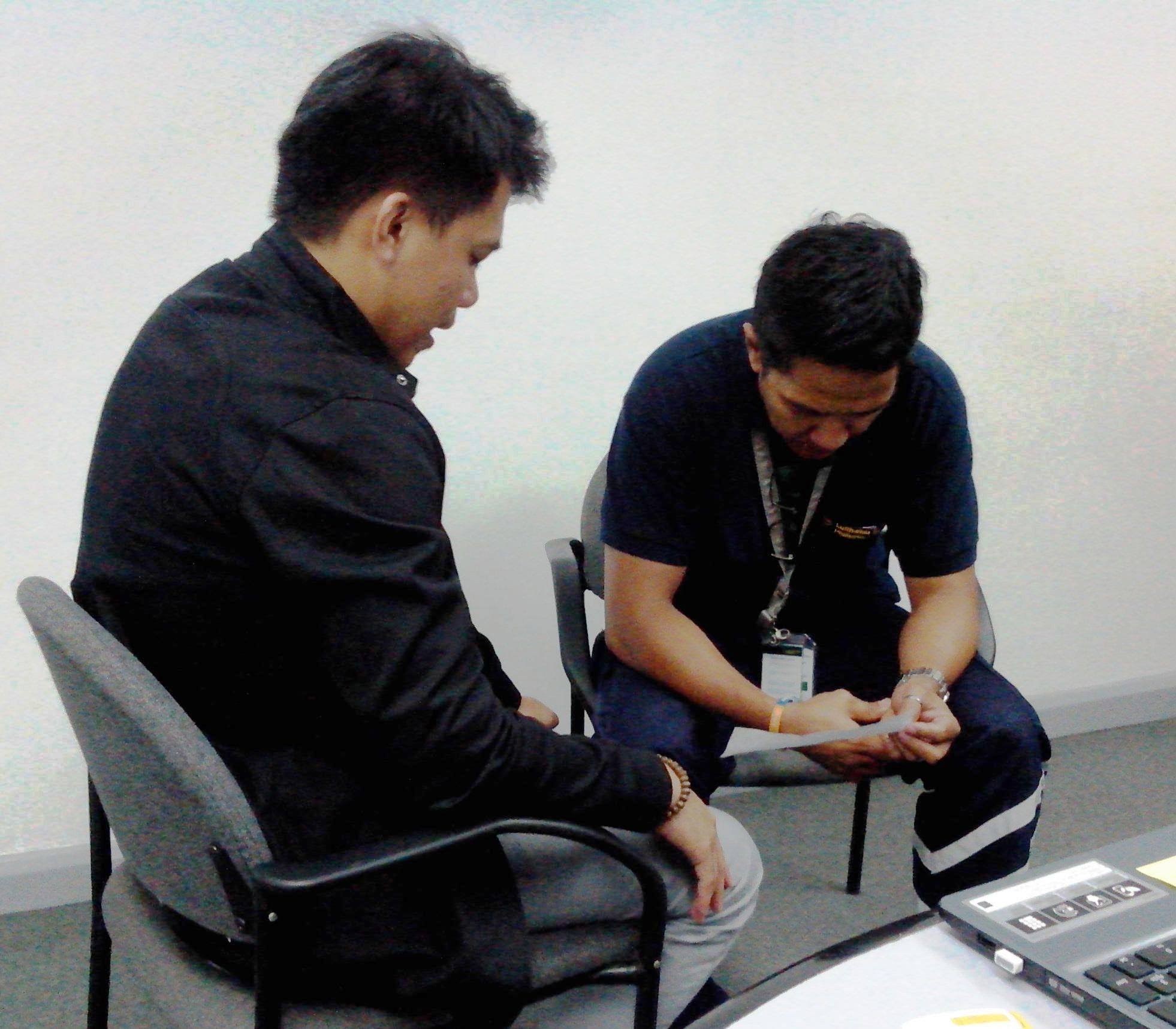 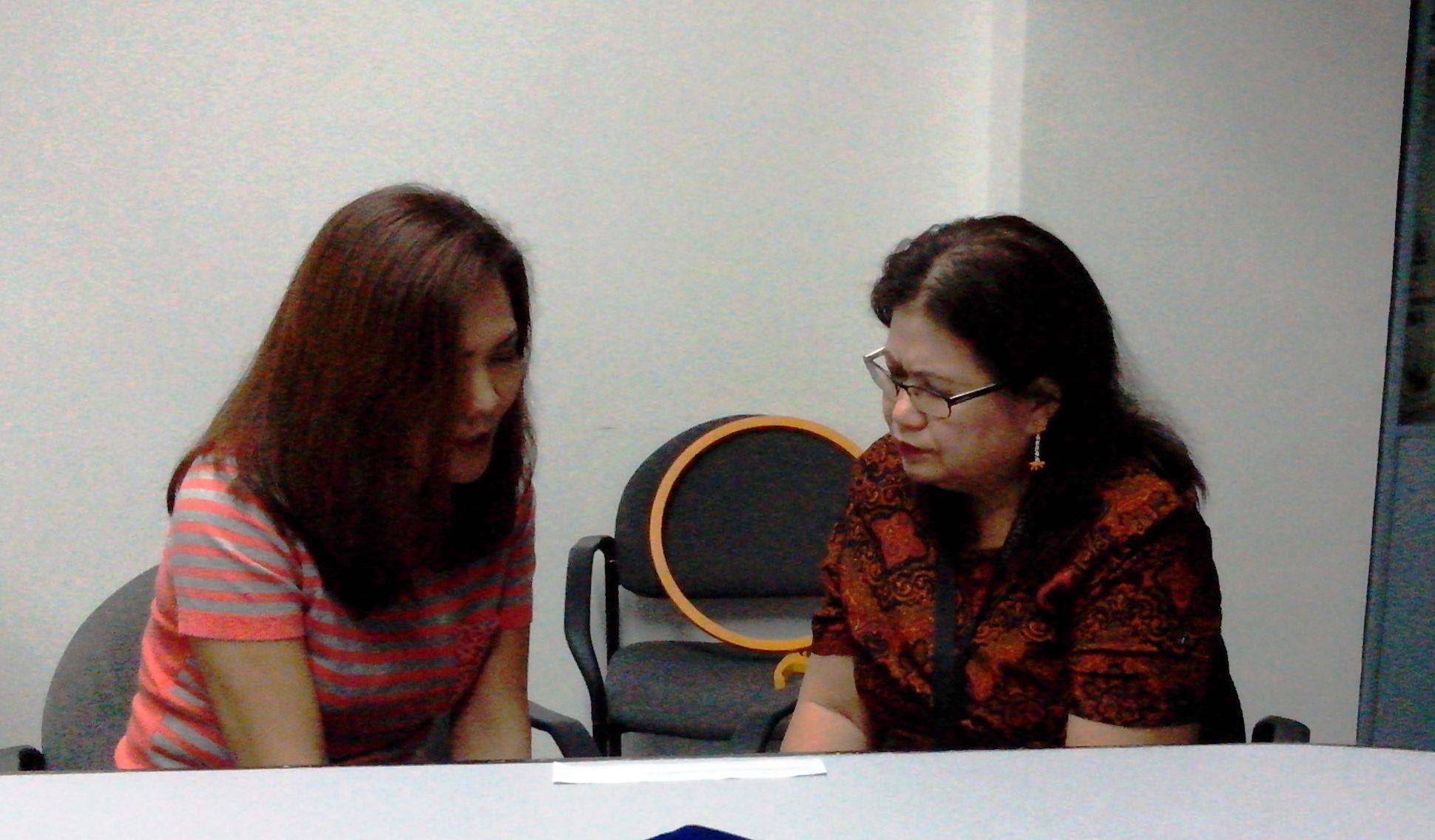 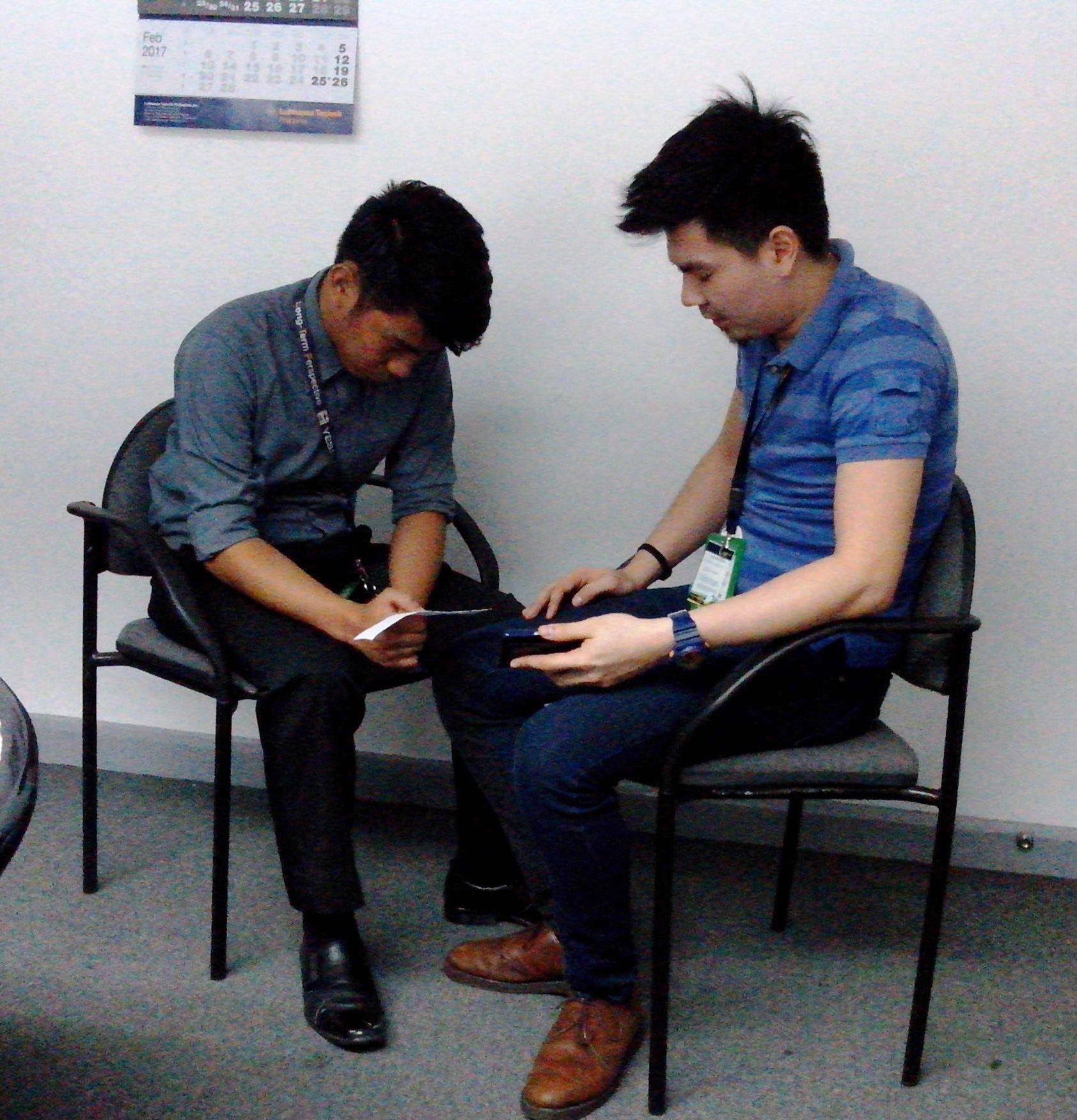 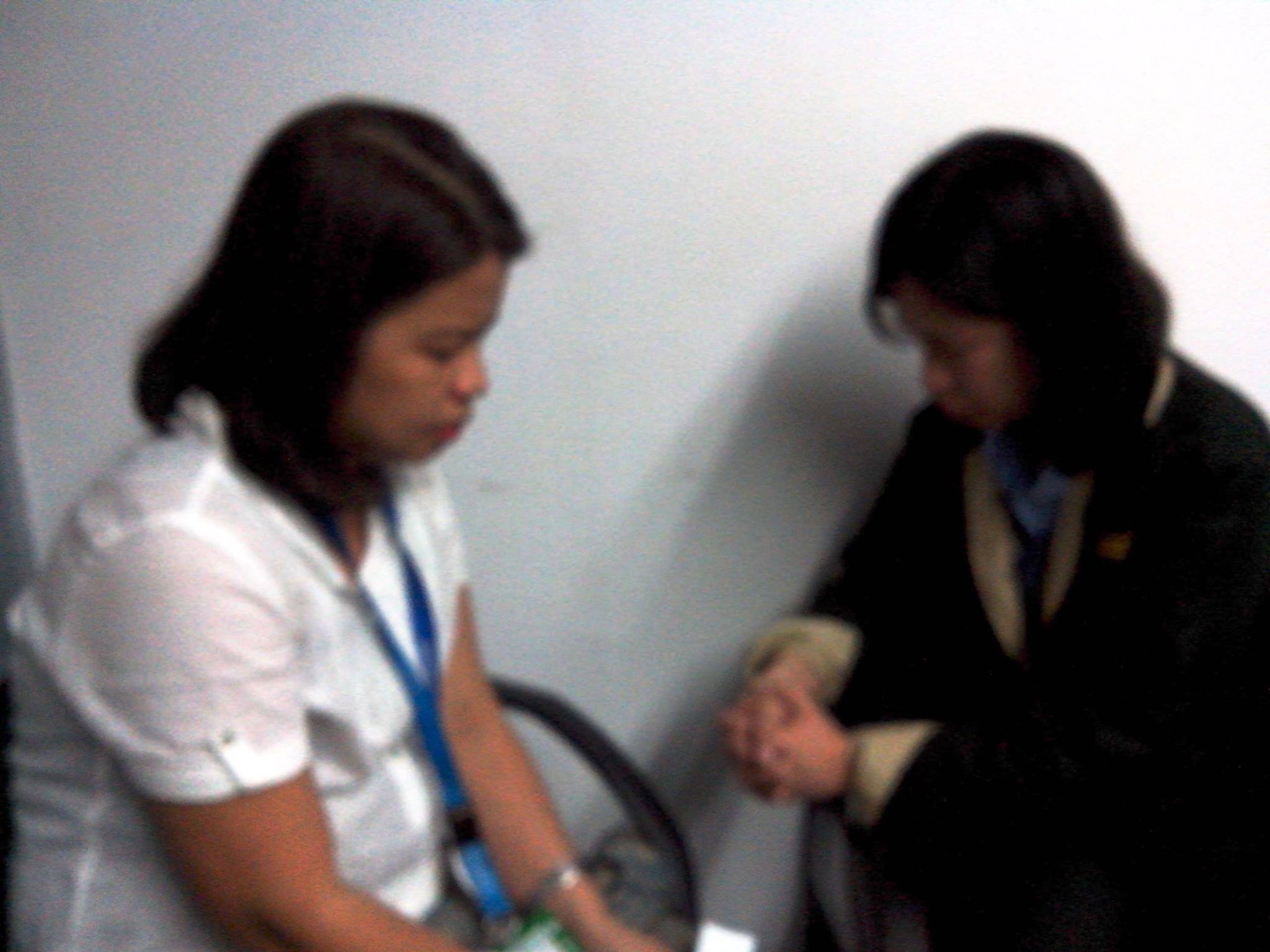 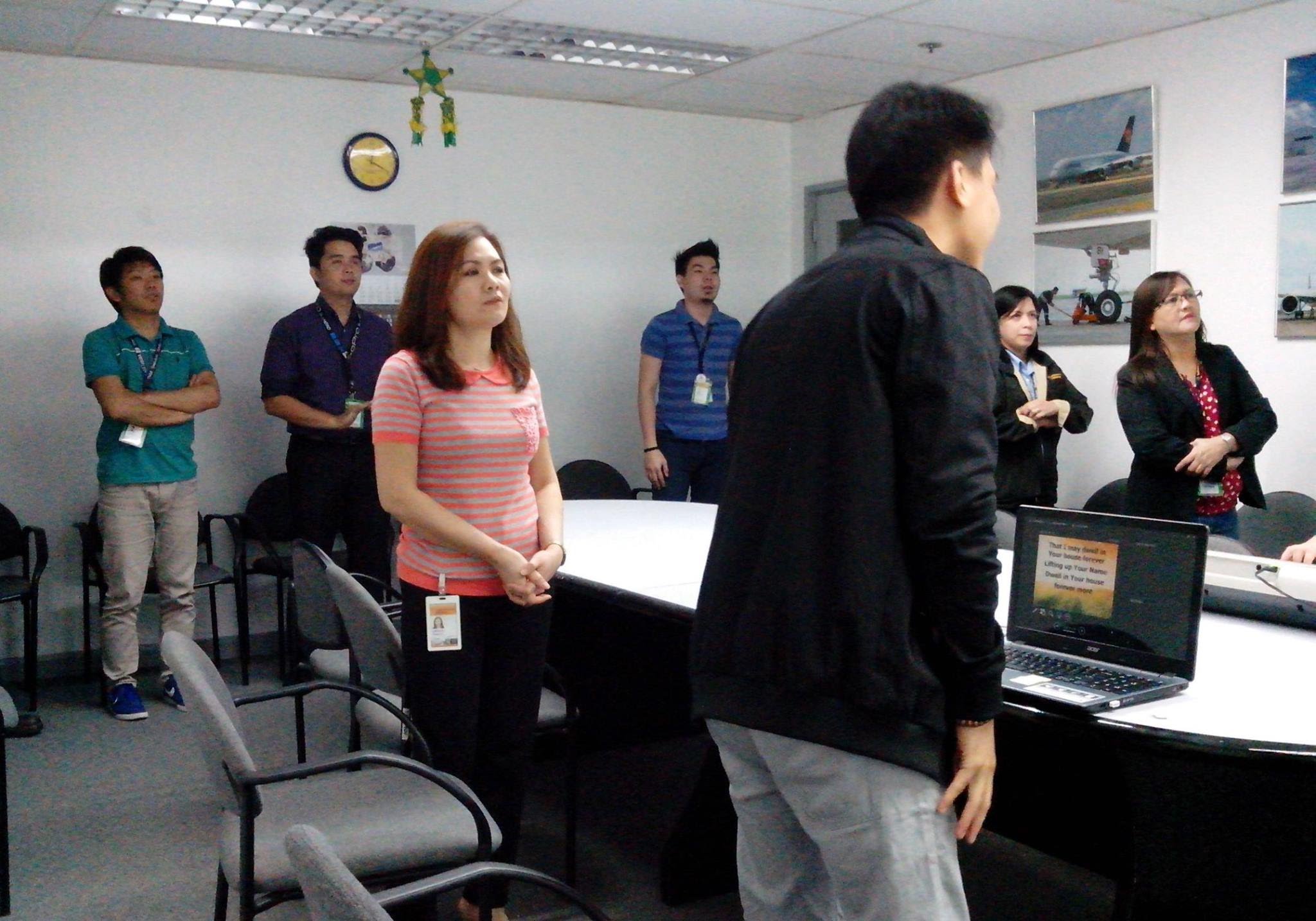 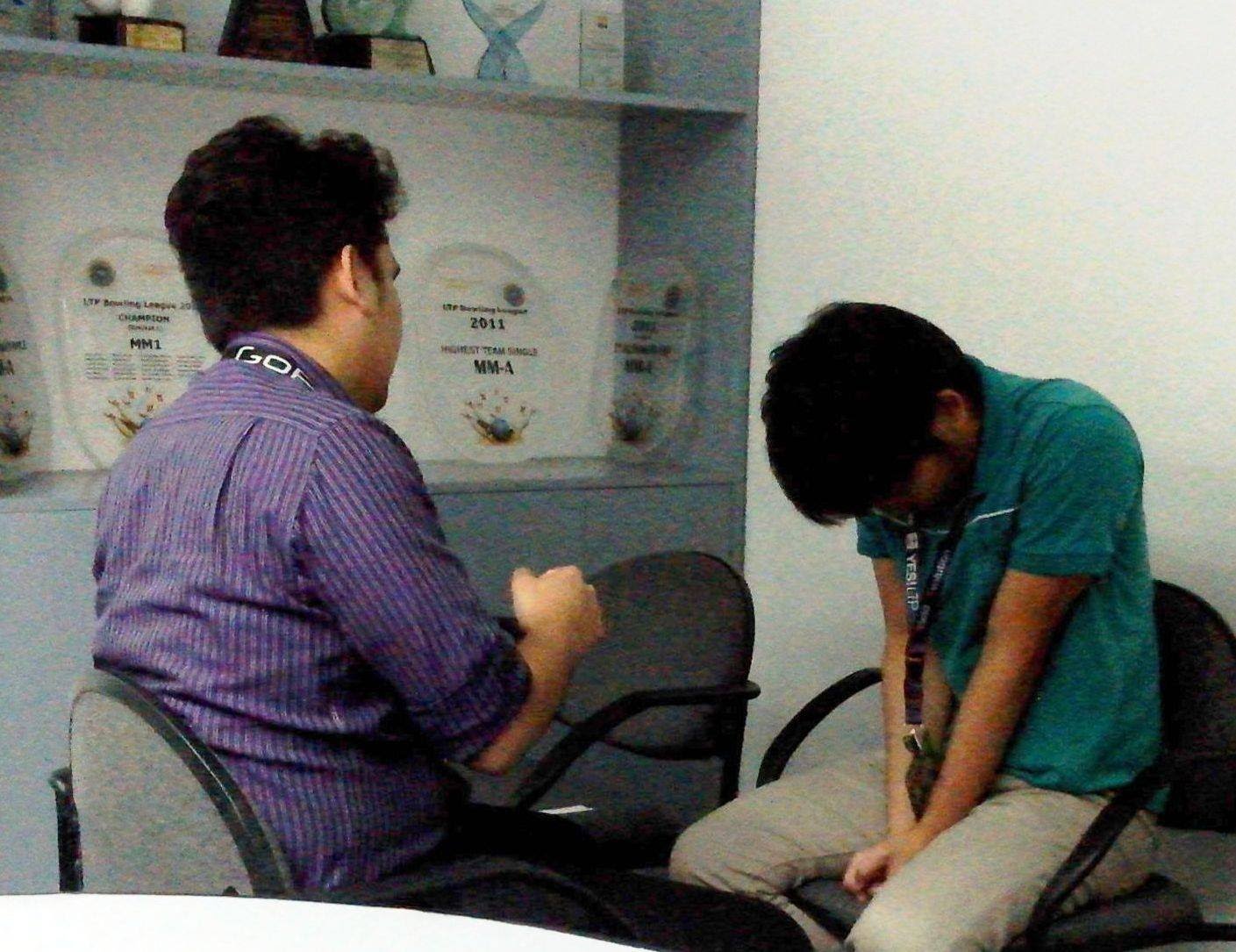 Timothy SHIRLY
PTR. JAKE

TIMOTHY JAMES

RODEL
LOWIE
SHINE
JOMEL
MOI
TESS
PTR. DANTE
MARISSA
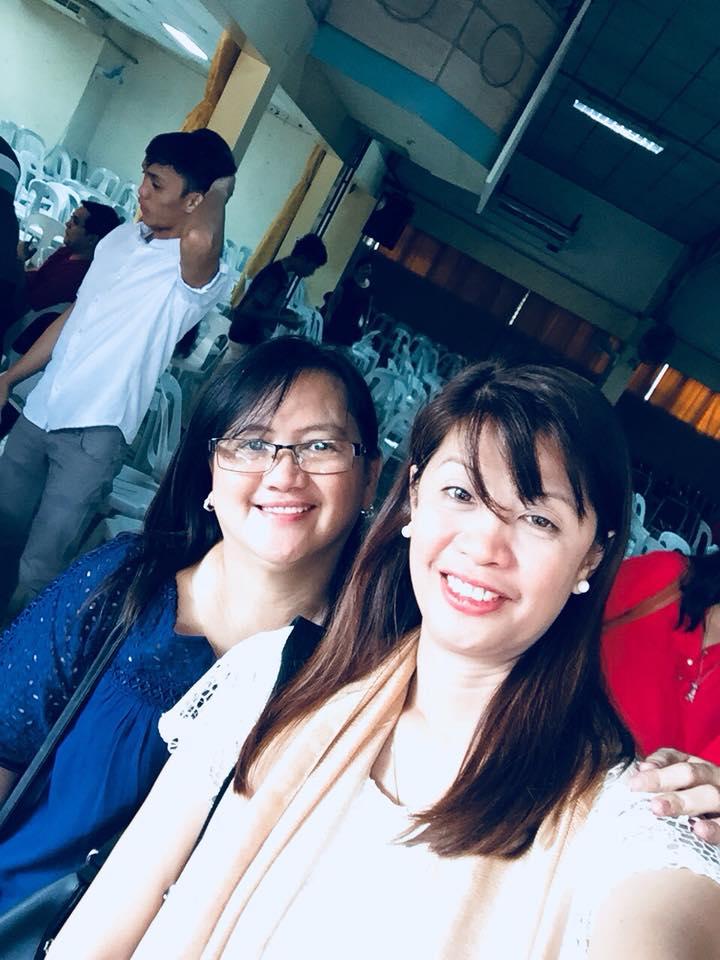 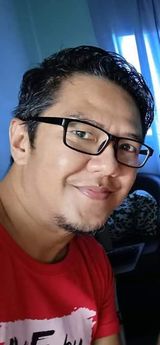 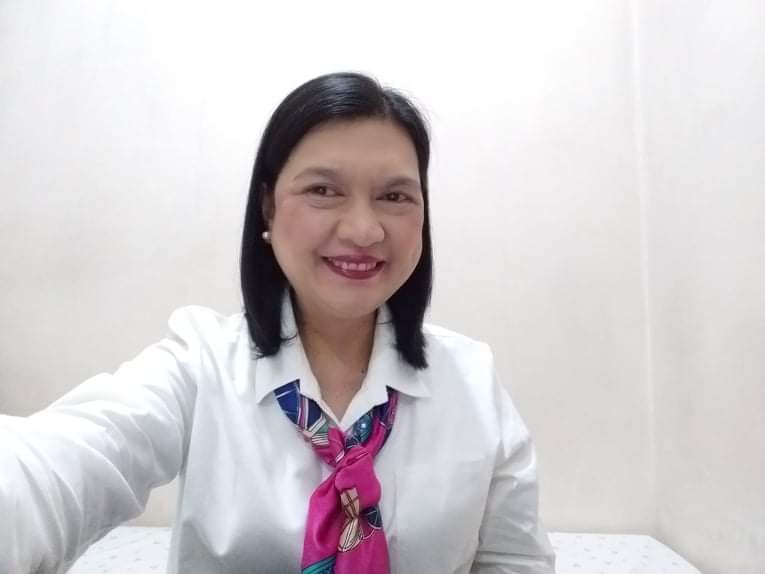 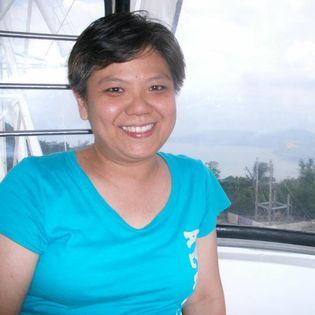 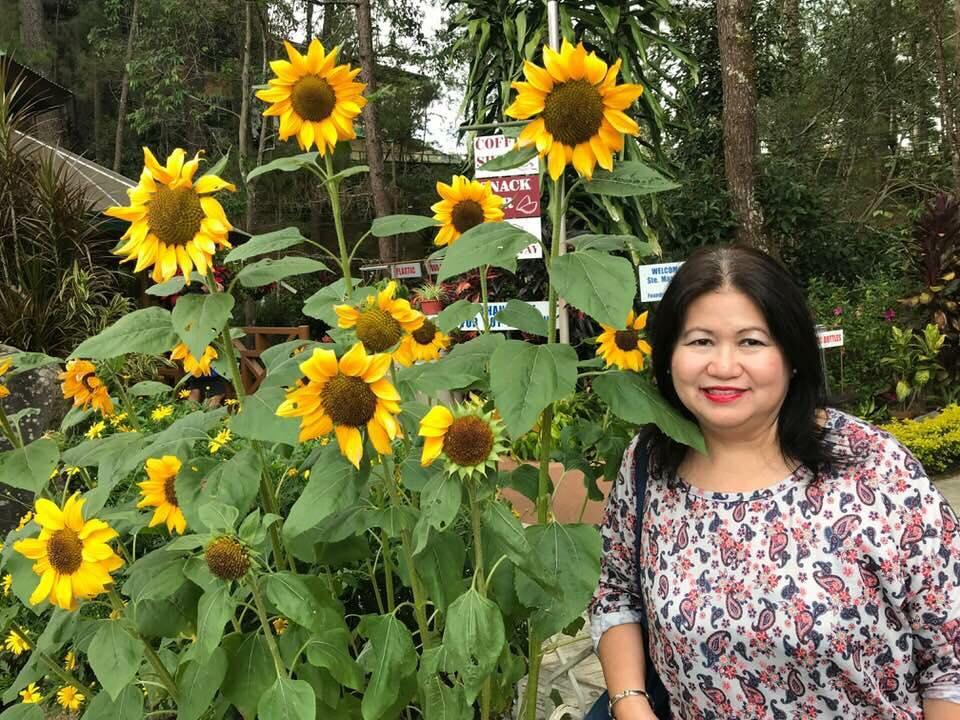 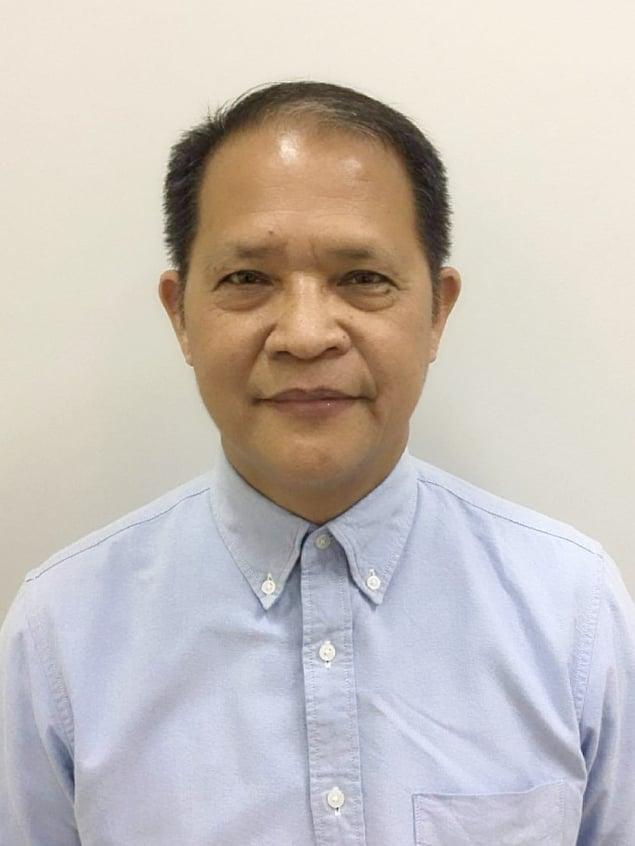 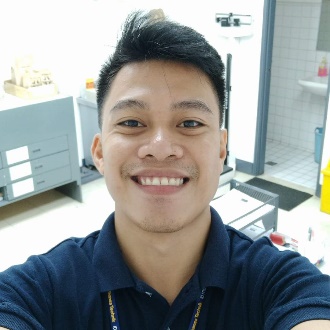 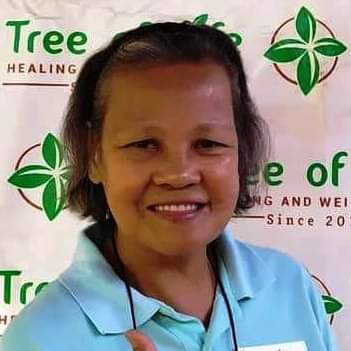 ANDRE
CYNTHIA
DJAY
EYAH
FAITH
HANNAH
ANGEL
ELAINE
FERNAN
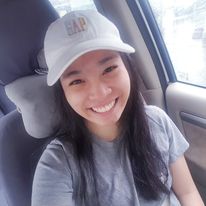 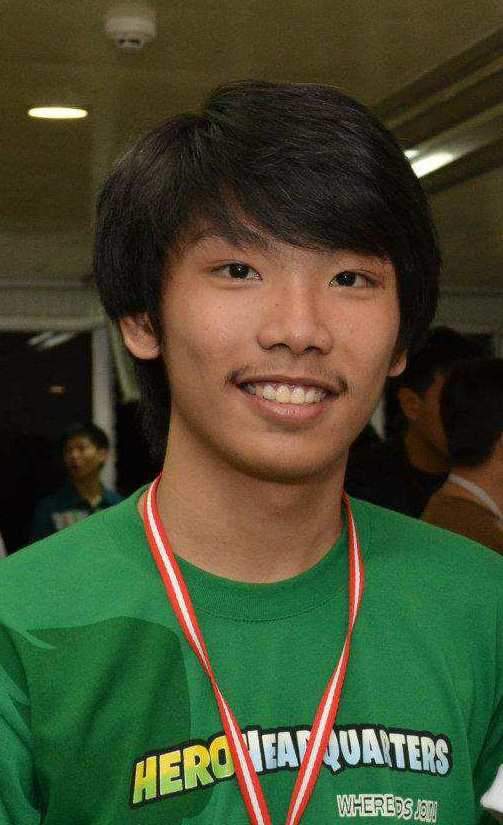 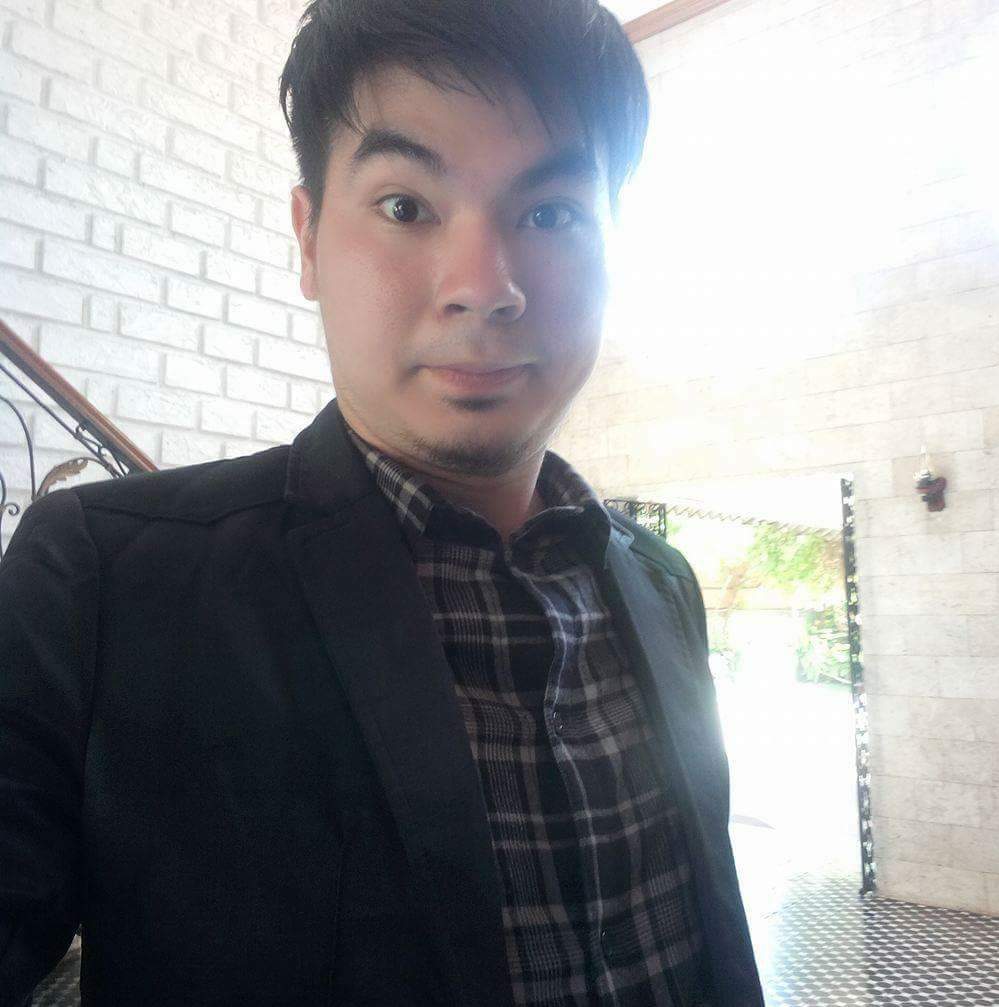 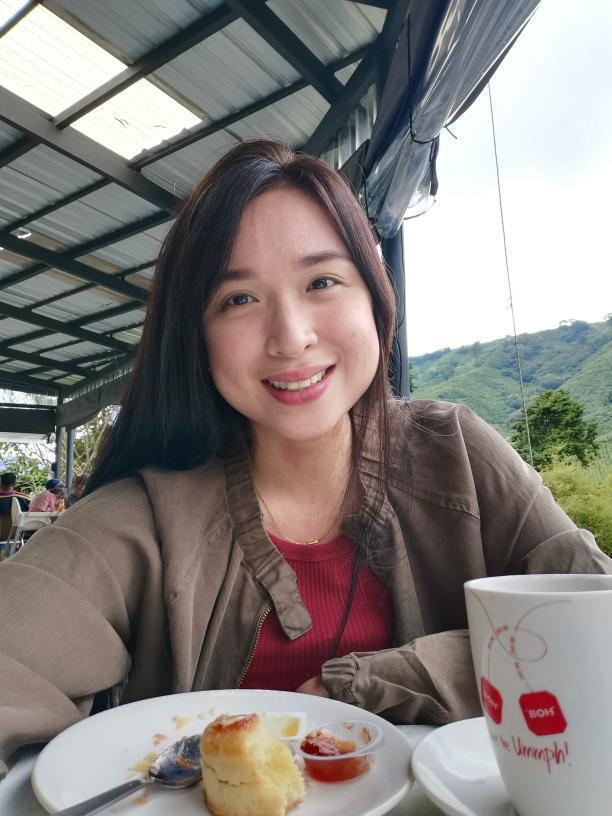 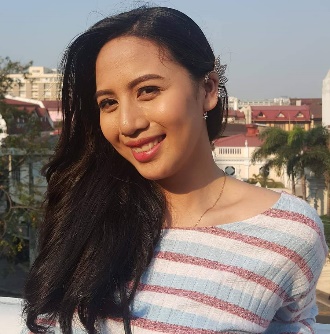 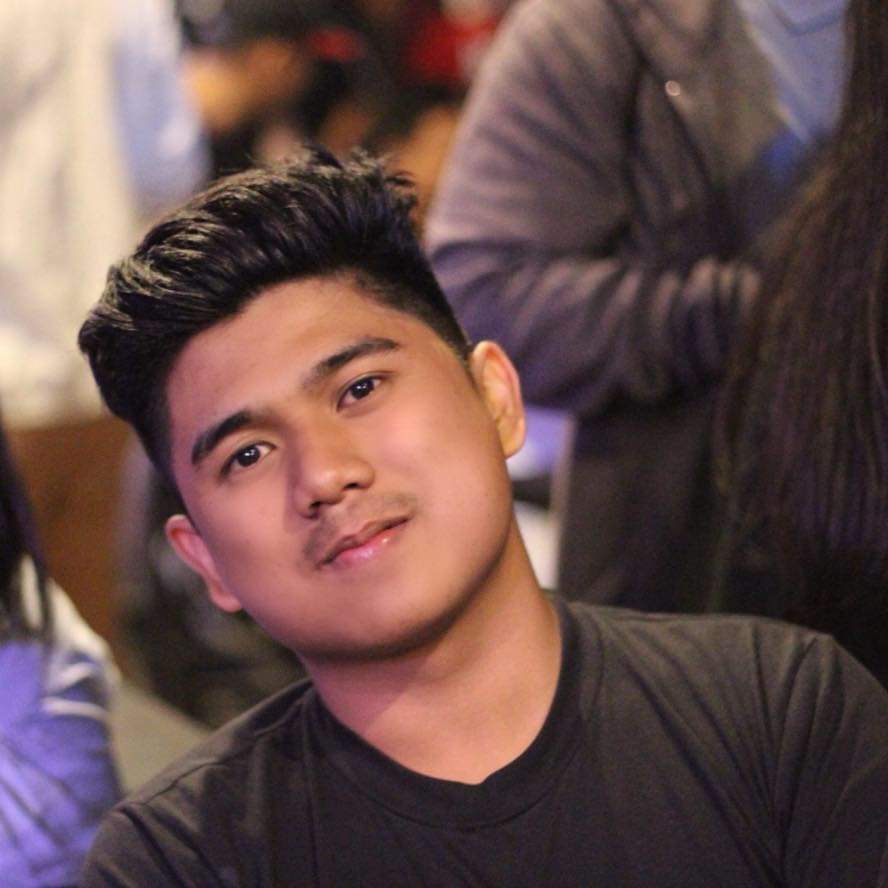 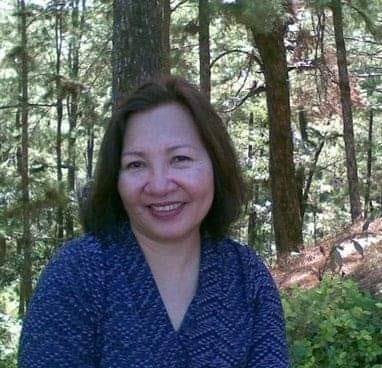 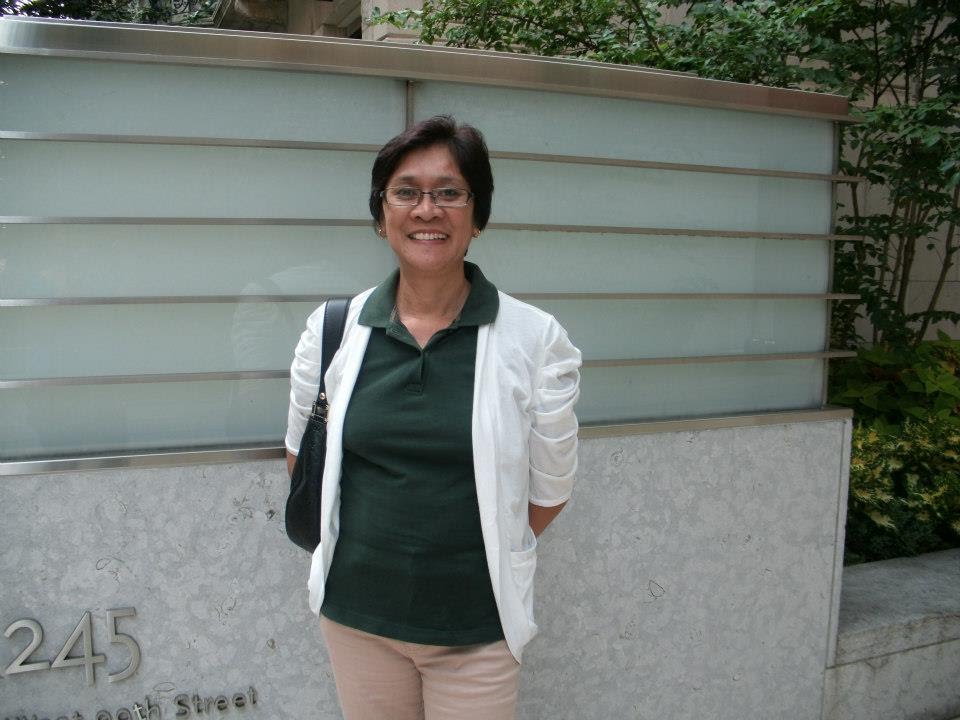 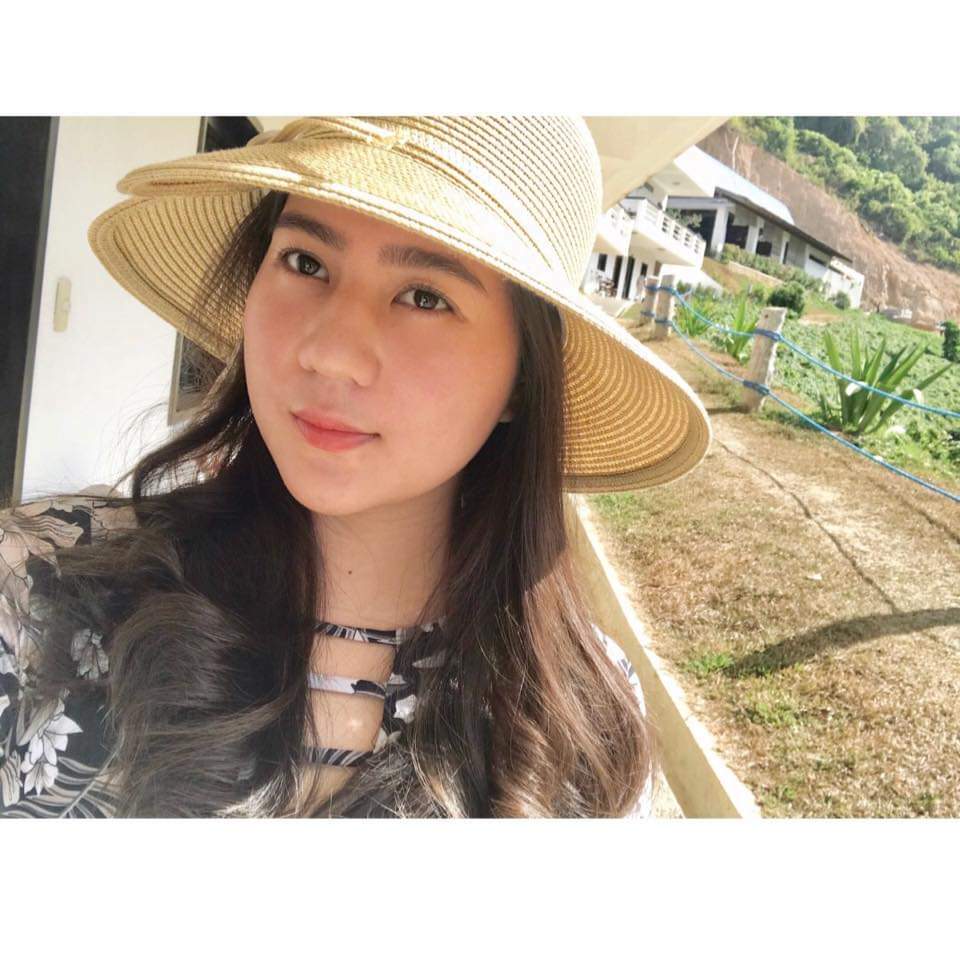 JUN
LESTER
NANCY
SHERLOU
WILVIE
ROBERT
KAT
QUENNIE
RED
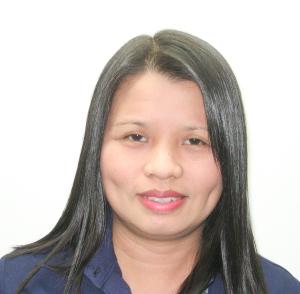 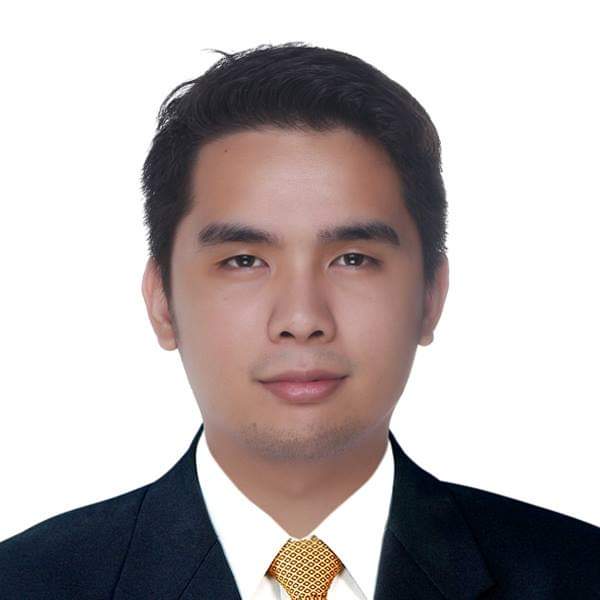 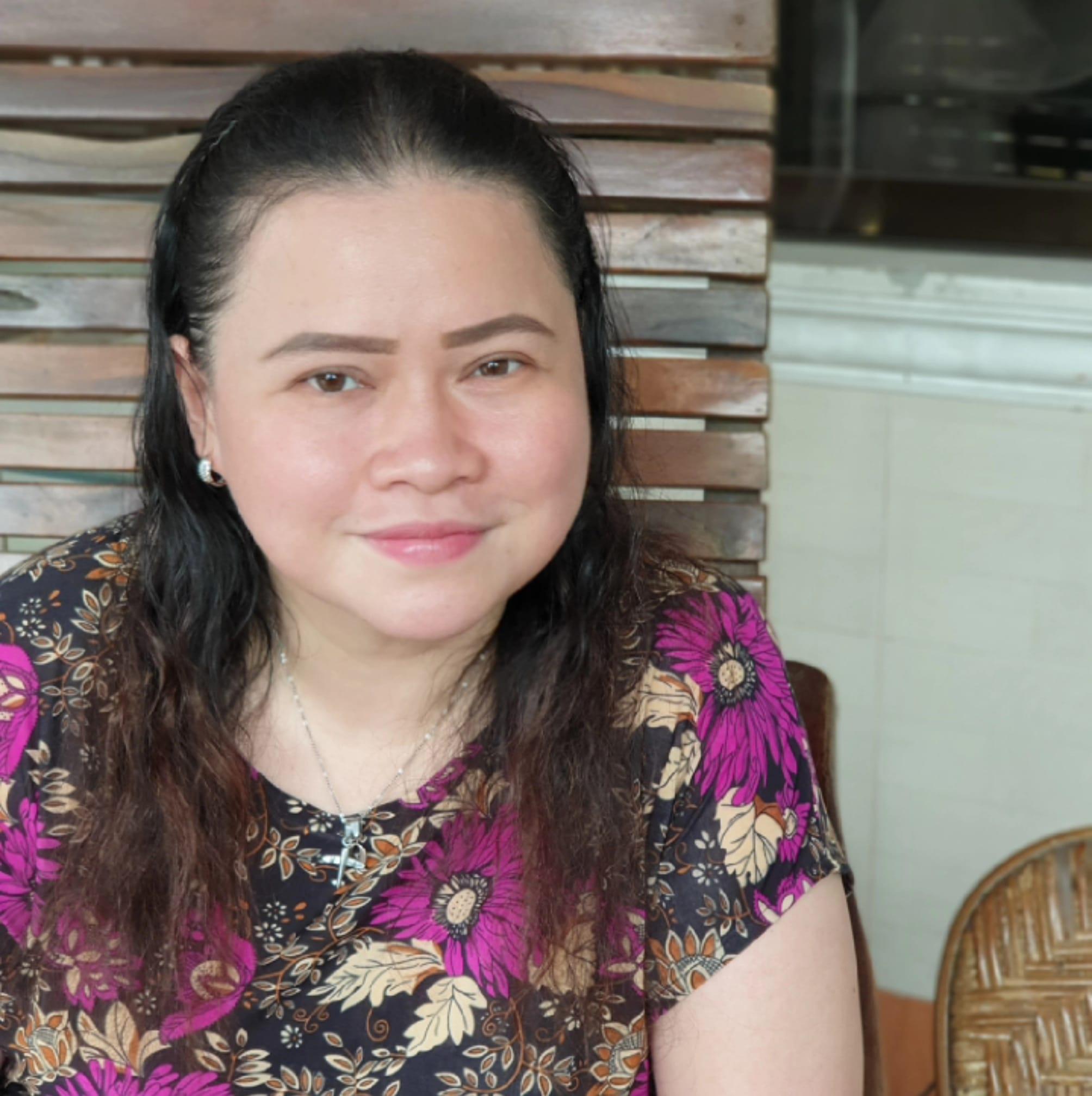 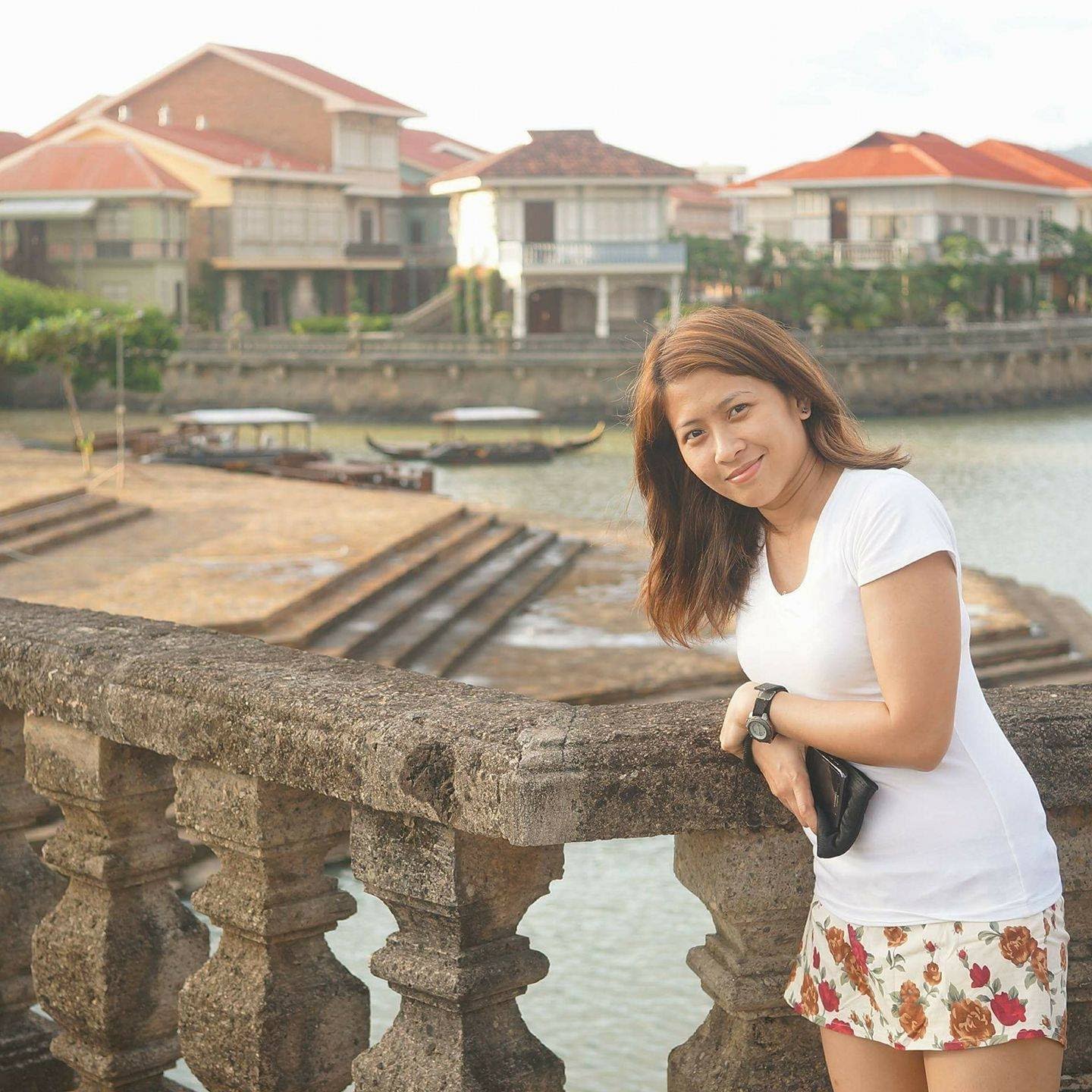 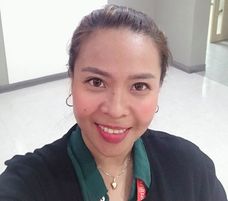 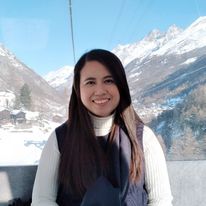 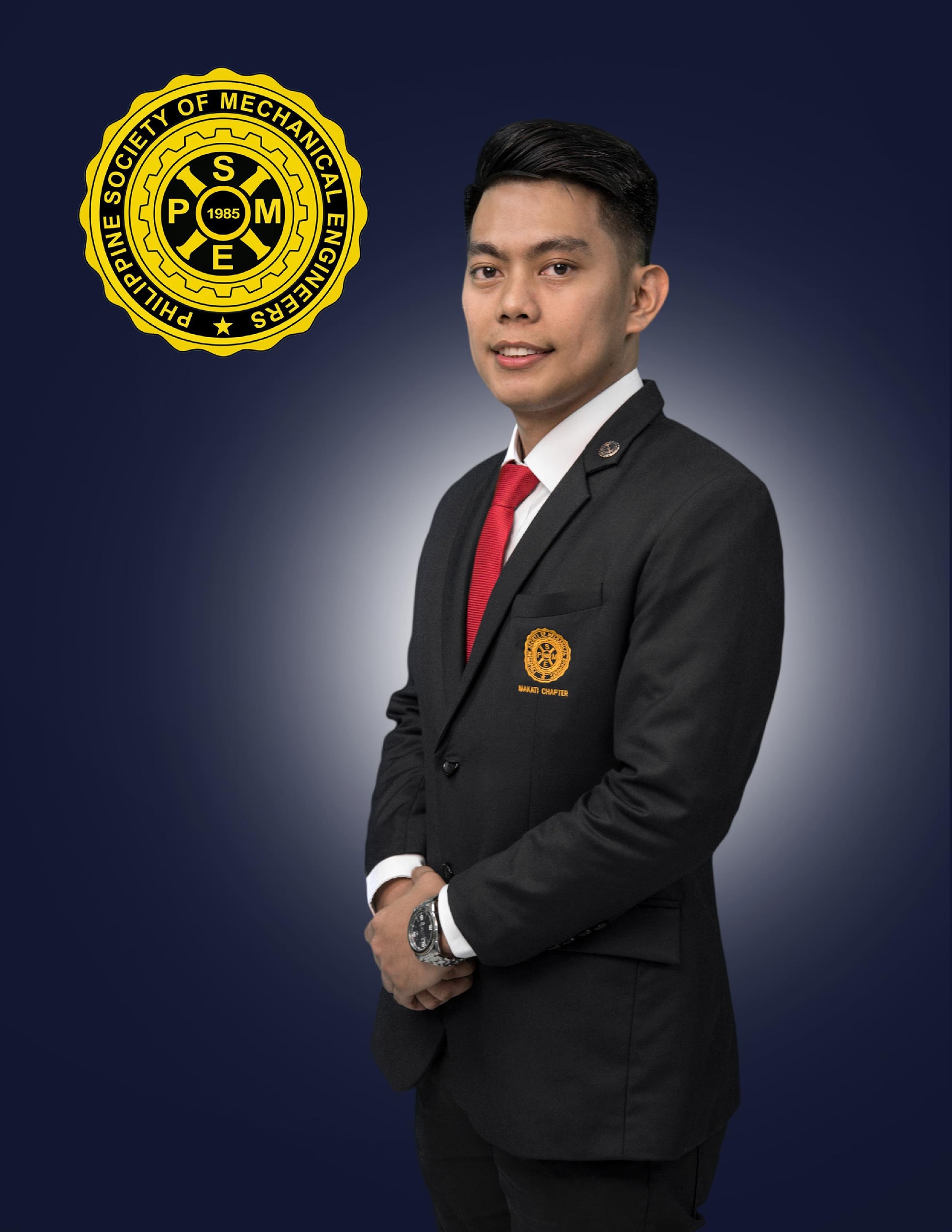 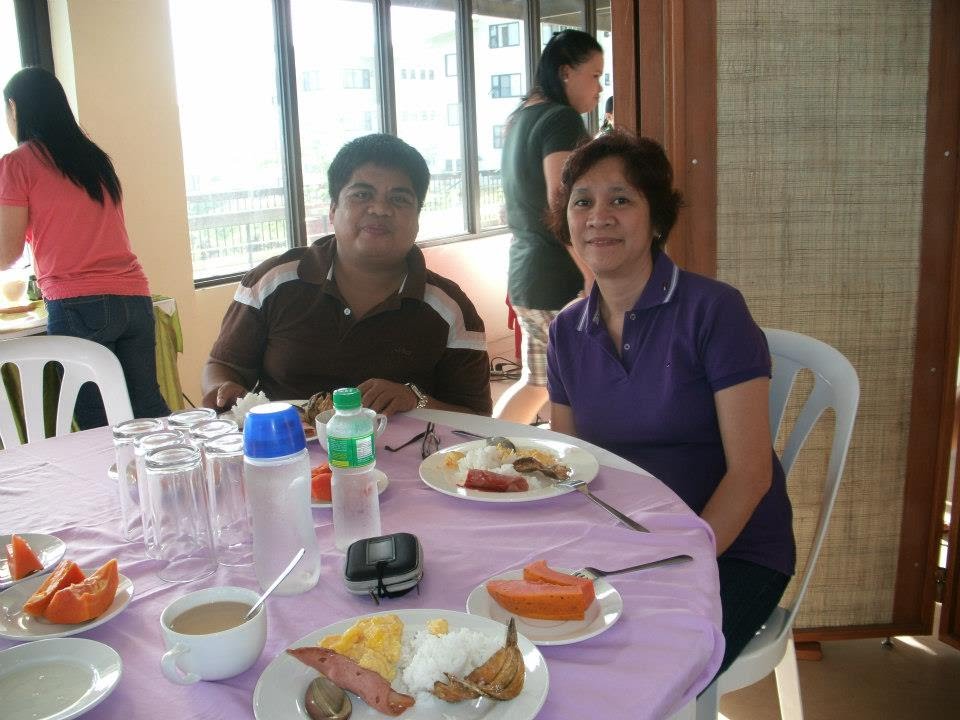 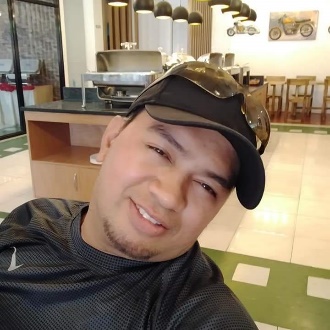 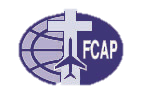 LTP-LTTP PHILIPPINES
THE LEADERS AT WORK
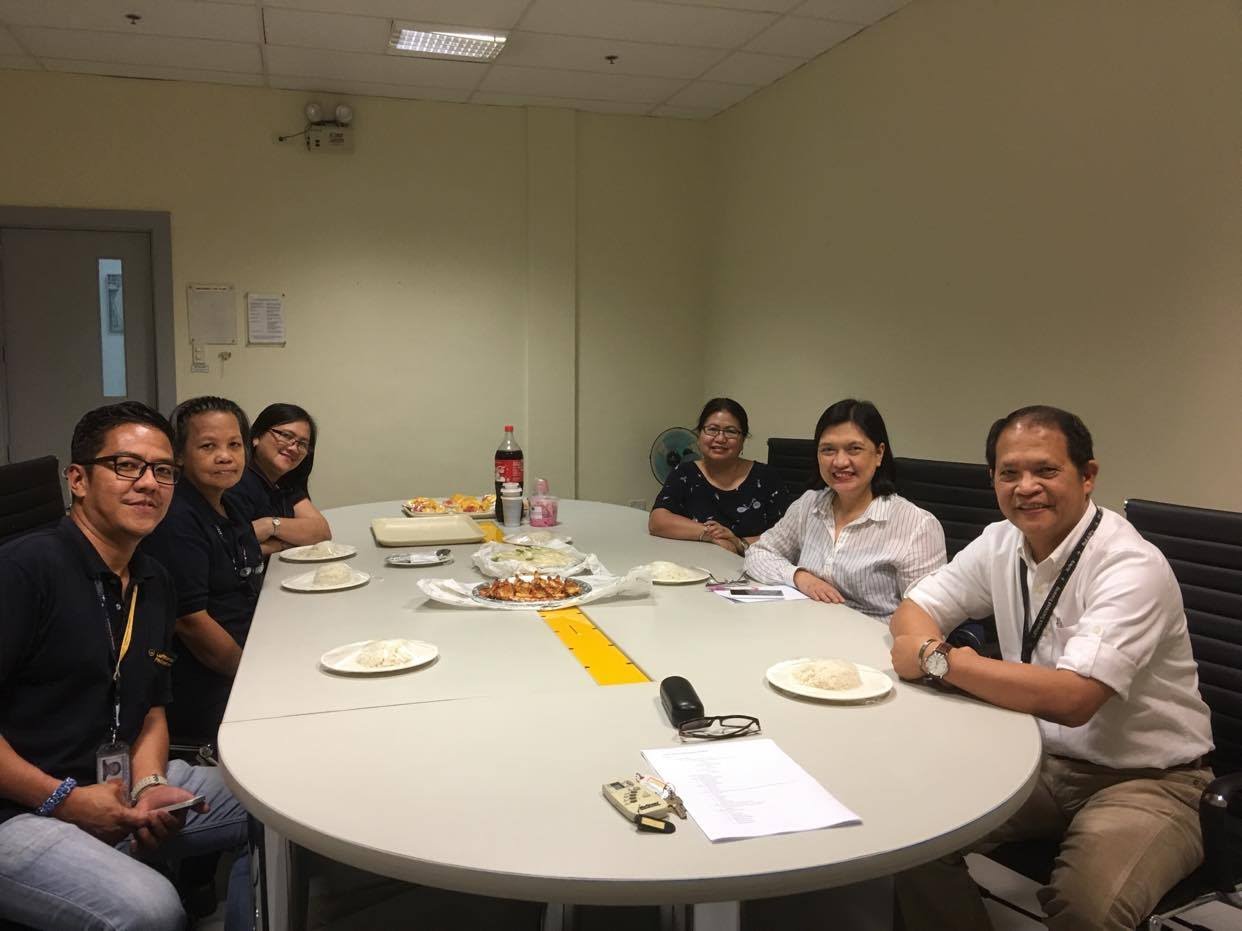 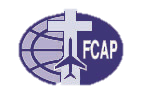 LTP-LTTP PHILIPPINES
“HOW BEAUTIFUL ARE
THE FEET OF THOSE WHO PREACH THE GOSPEL OF PEACE,
WHO BRING GLAD TIDINGS
OF GOOD THINGS!”
*** Romans 10:15 ***
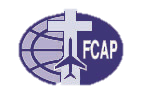 LTP-LTTP PHILIPPINES
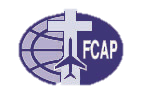 LTP-LTTP PHILIPPINES
To God Be the Glory. Thank You!